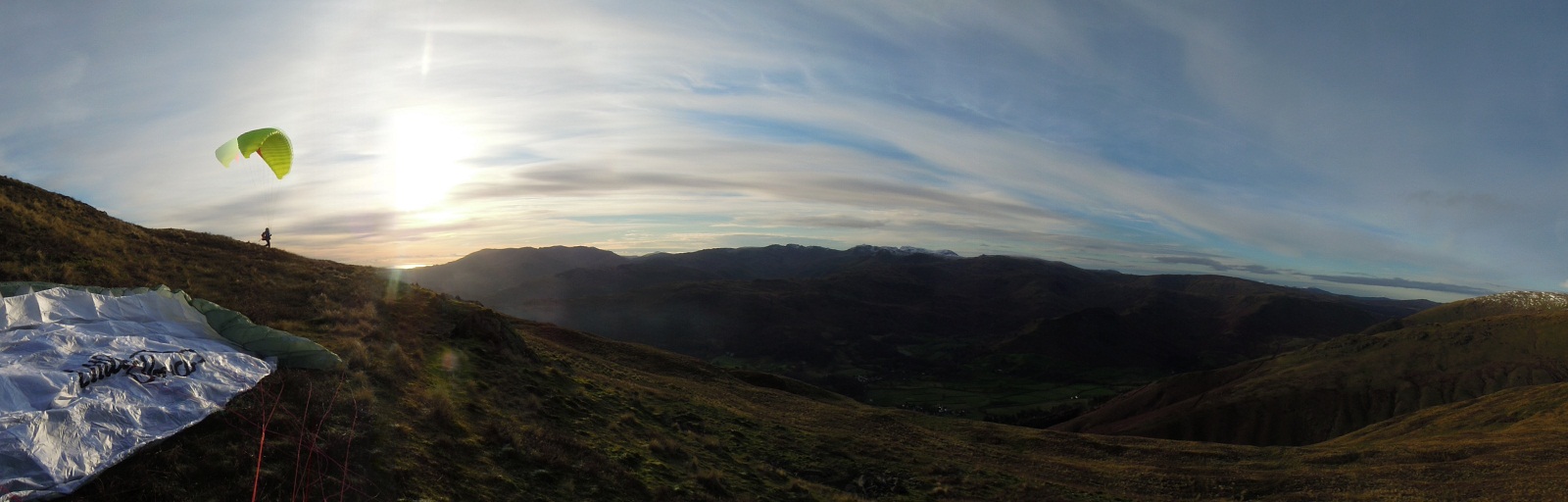 Programme
- Northumbria HG & PGClub -  
                     


                          4th September 2013
Ed Cleasby
- PROGRAMME -
Introduction

Defined Flying Challenges in the Lakes, Dales and Pennines

A personal insight into flying the Lake District (FH)

A personal insight into flying the Yorkshire Dales (GOC)
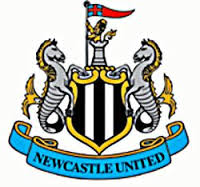 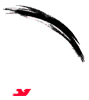 Questions are welcome at any point
www.xcflight.com
Supporting Newcastle Utd since August
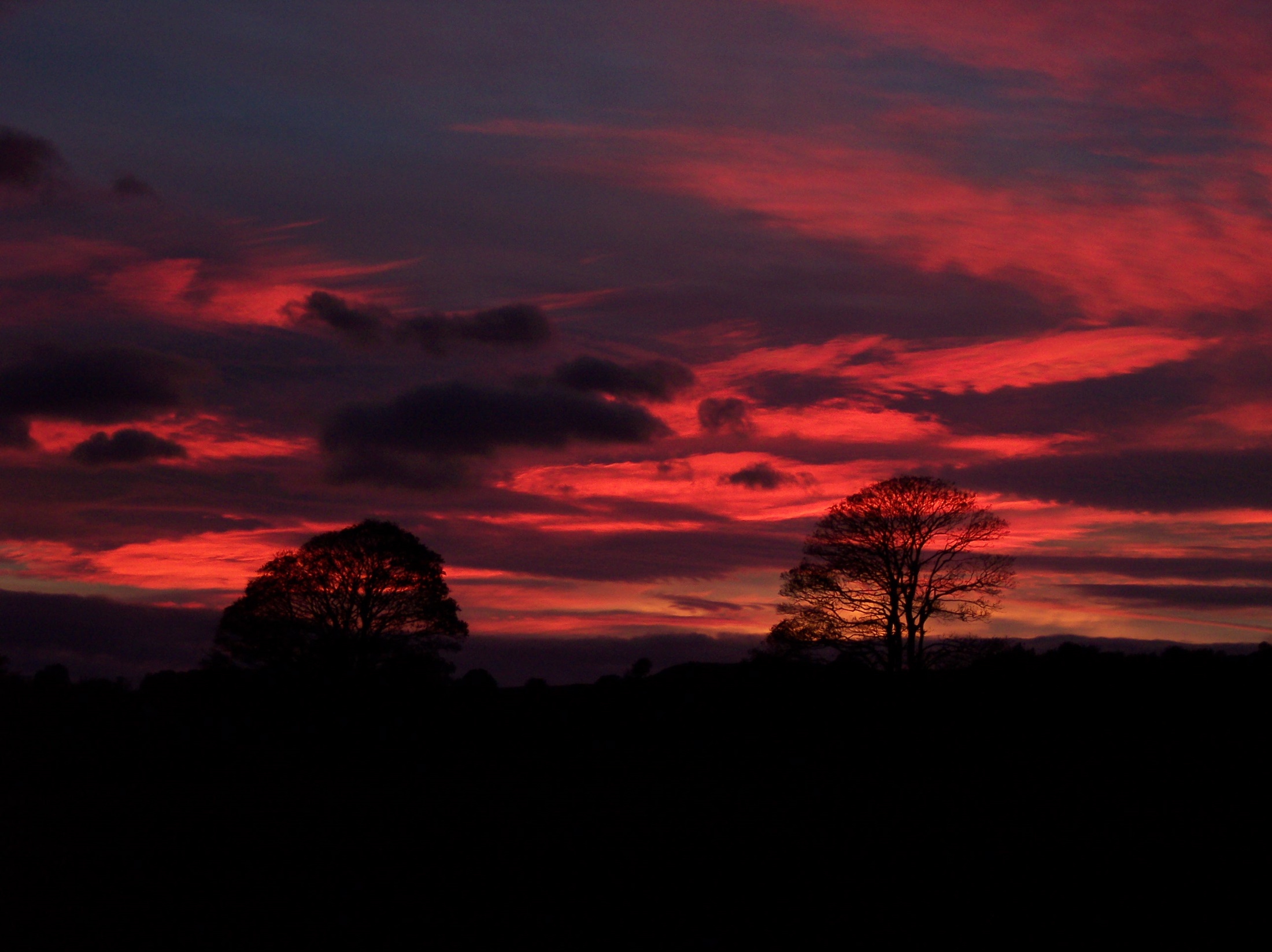 Flying Heaven v God’s Own Country
(Yet another comparison site)
Topography        -  physical character of the area
Meteorology      -  weather influences and patterns
Flying the area   -  lesser known places/sites/routes
A personal insight into flying the Lake District and the Yorkshire Dales
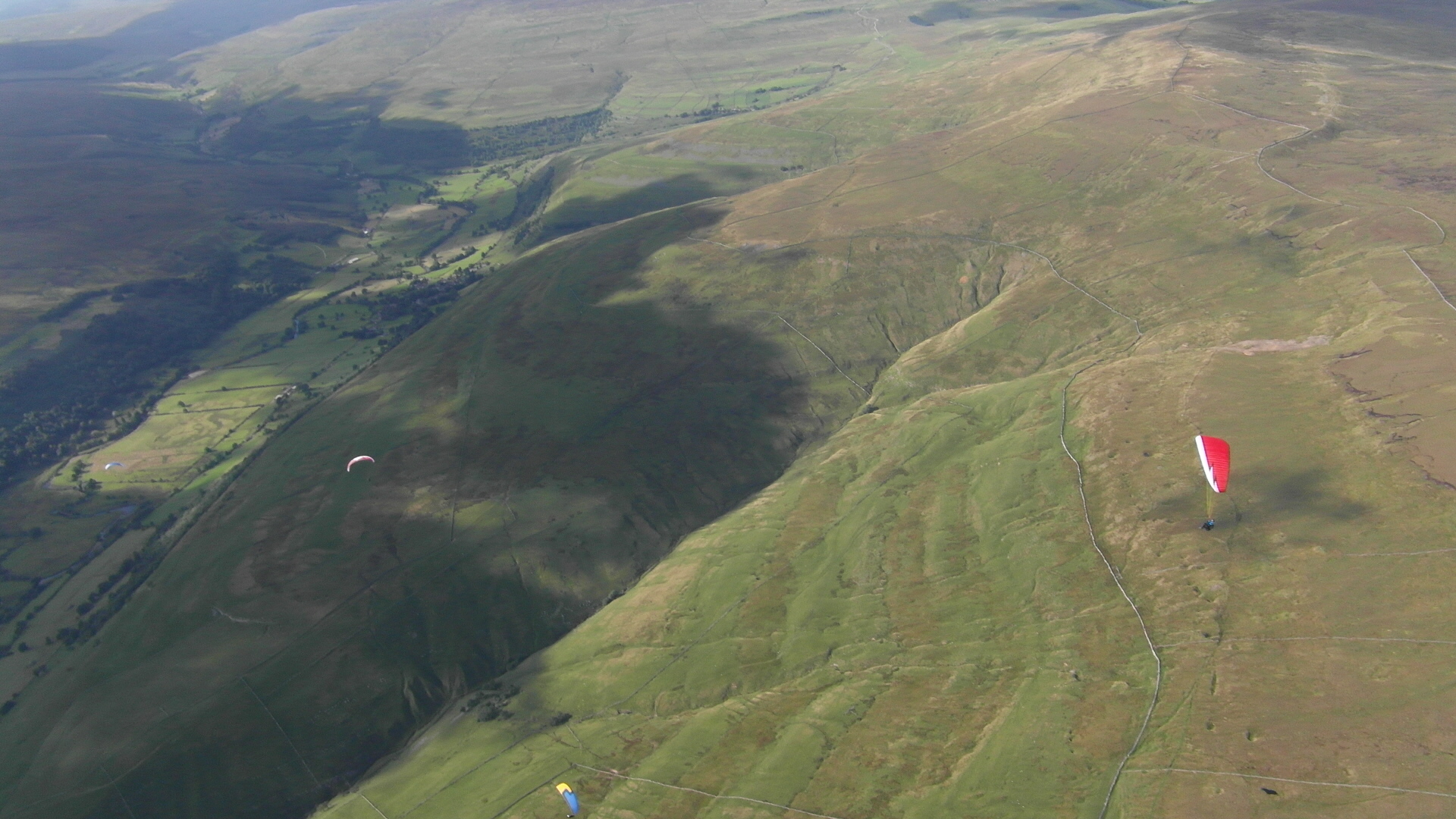 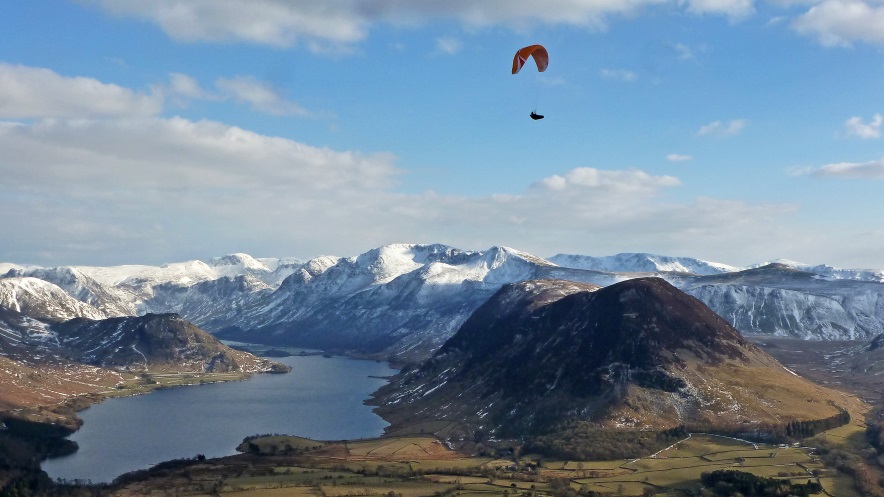 Introduction – background ‘72 – ’91 (Climbing)
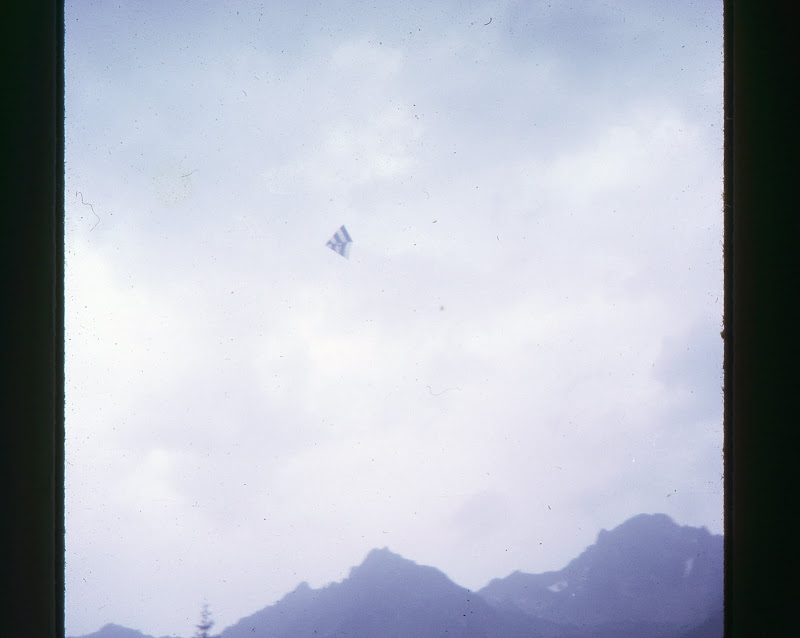 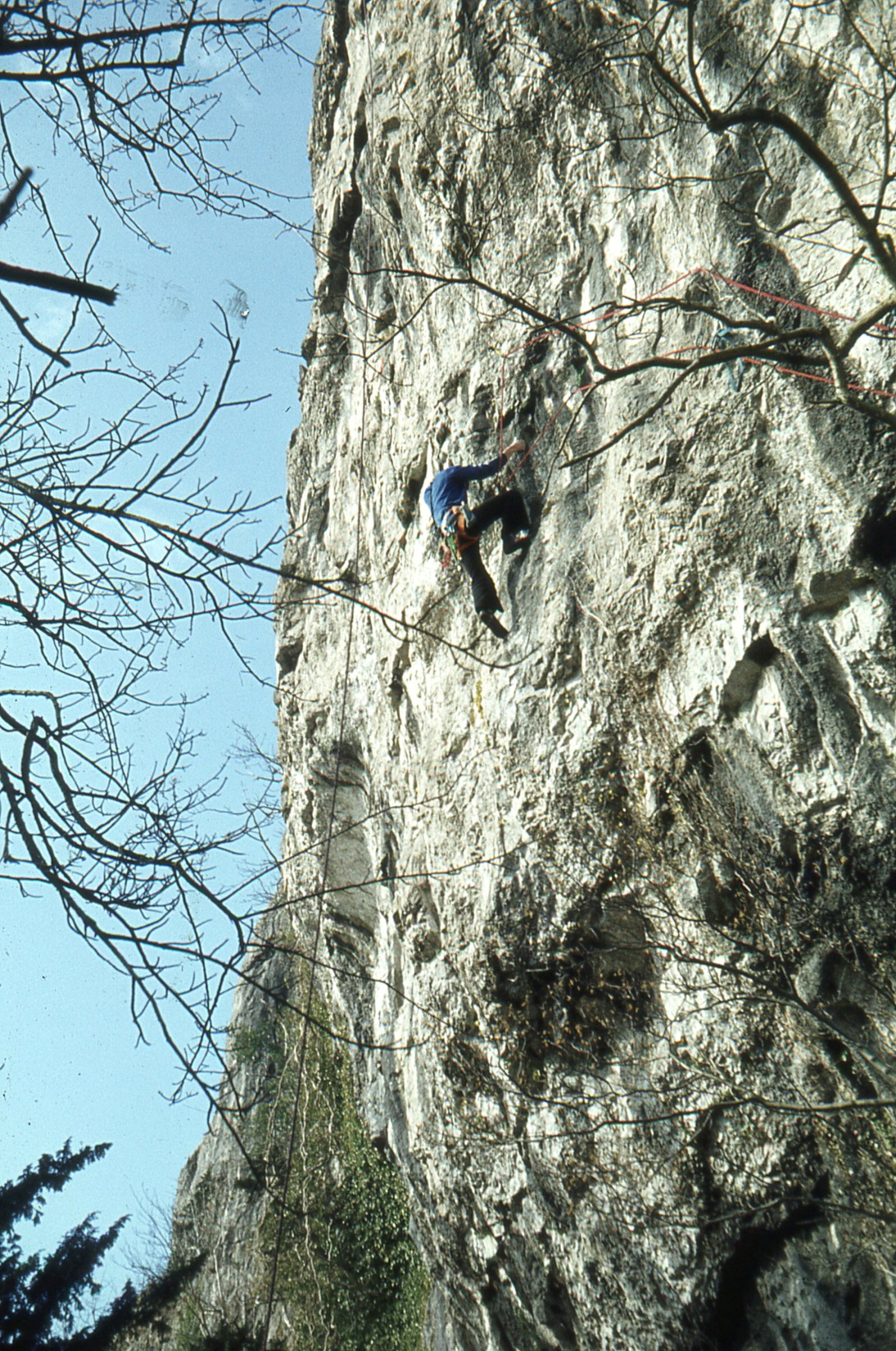 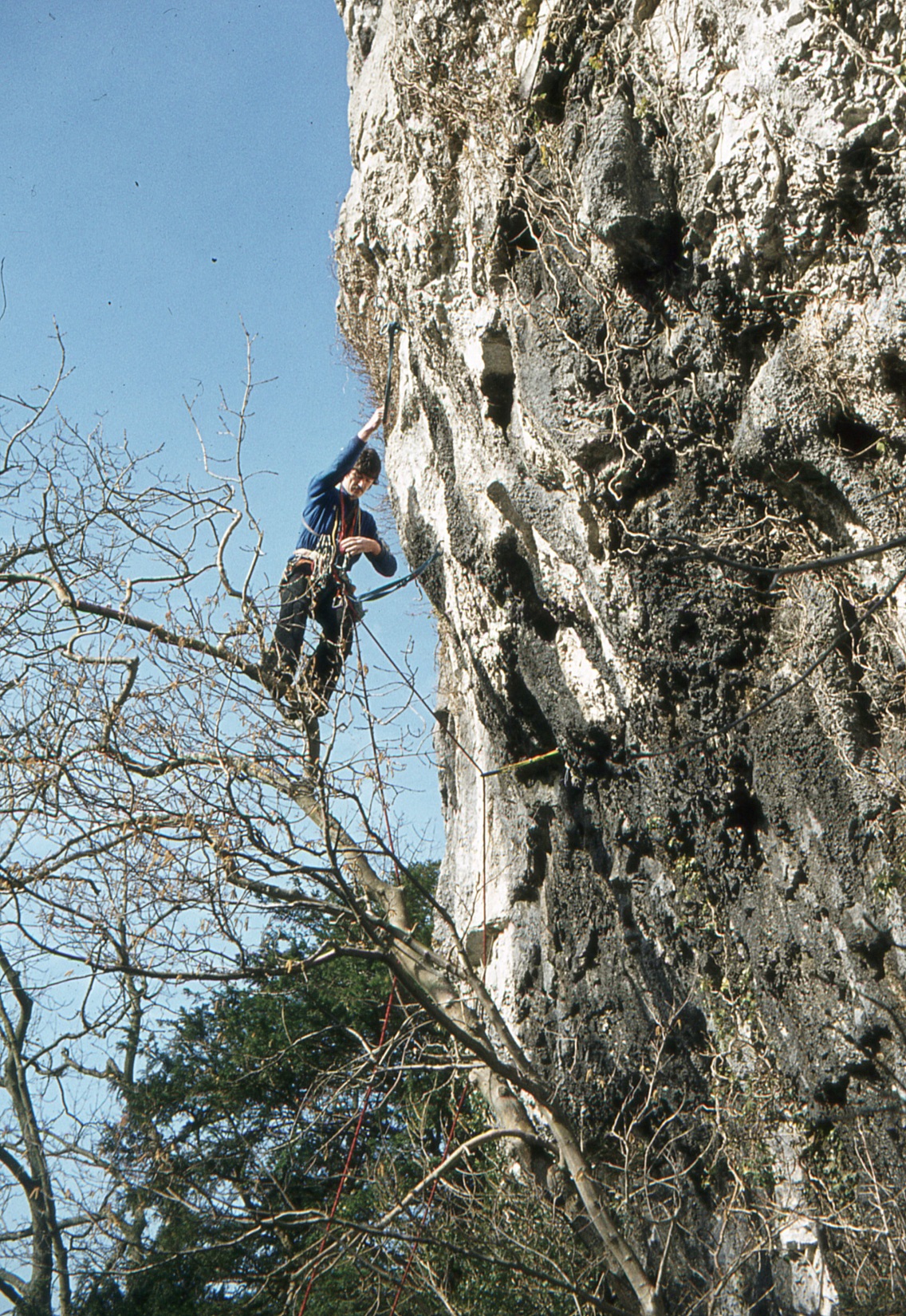 Chamonix – summer ‘73
Introduction – background ‘79 – ’97 (hang gliding)
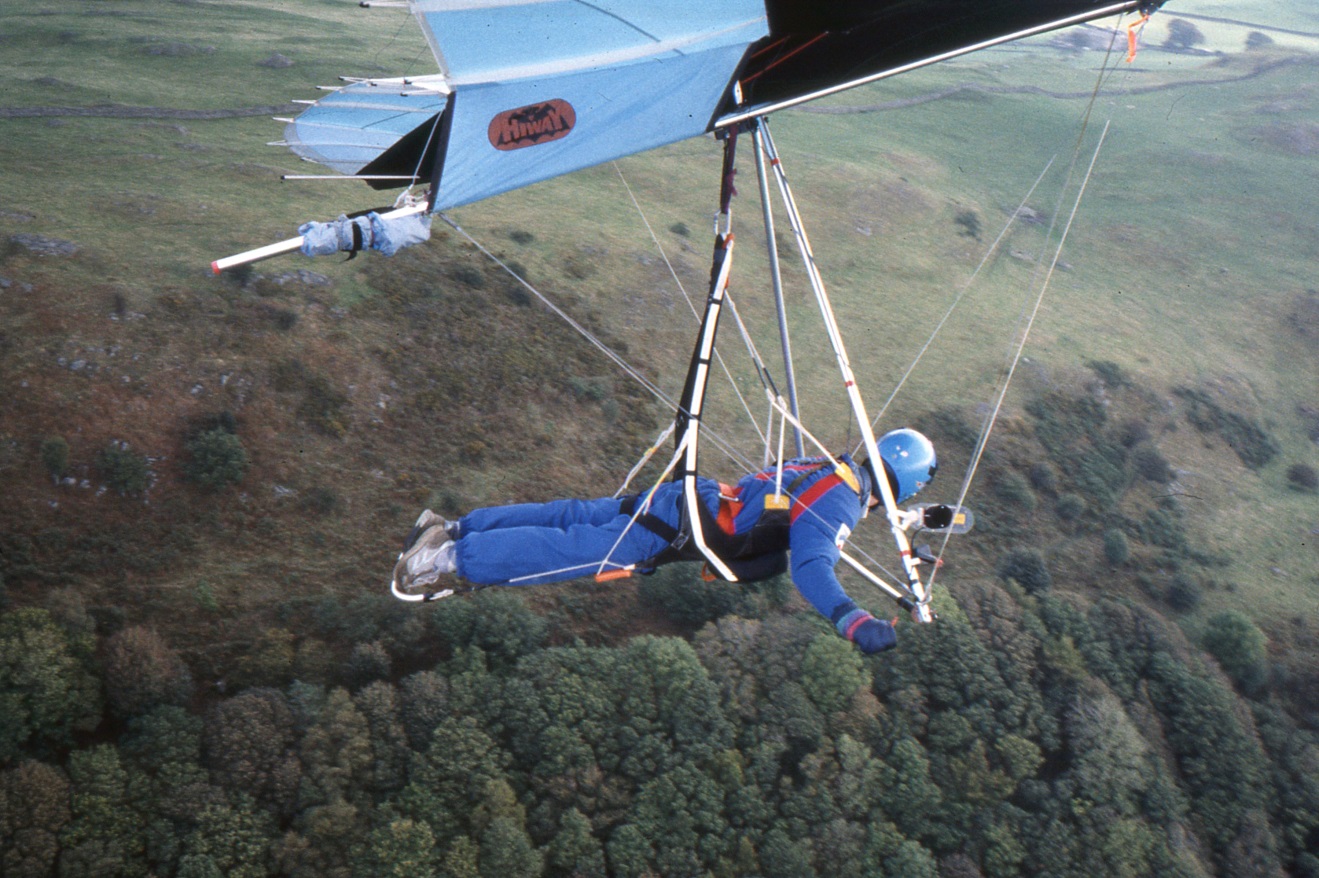 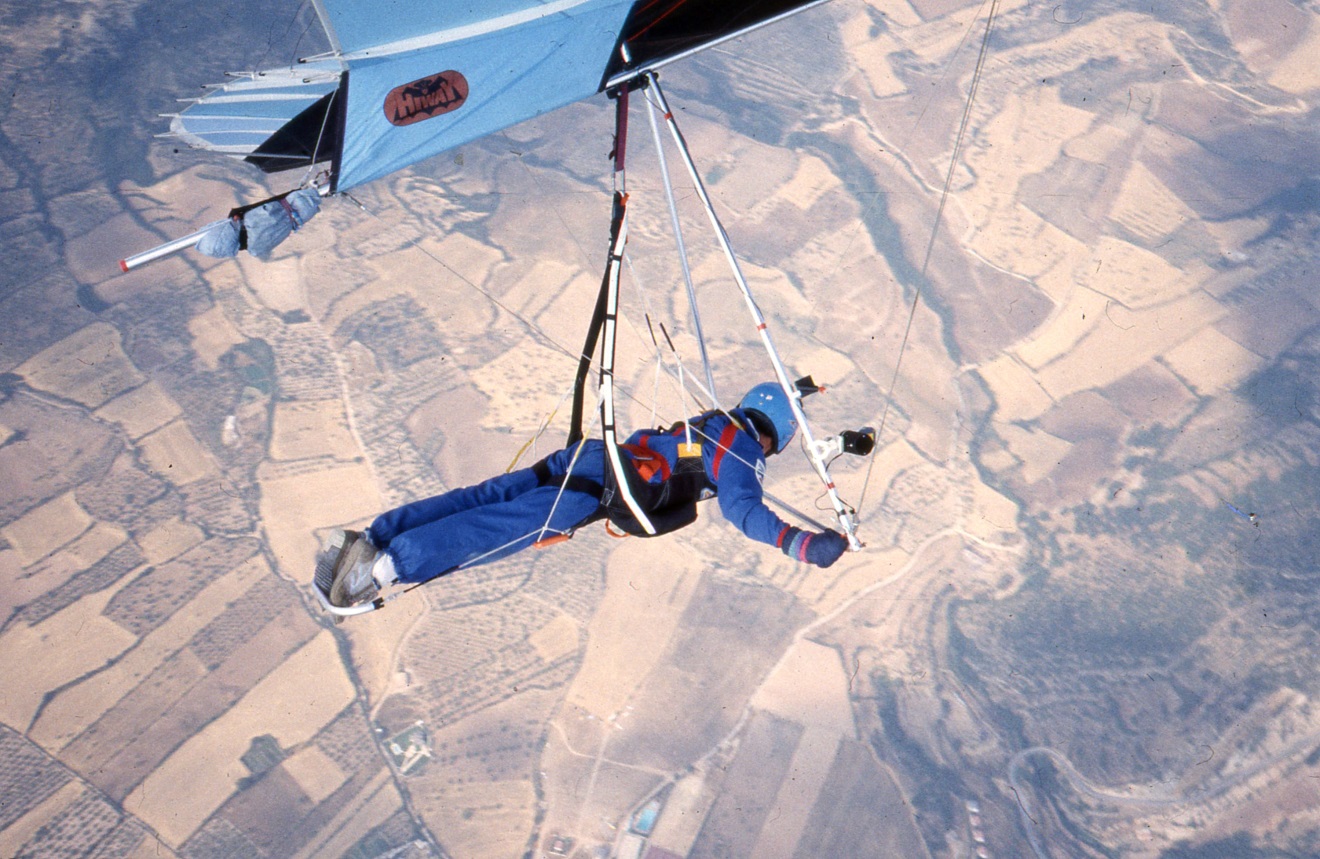 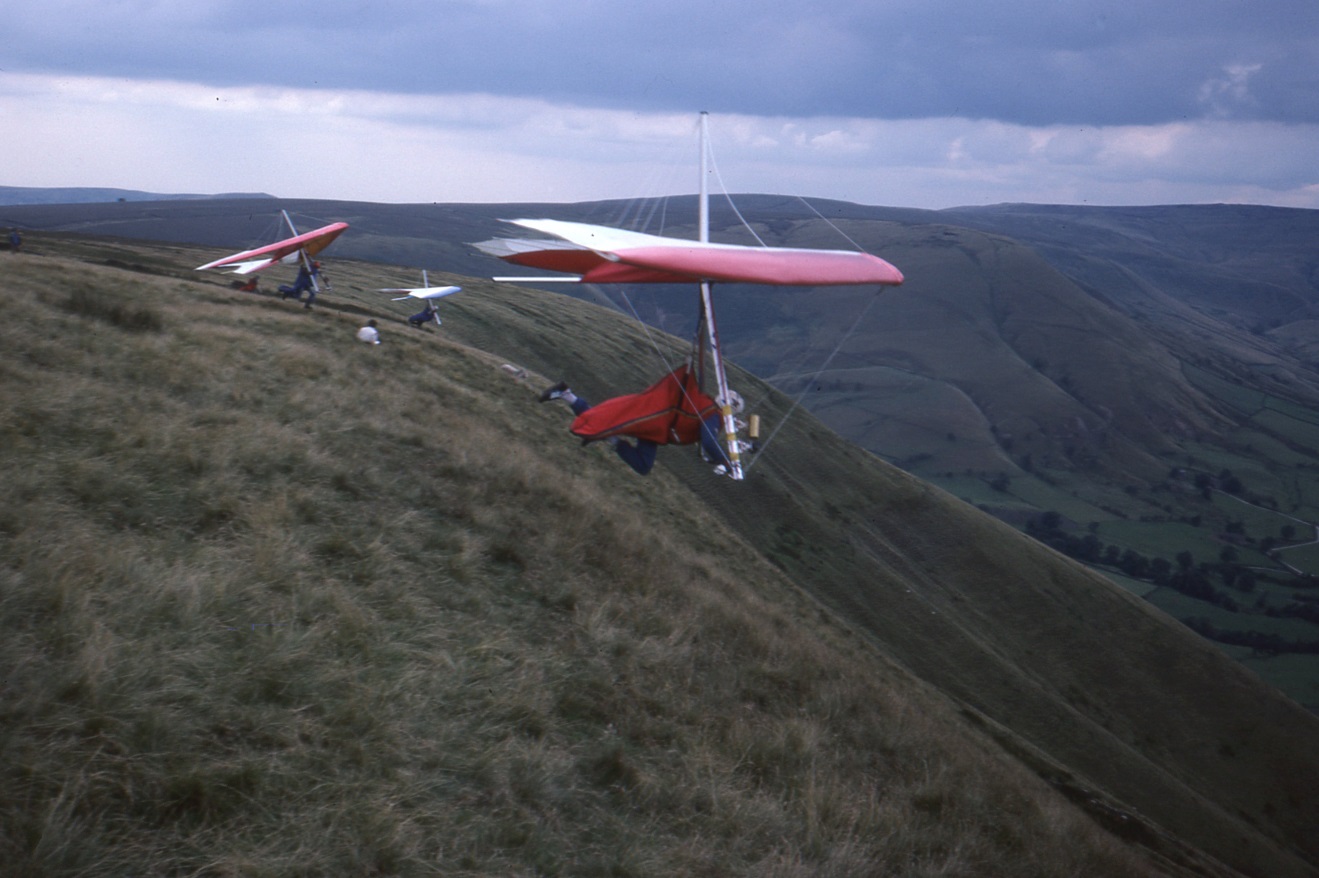 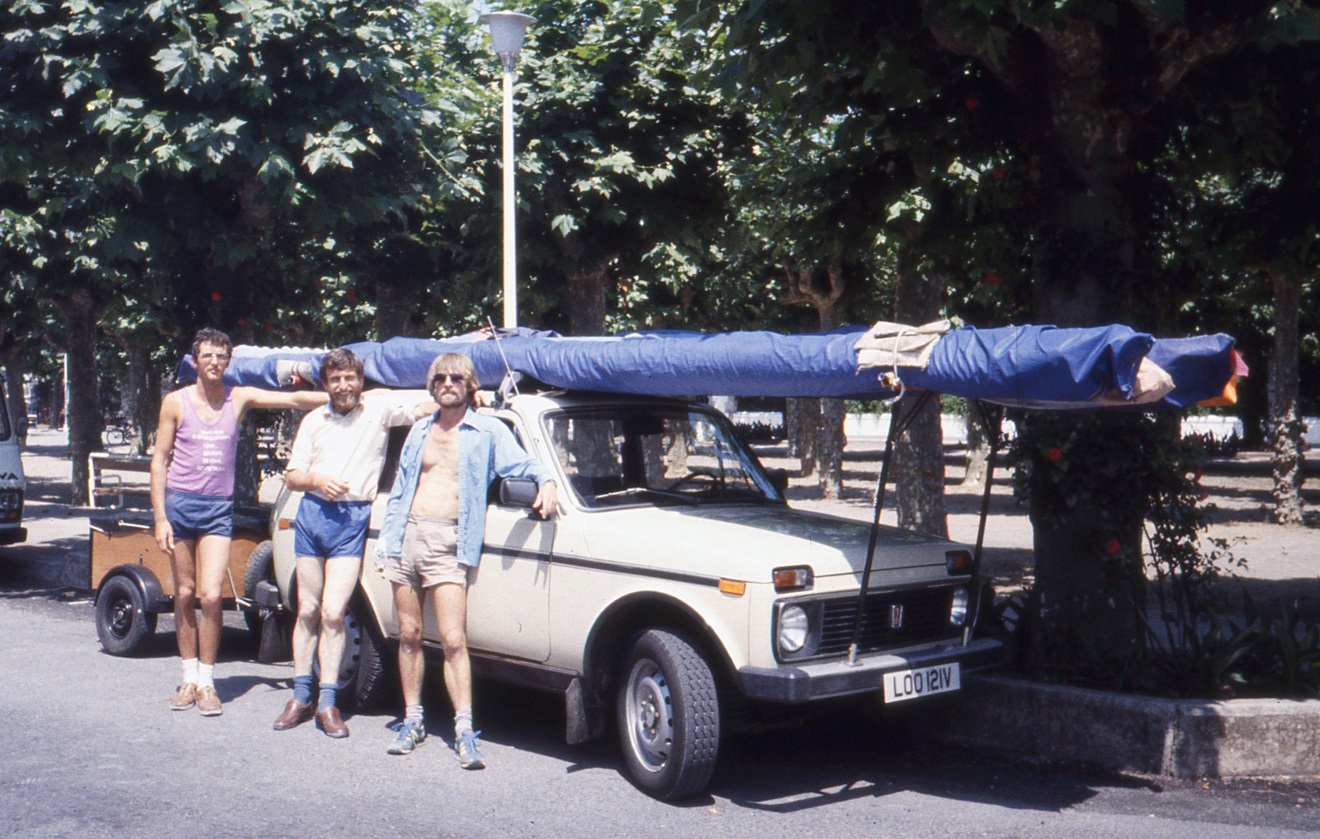 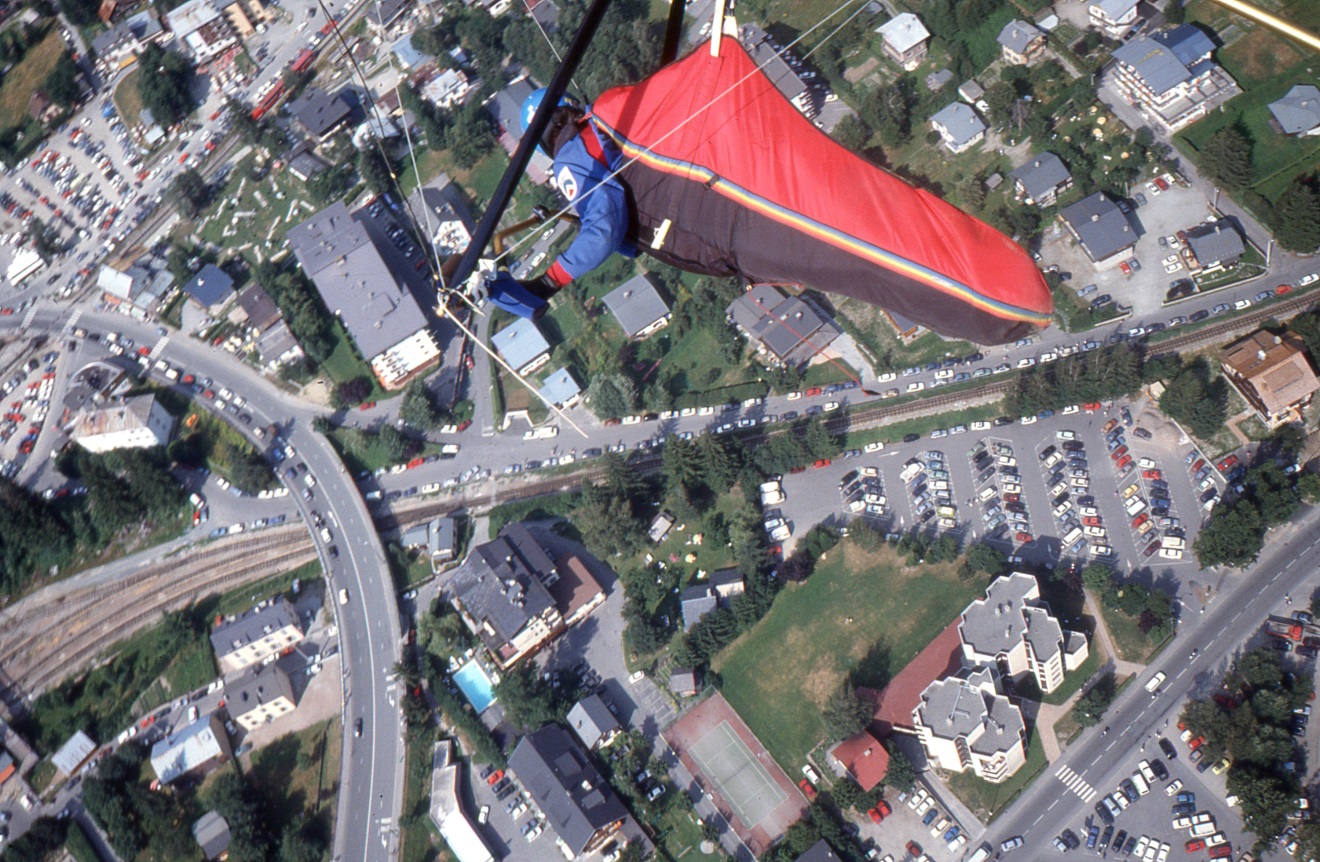 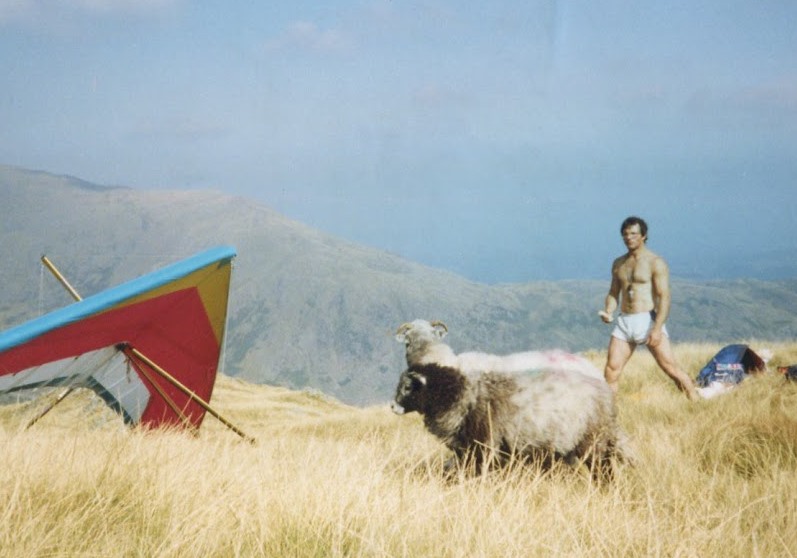 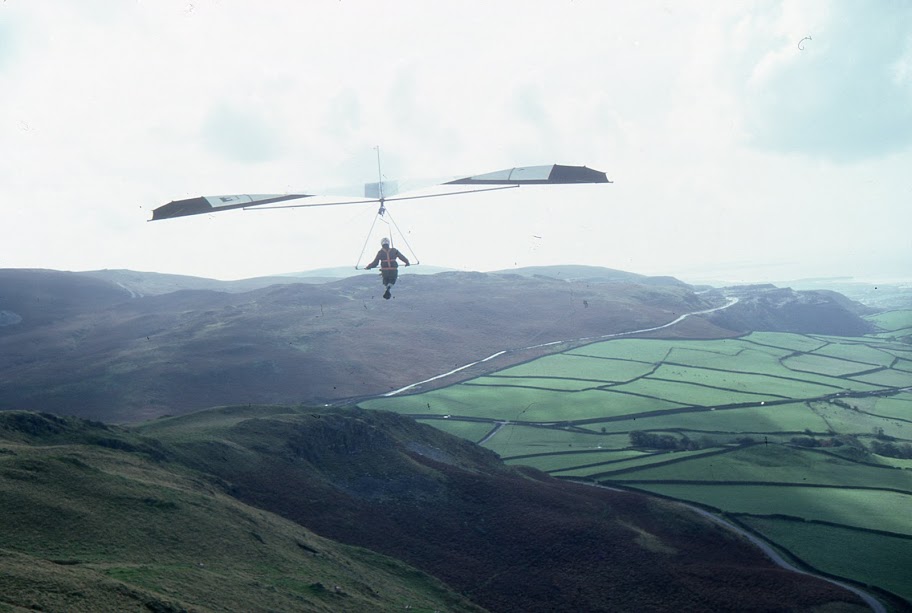 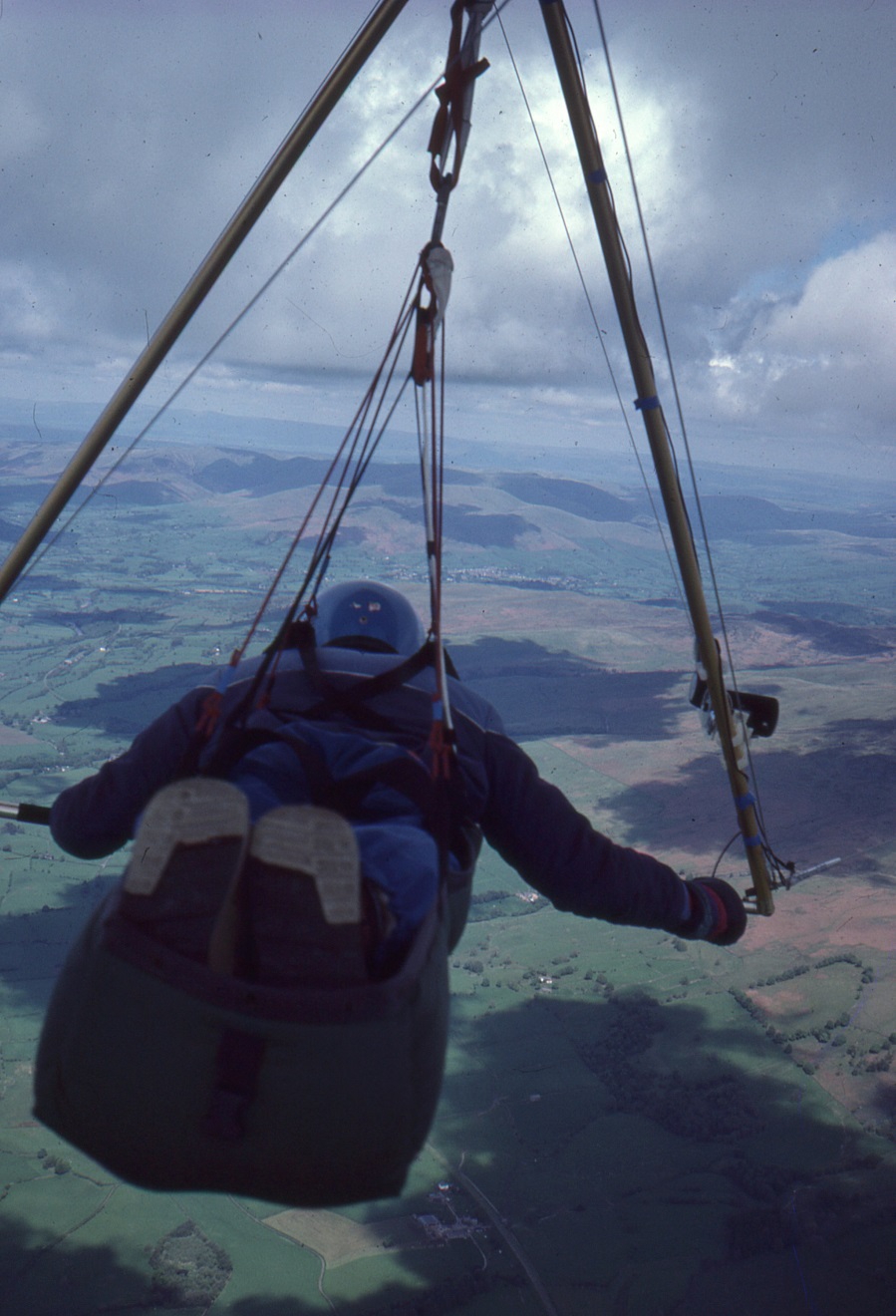 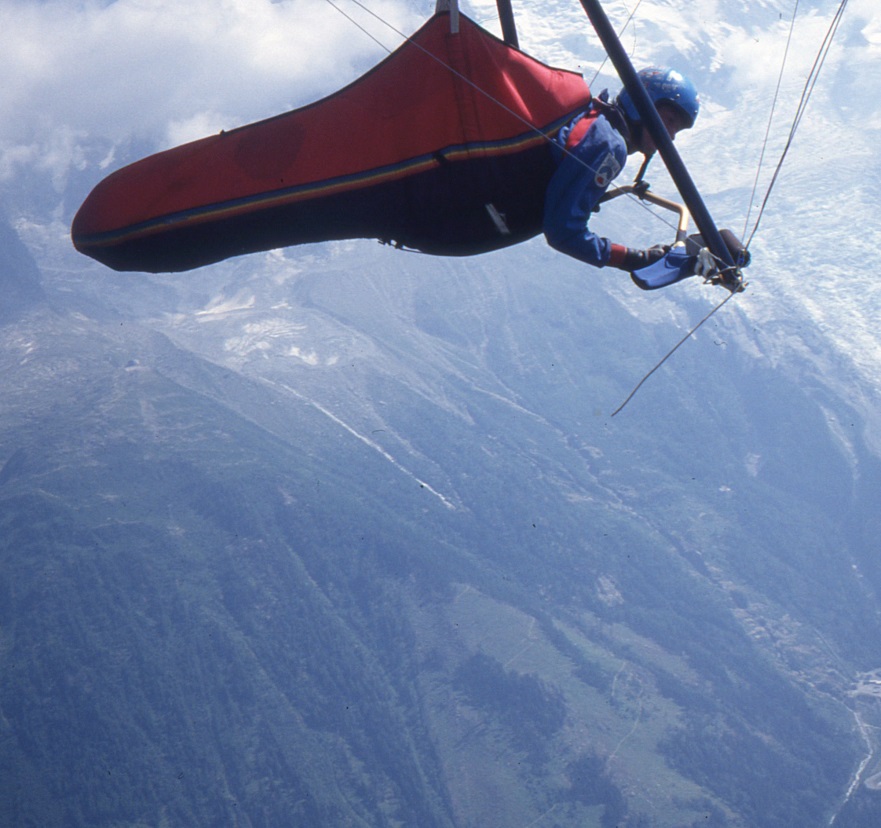 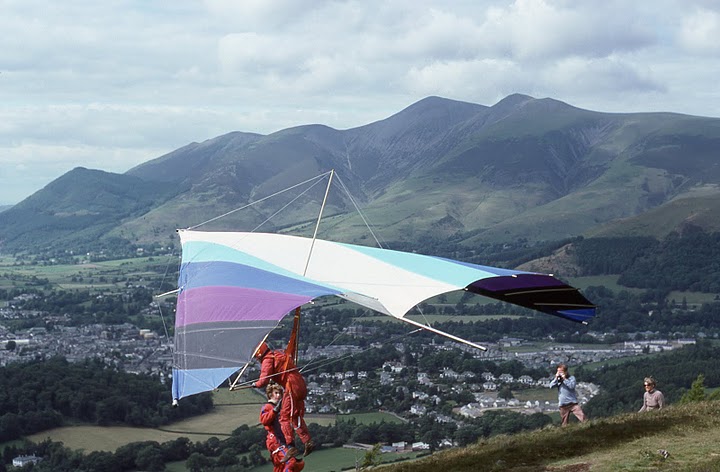 Introduction – background ‘97 – ’05  (power hg)
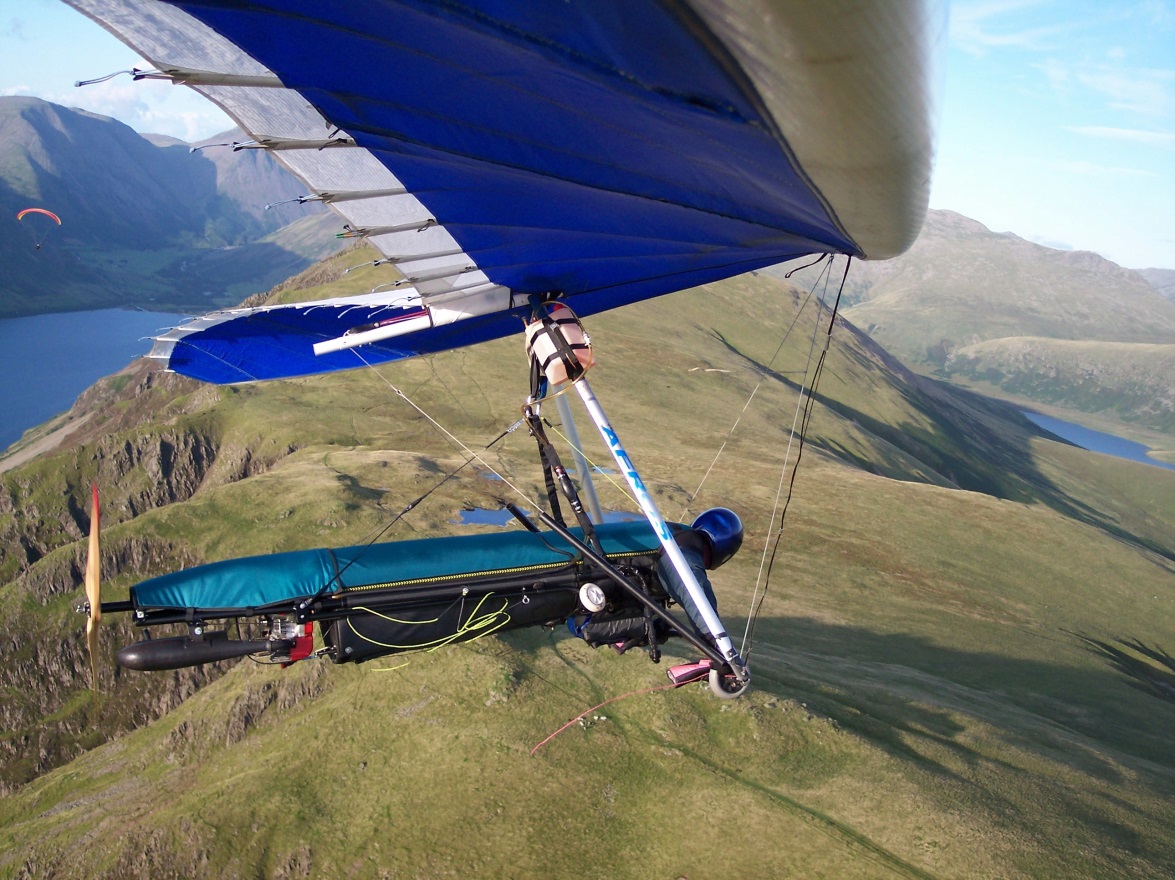 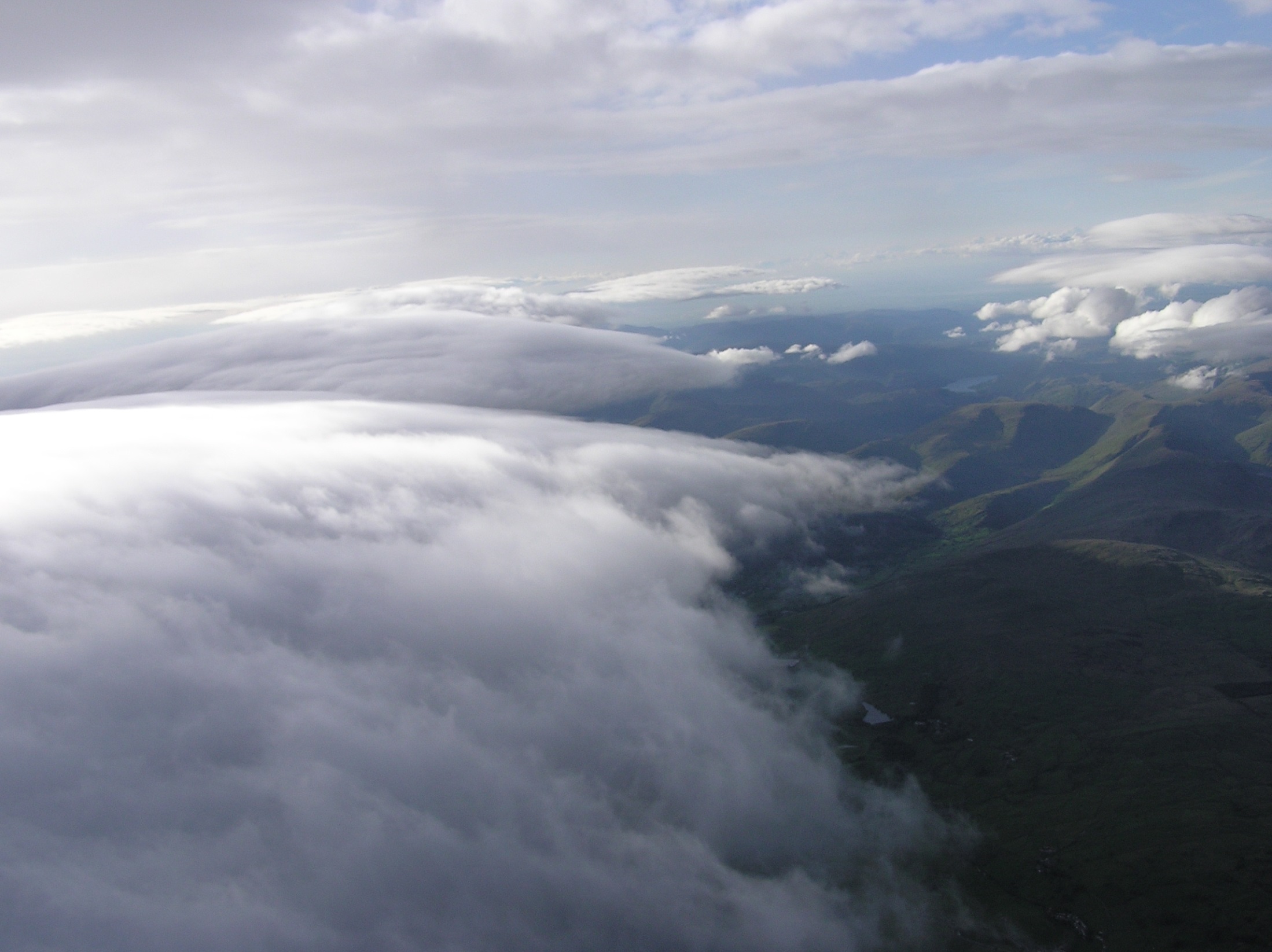 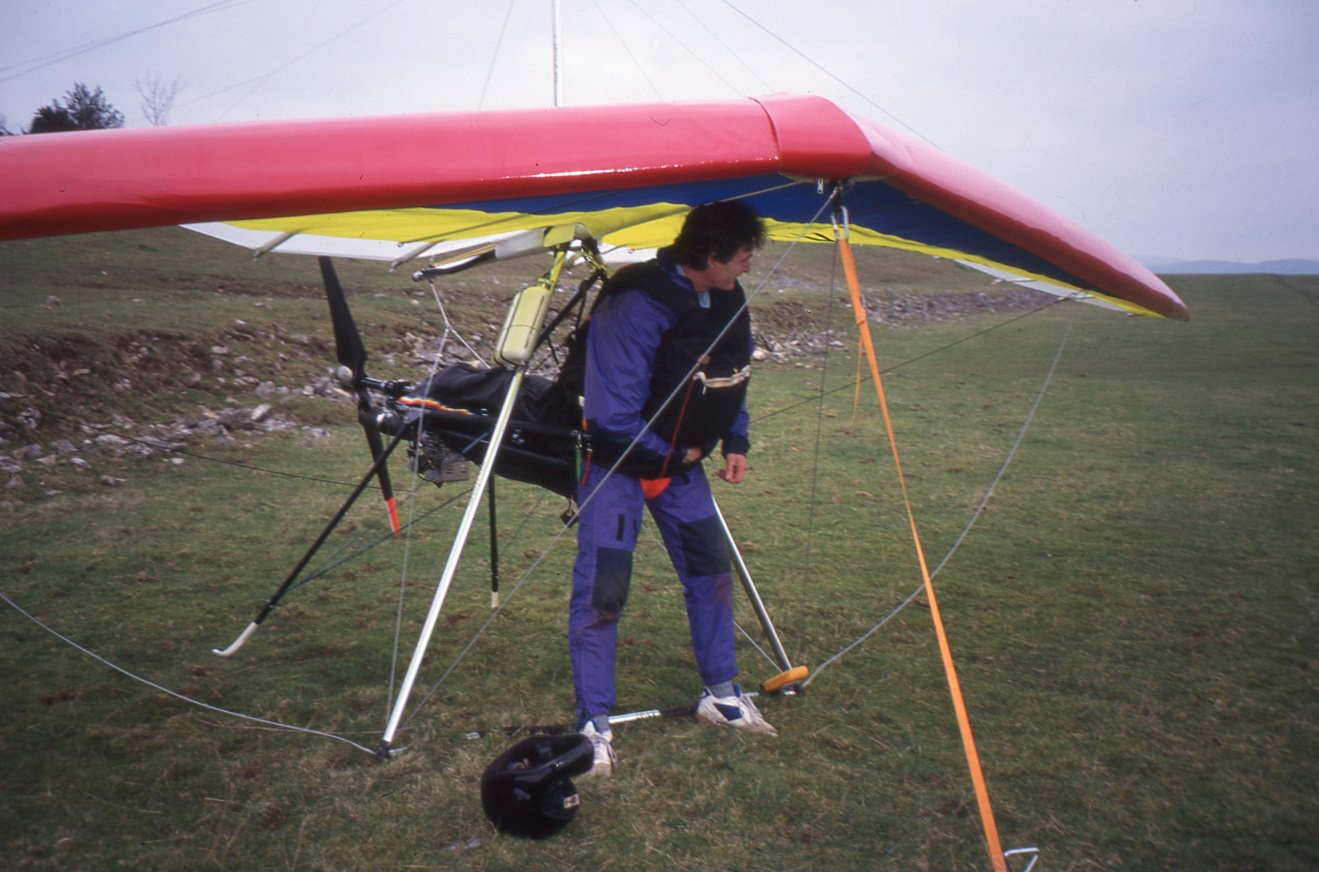 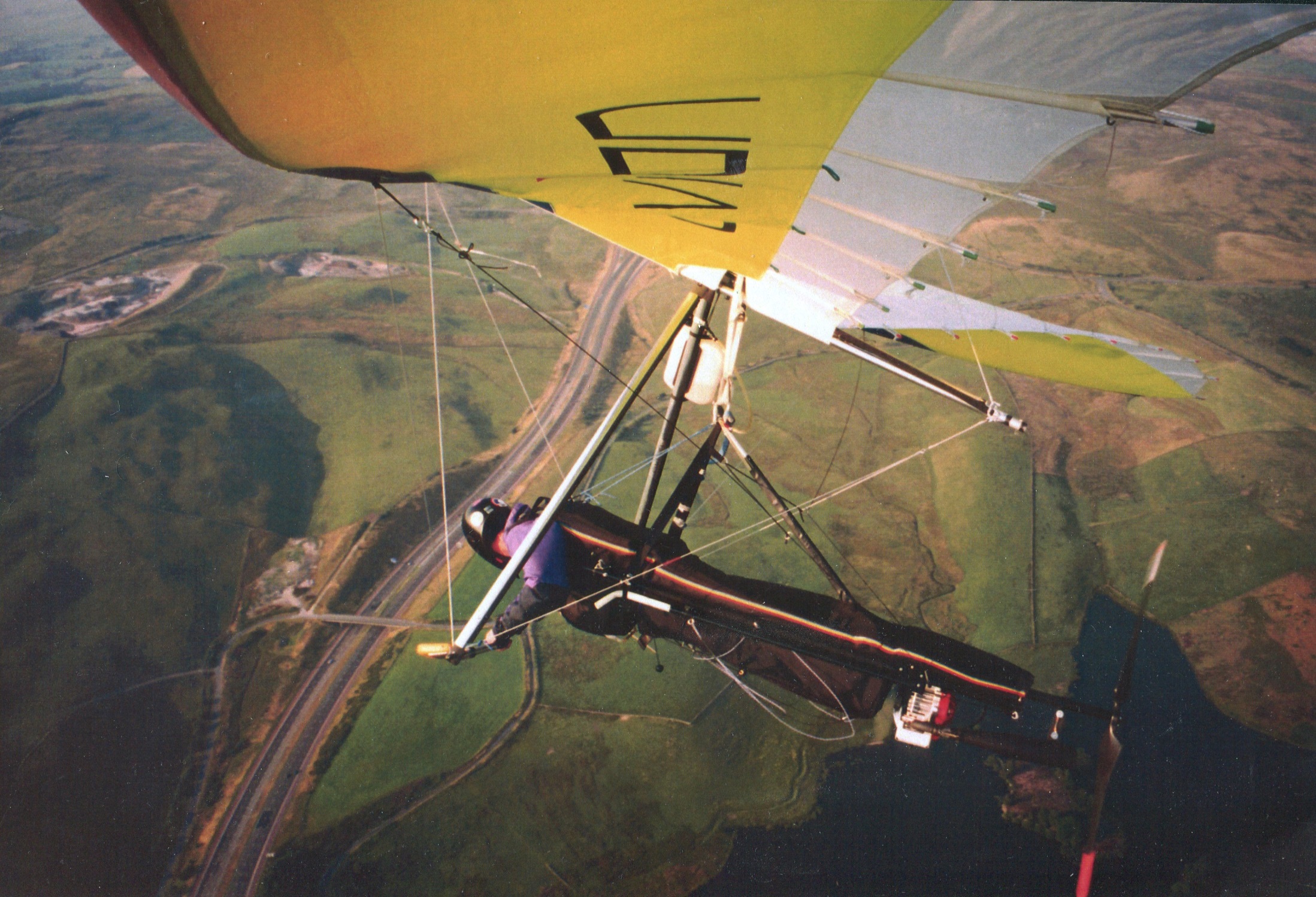 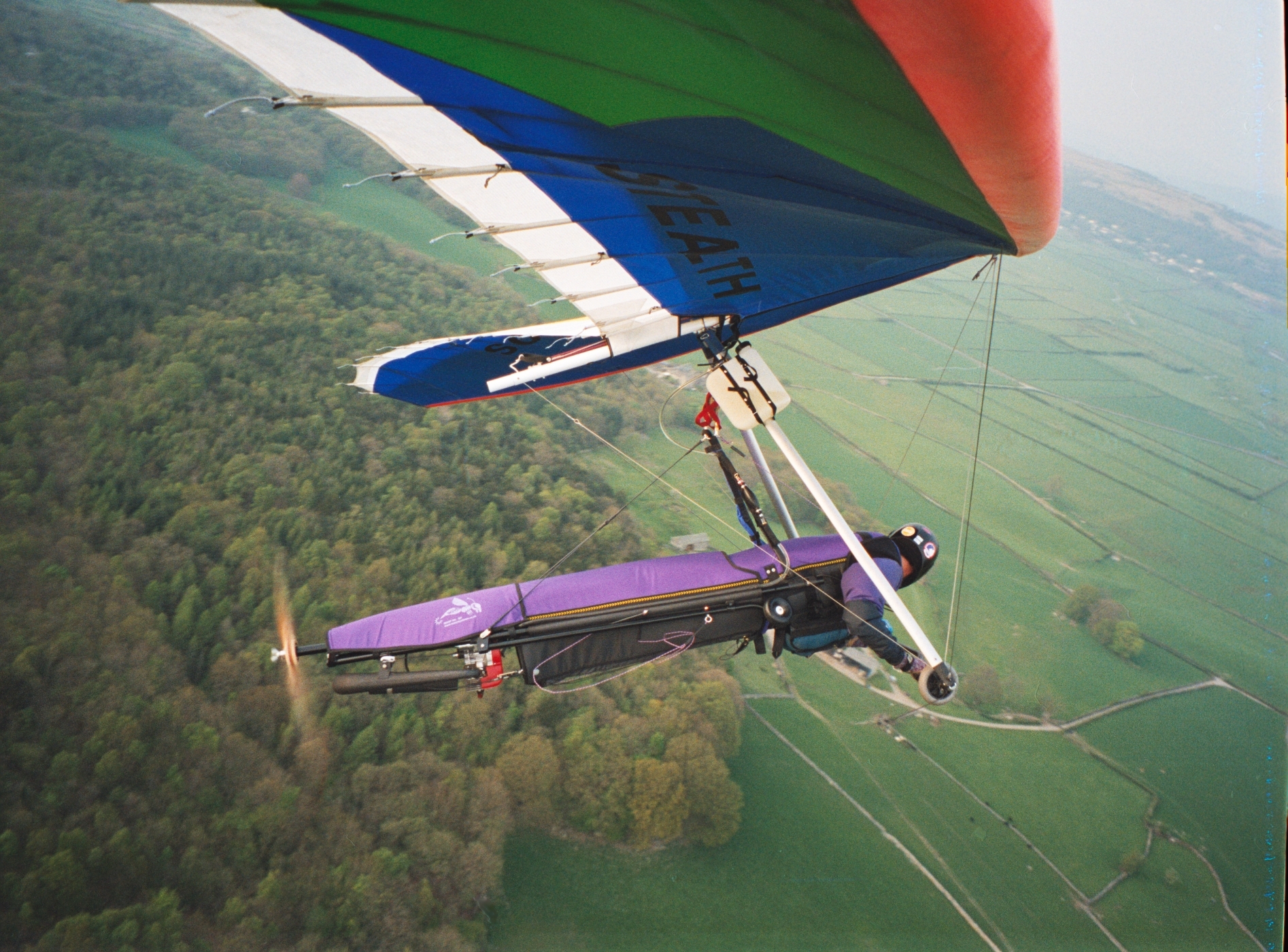 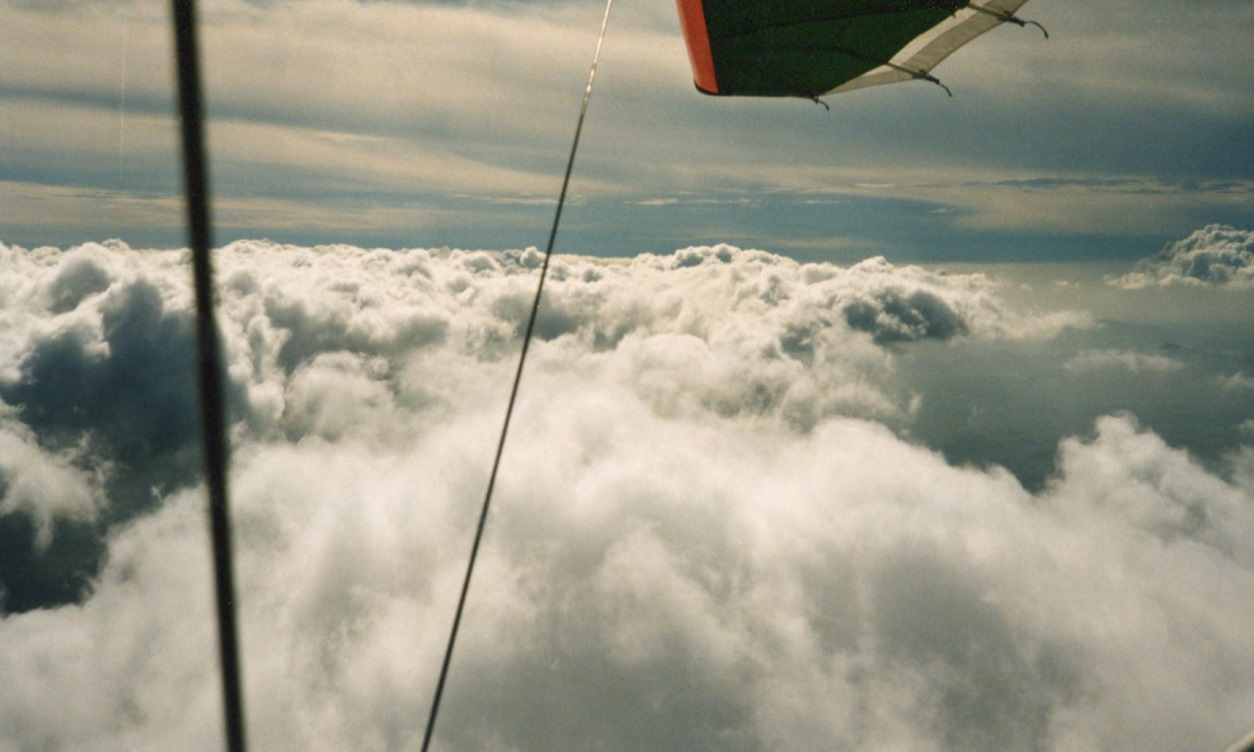 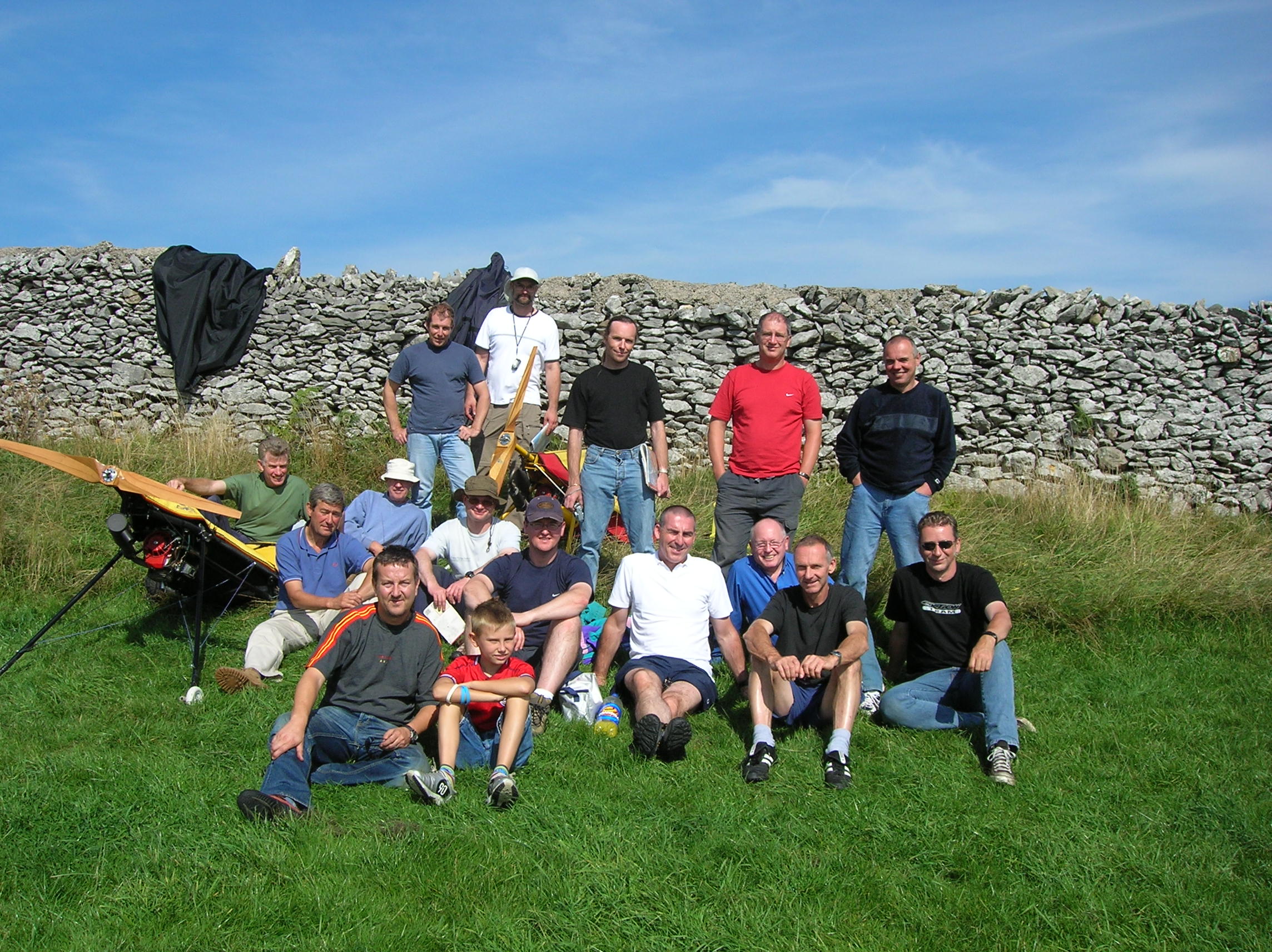 Introduction – background ‘92 – ’06/’13 (paragliding)
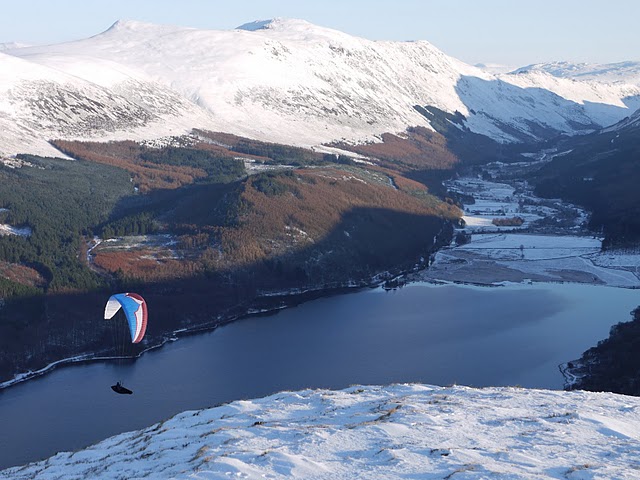 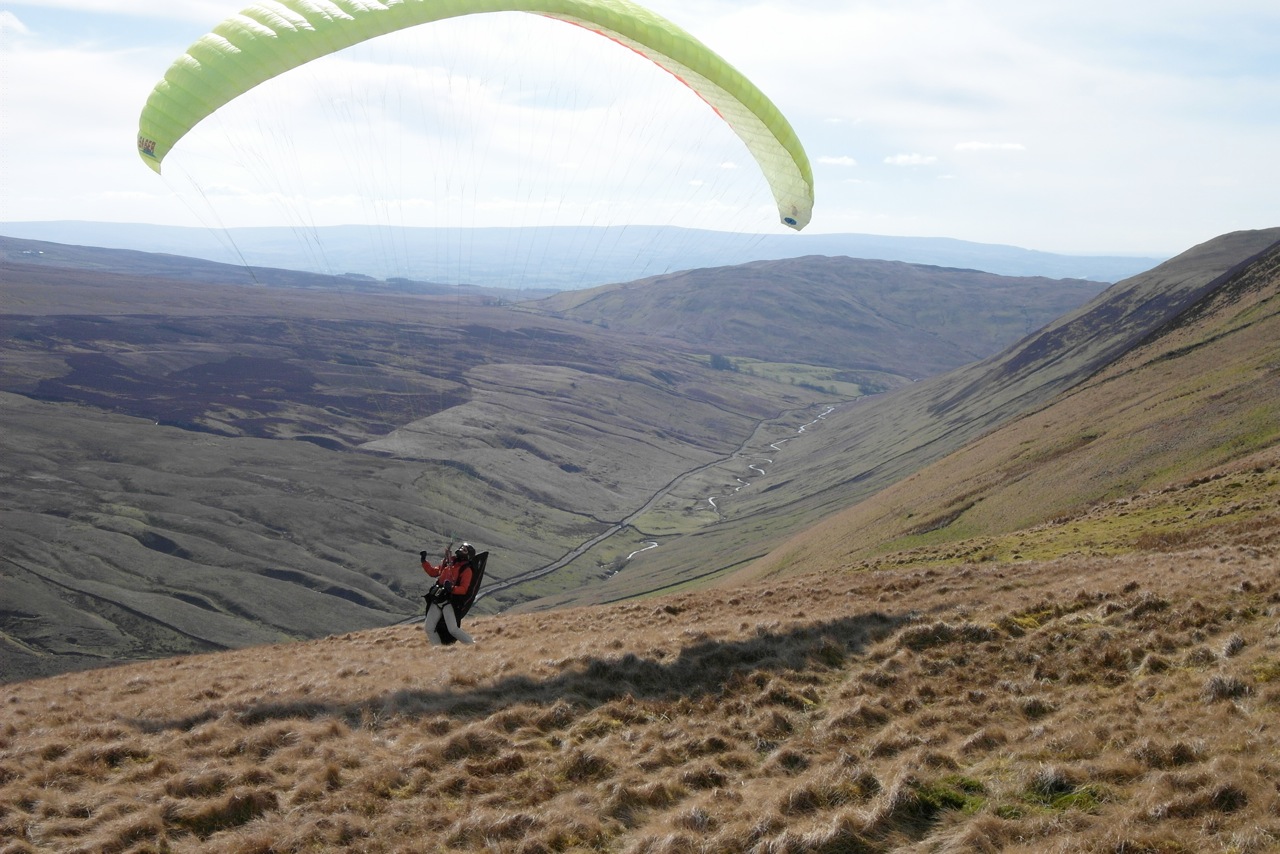 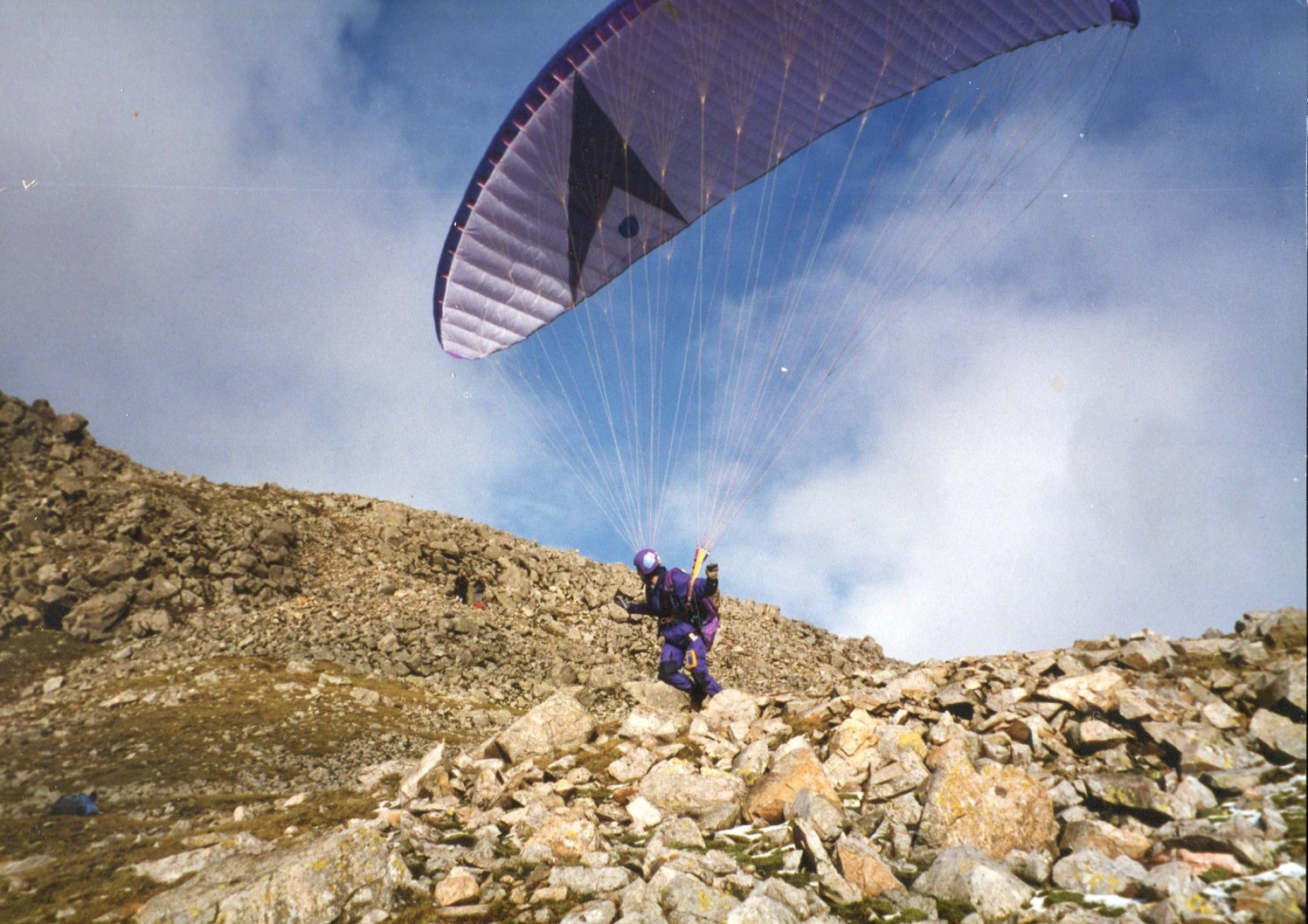 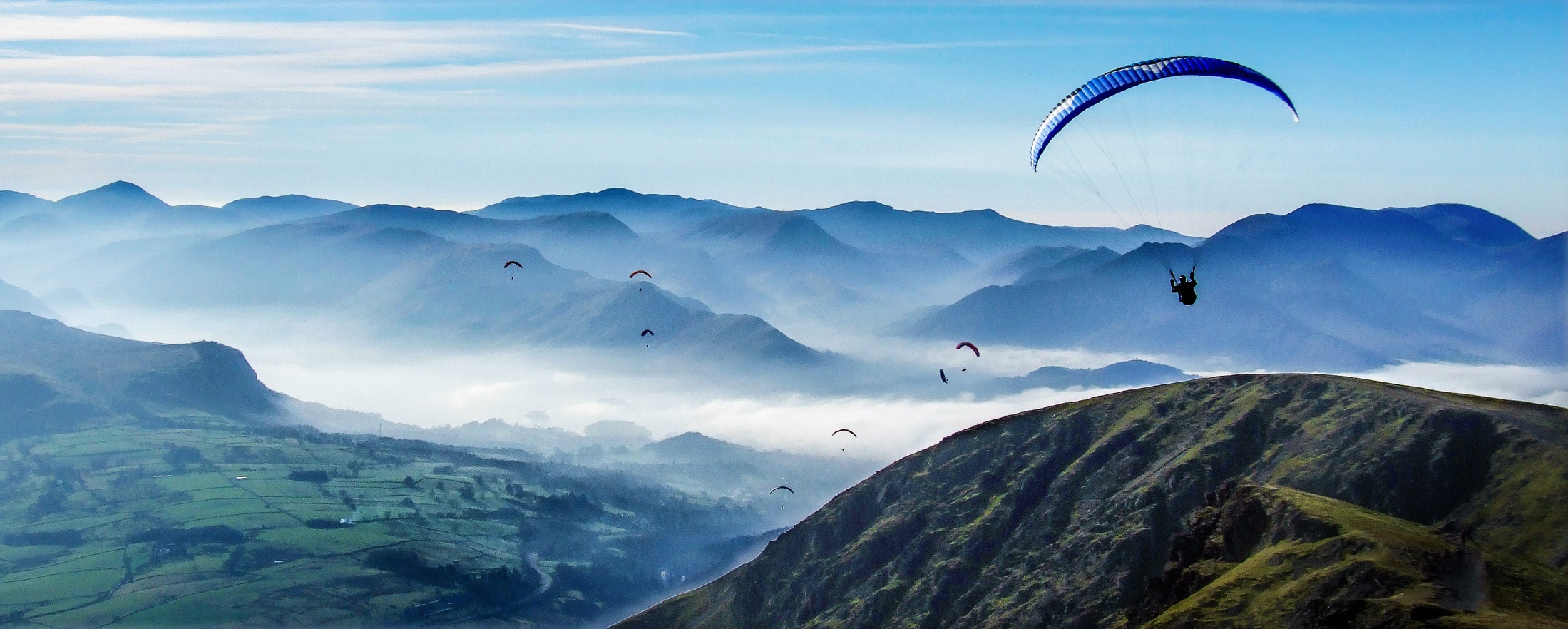 Defined Flying Challenges
In the Lakes, Dales and Pennines
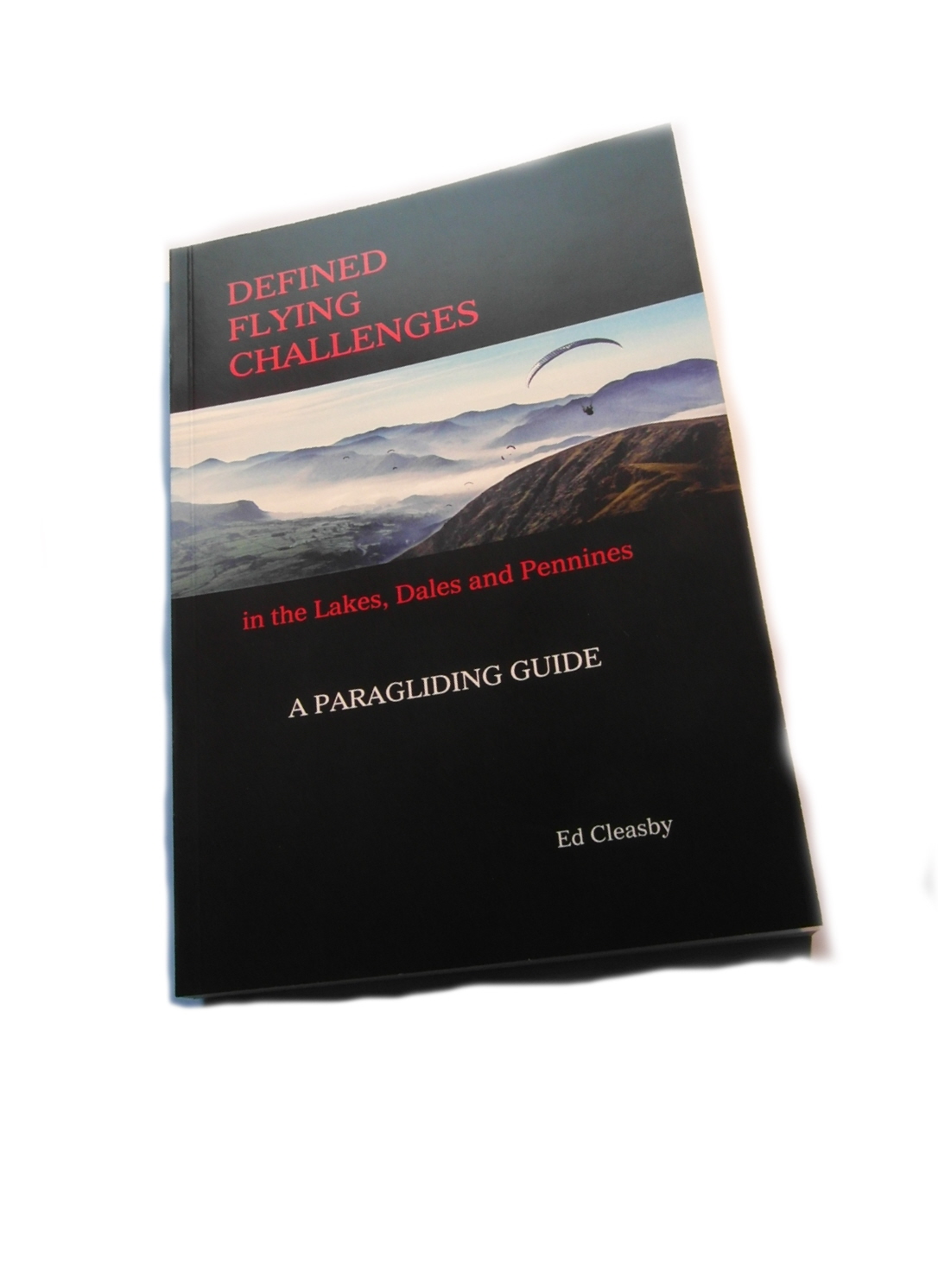 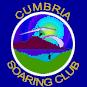 The concept/beginnings

Graded challenges
GPS practice
Individual route planning
Area introductions
Expert commentary
Top six?
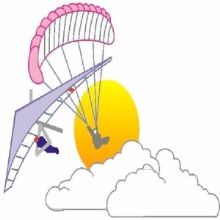 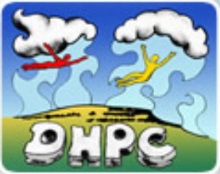 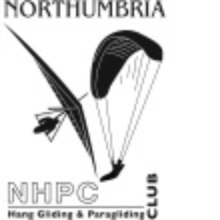 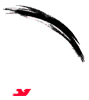 www.xcflight.com
DFC  -  Illustrative pages/sections
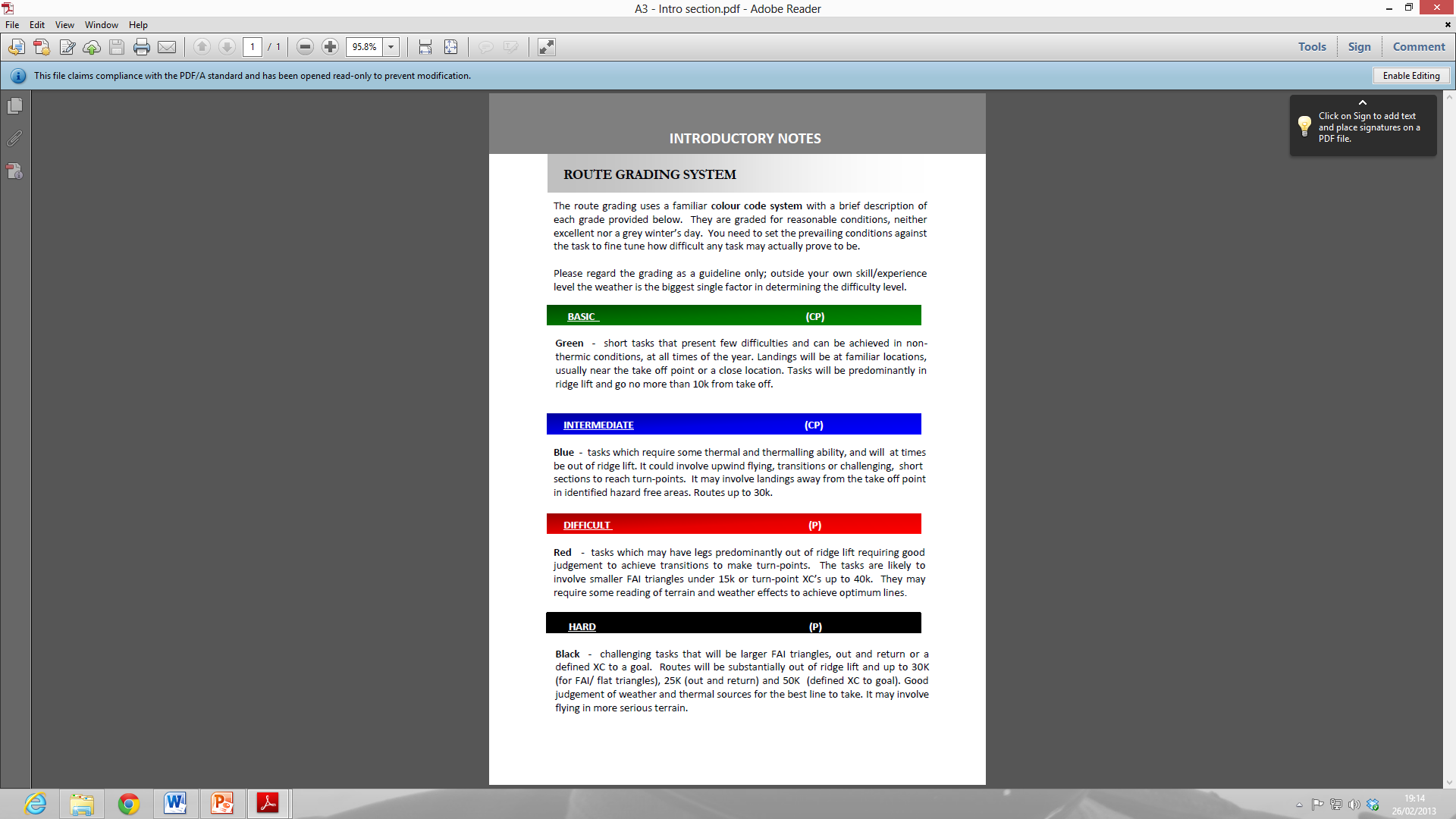 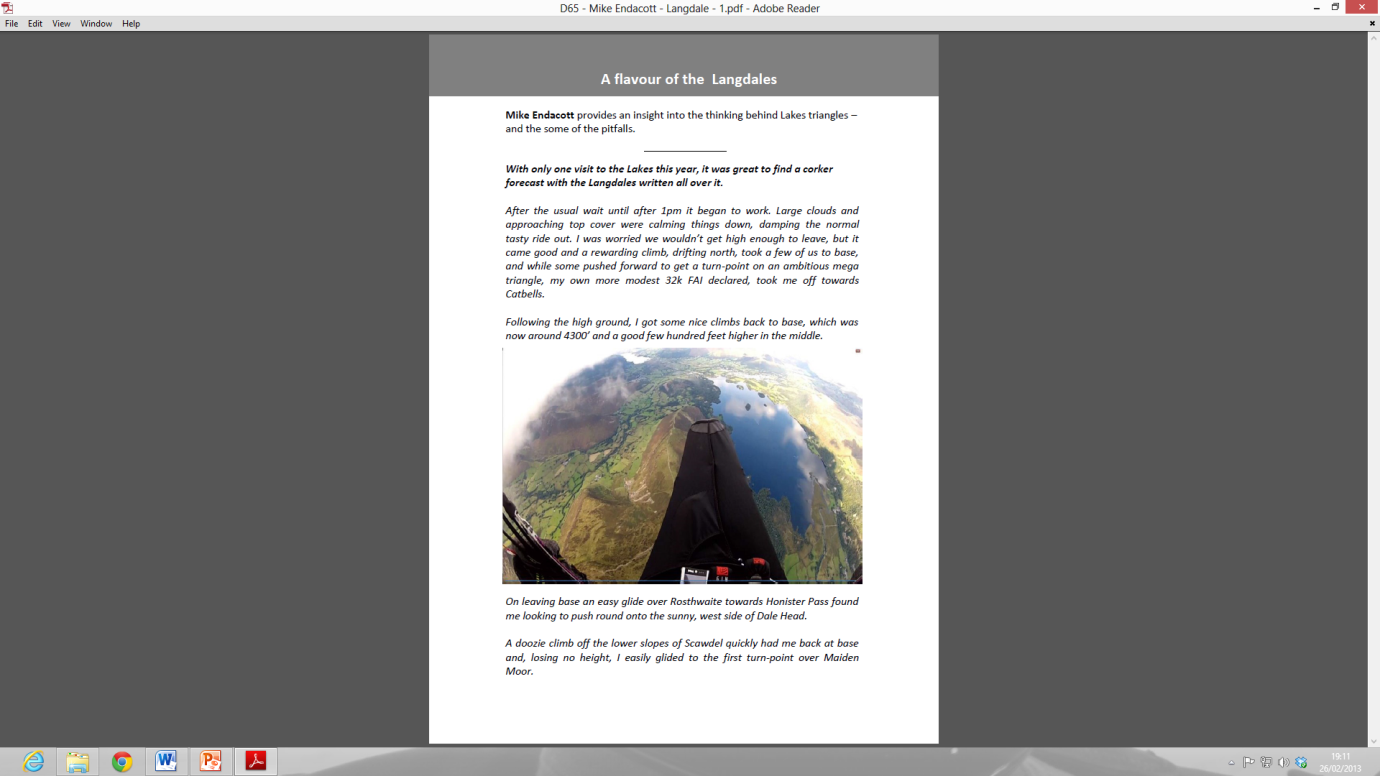 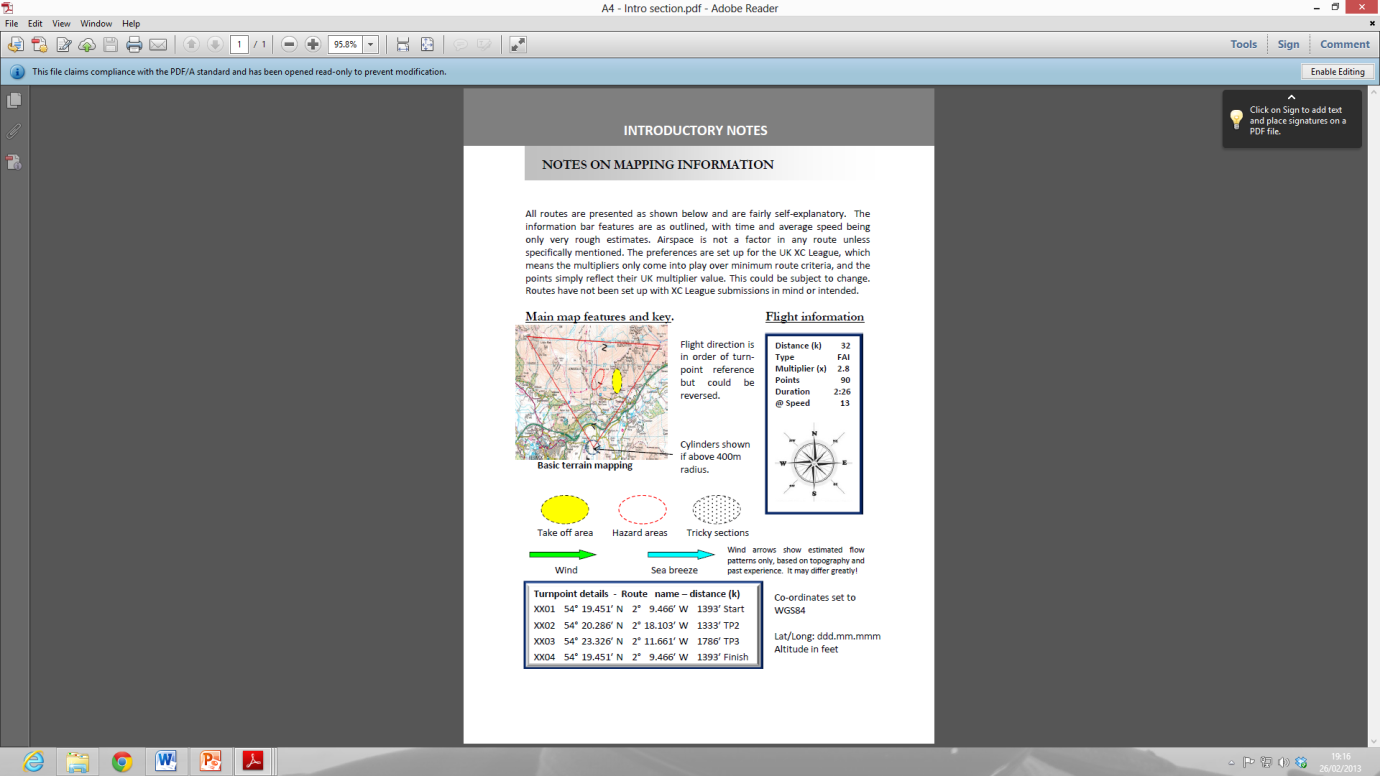 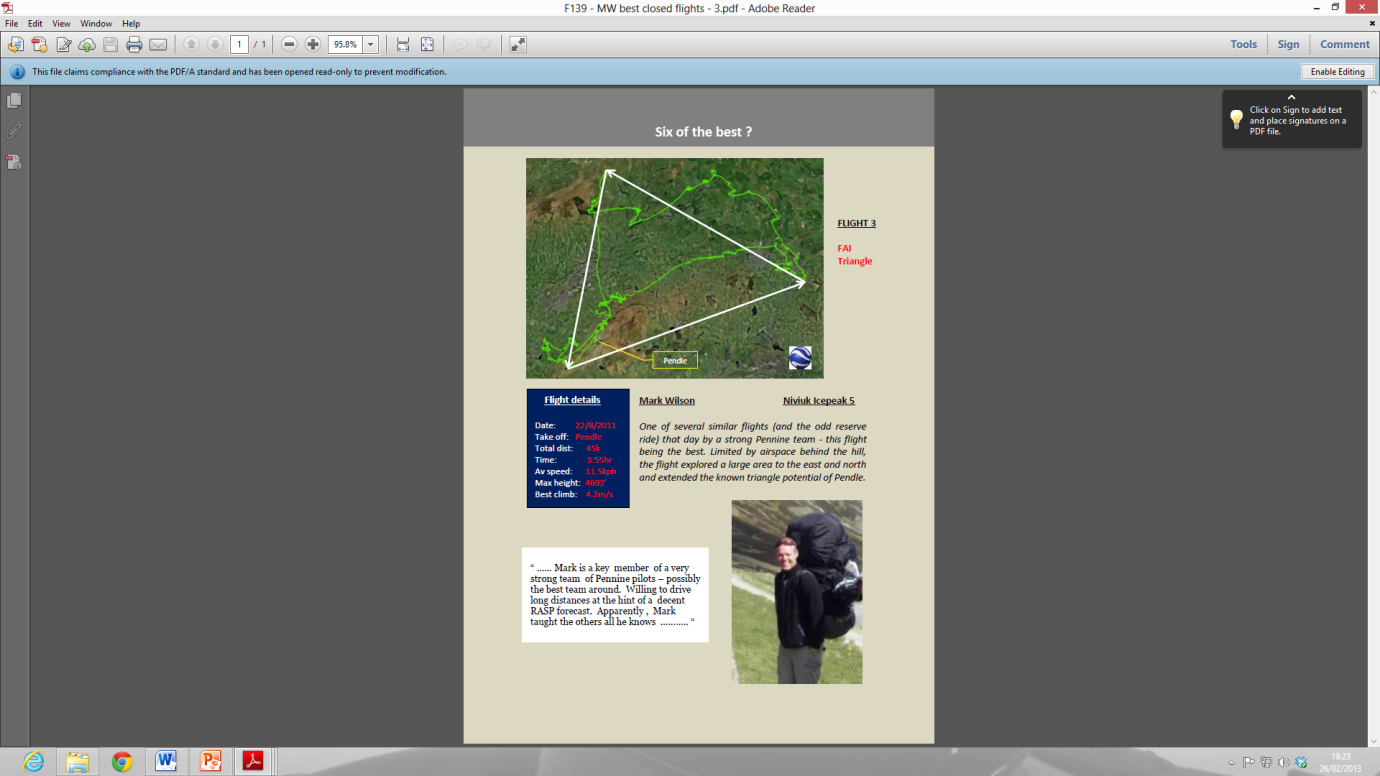 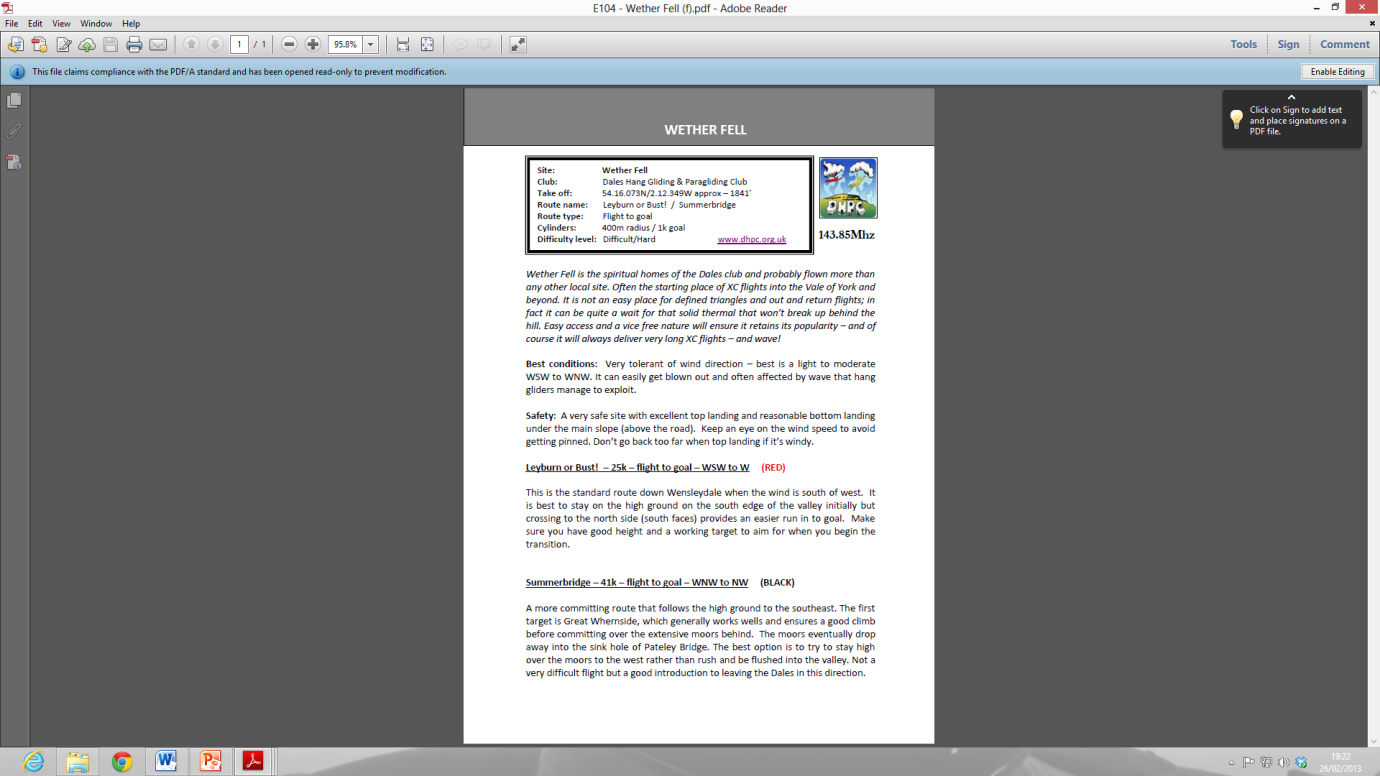 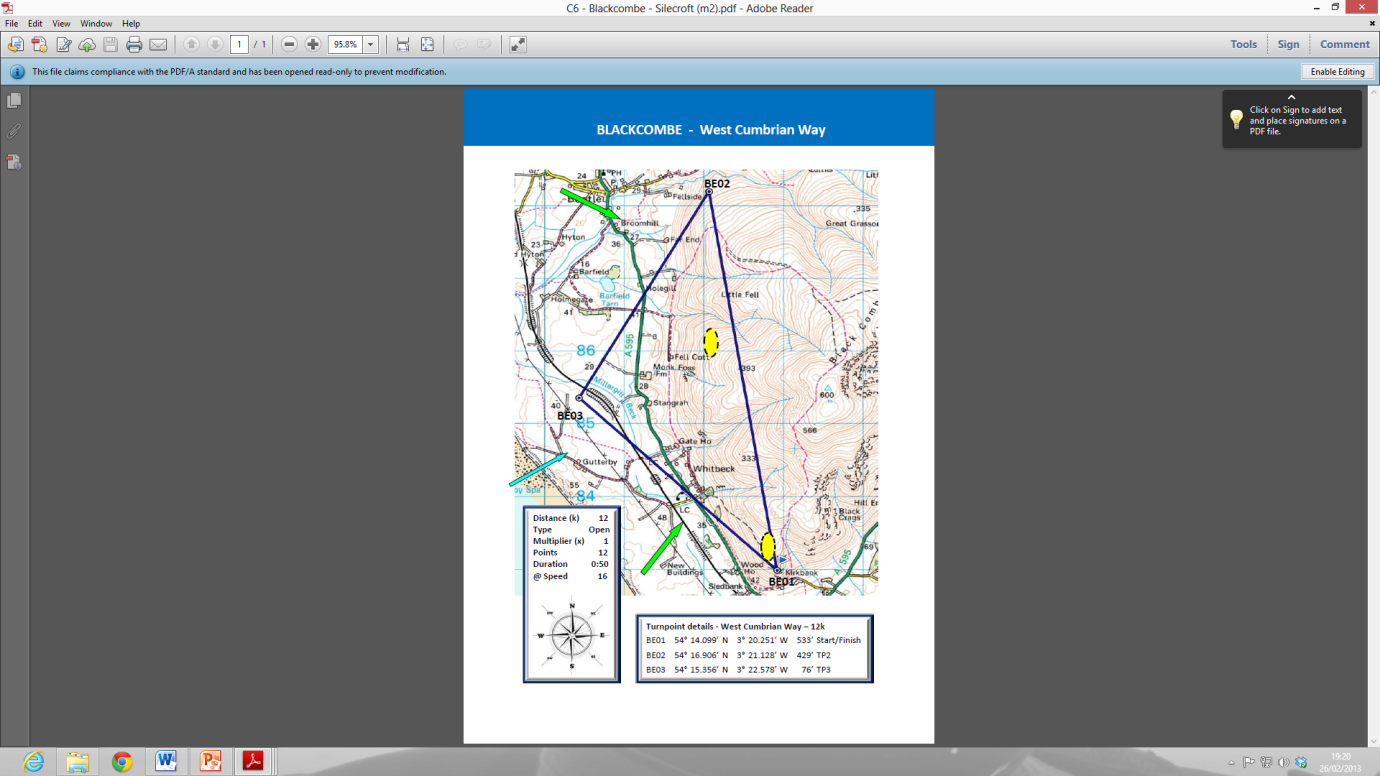 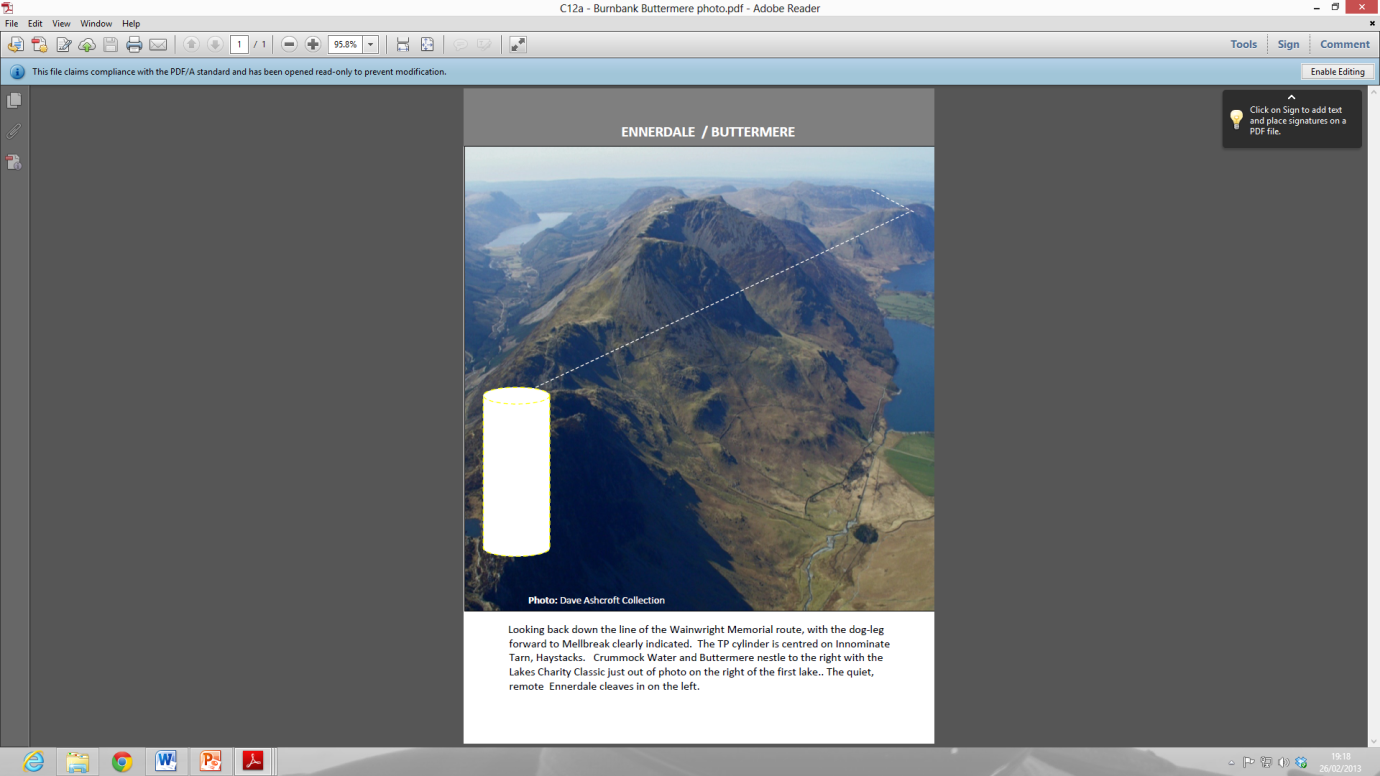 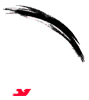 www.xcflight.com
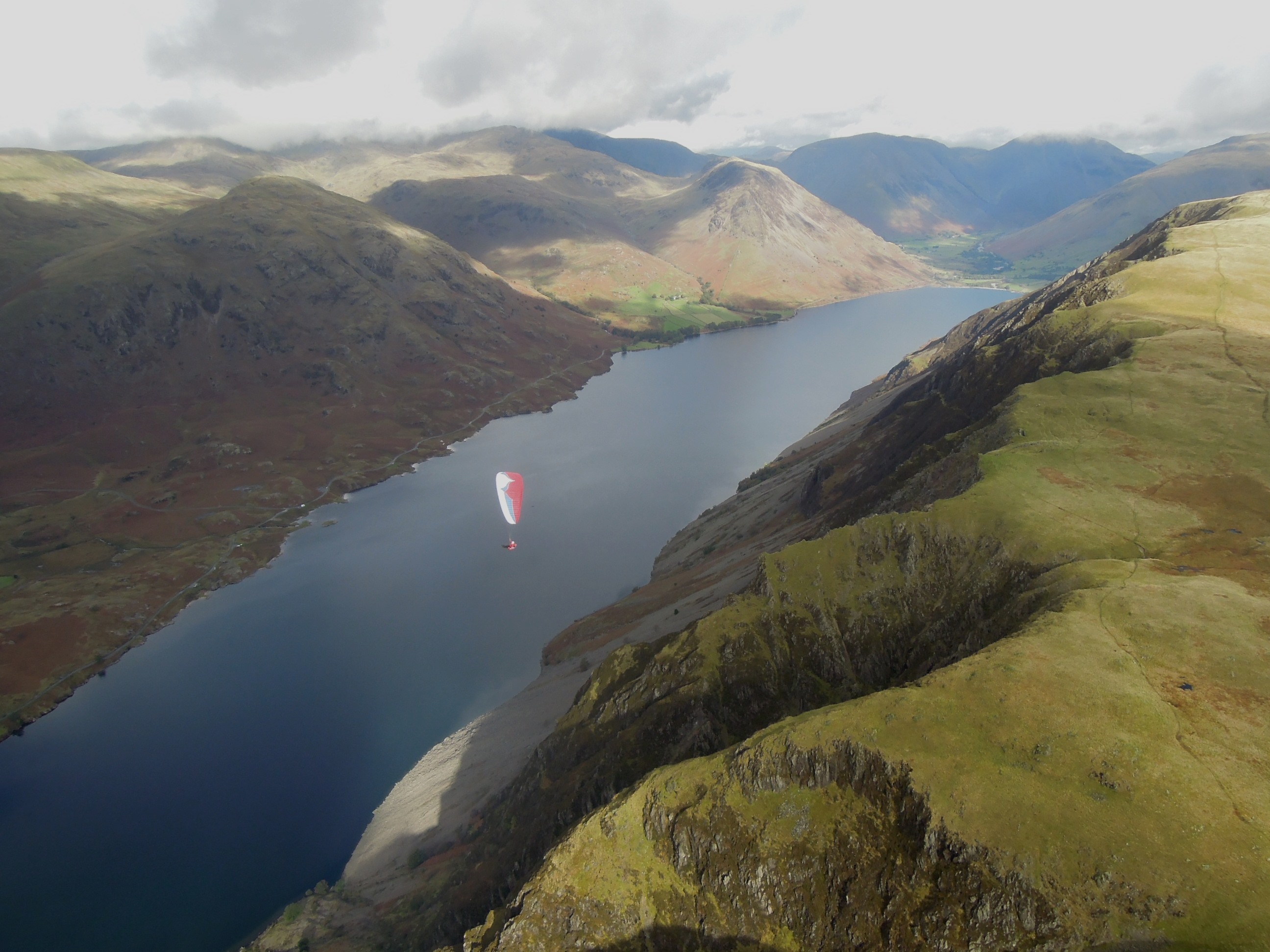 An personal insight into flying the Lake District
Topography
Flying conditions
Some typical routes
Most of Cumbria from 248 miles – 4/3/2013 (Cumbrian pilots makes extravagant claims)
(
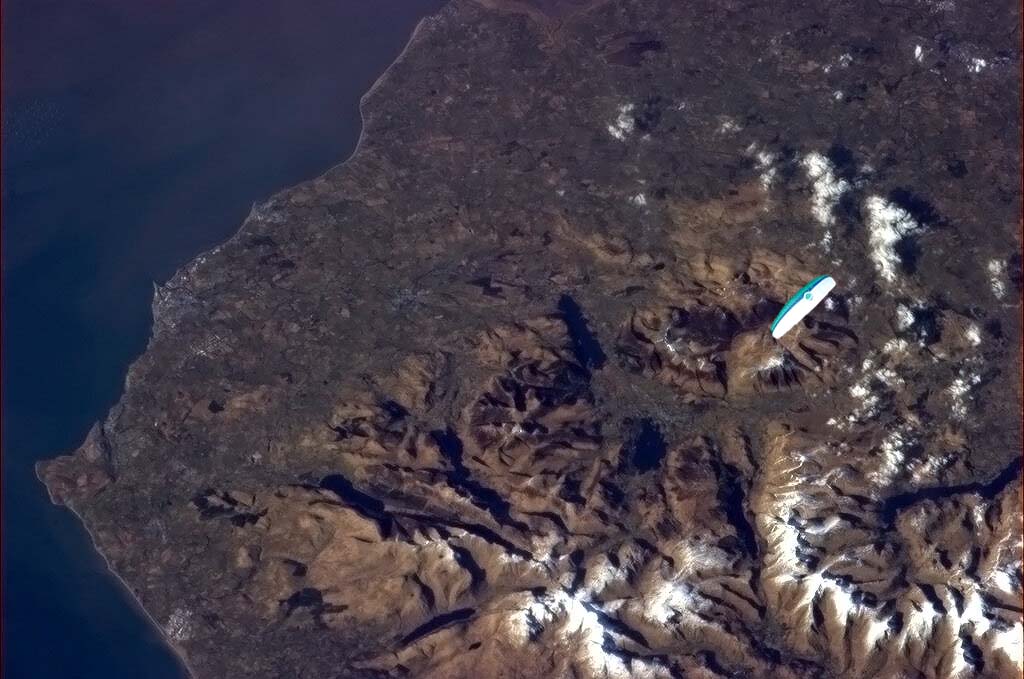 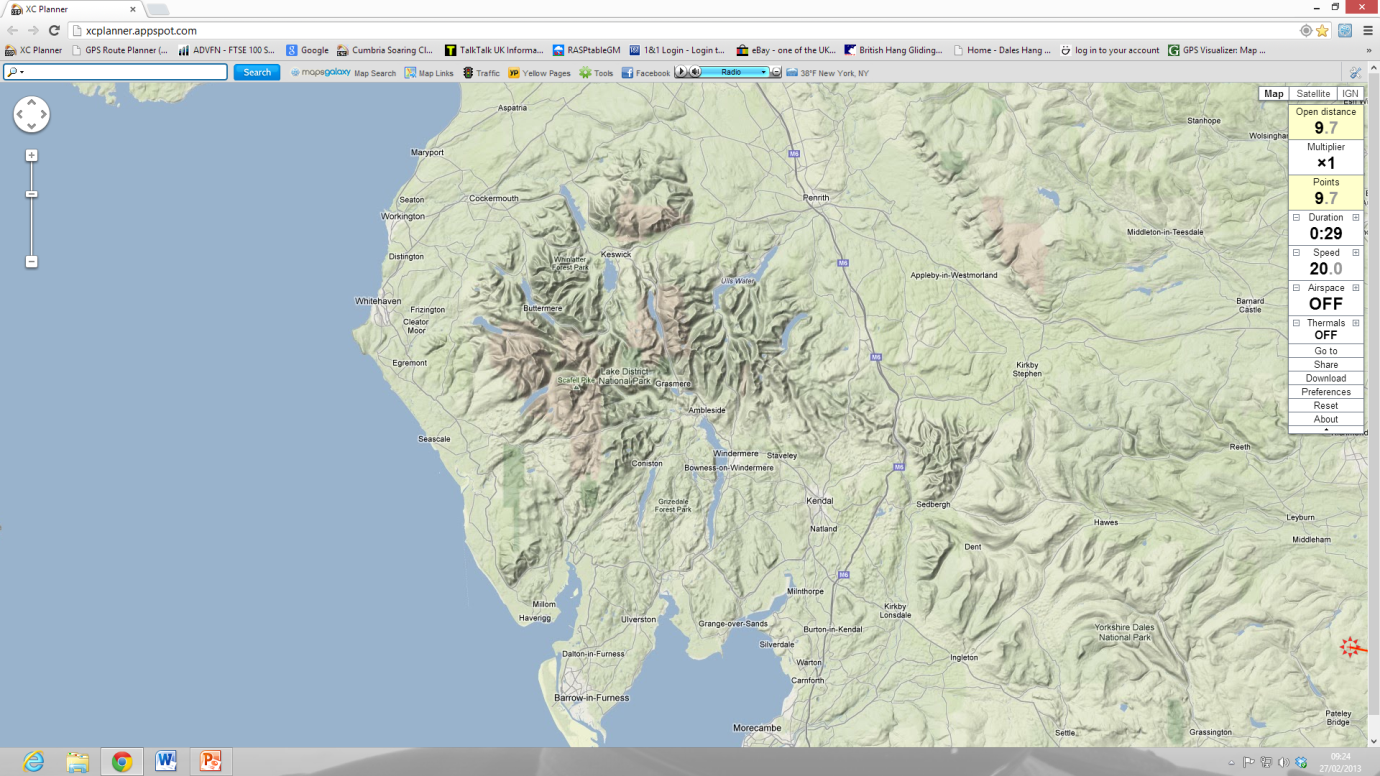 The Lake District
         (Topography)
Size/shape
Height – never reaches 1000m
Complexity
Terrain
Near to sea on three sides
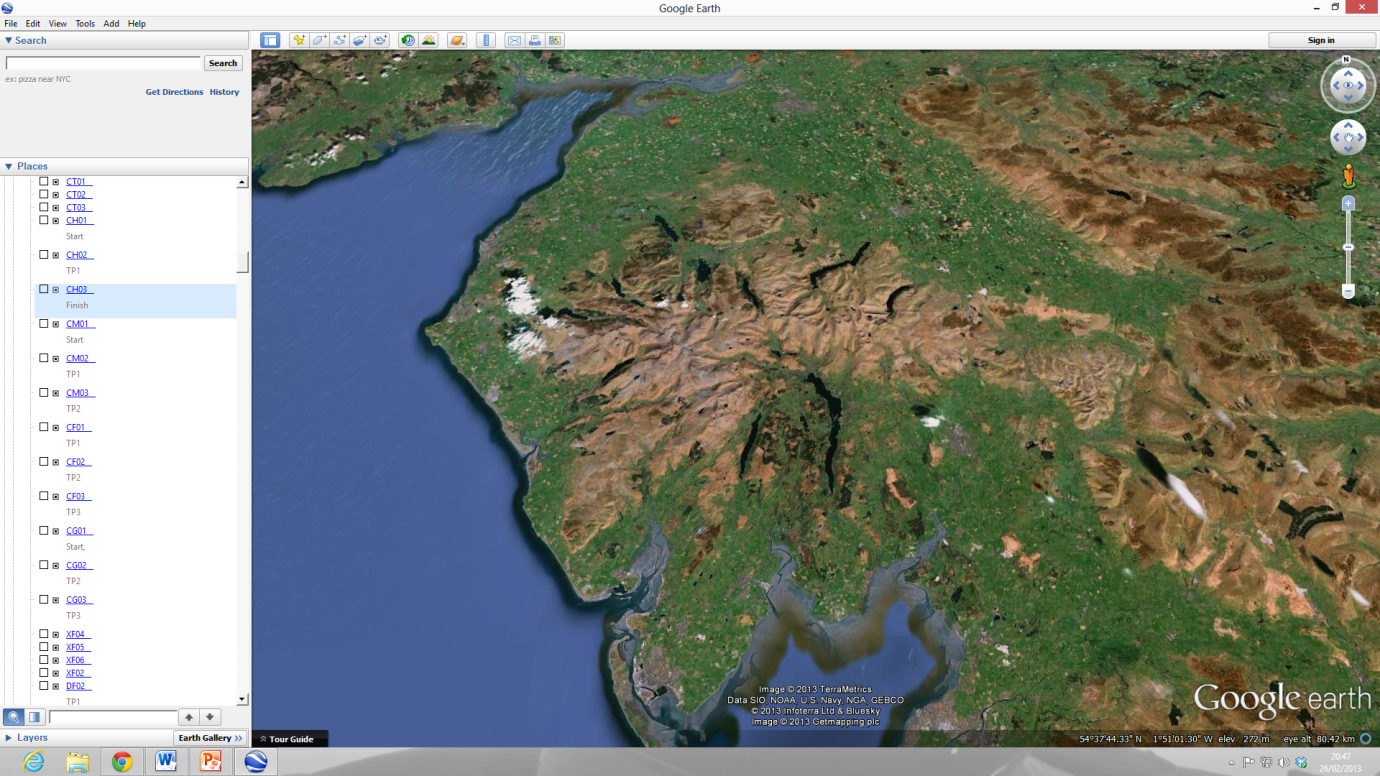 The Lake District
         (Meteorology)
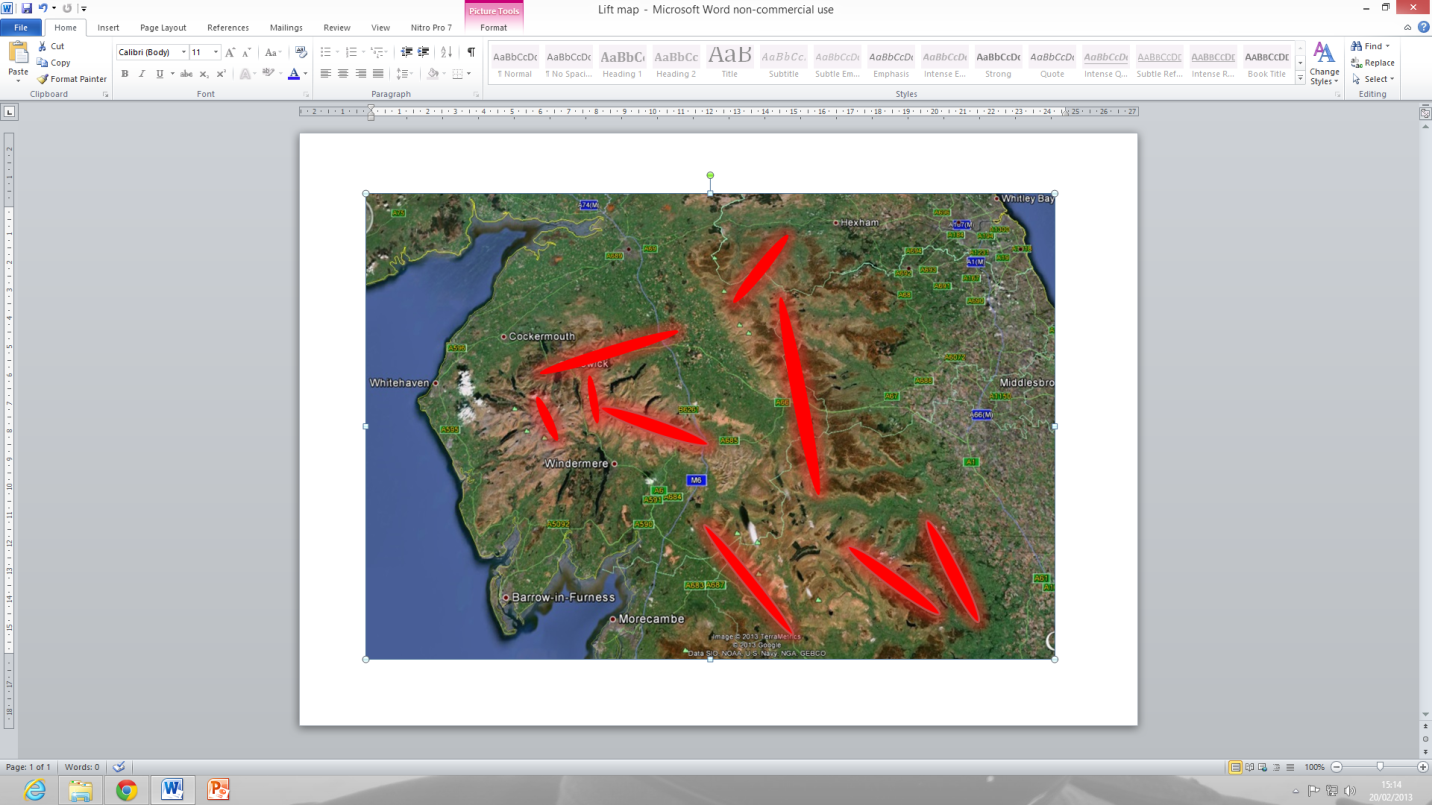 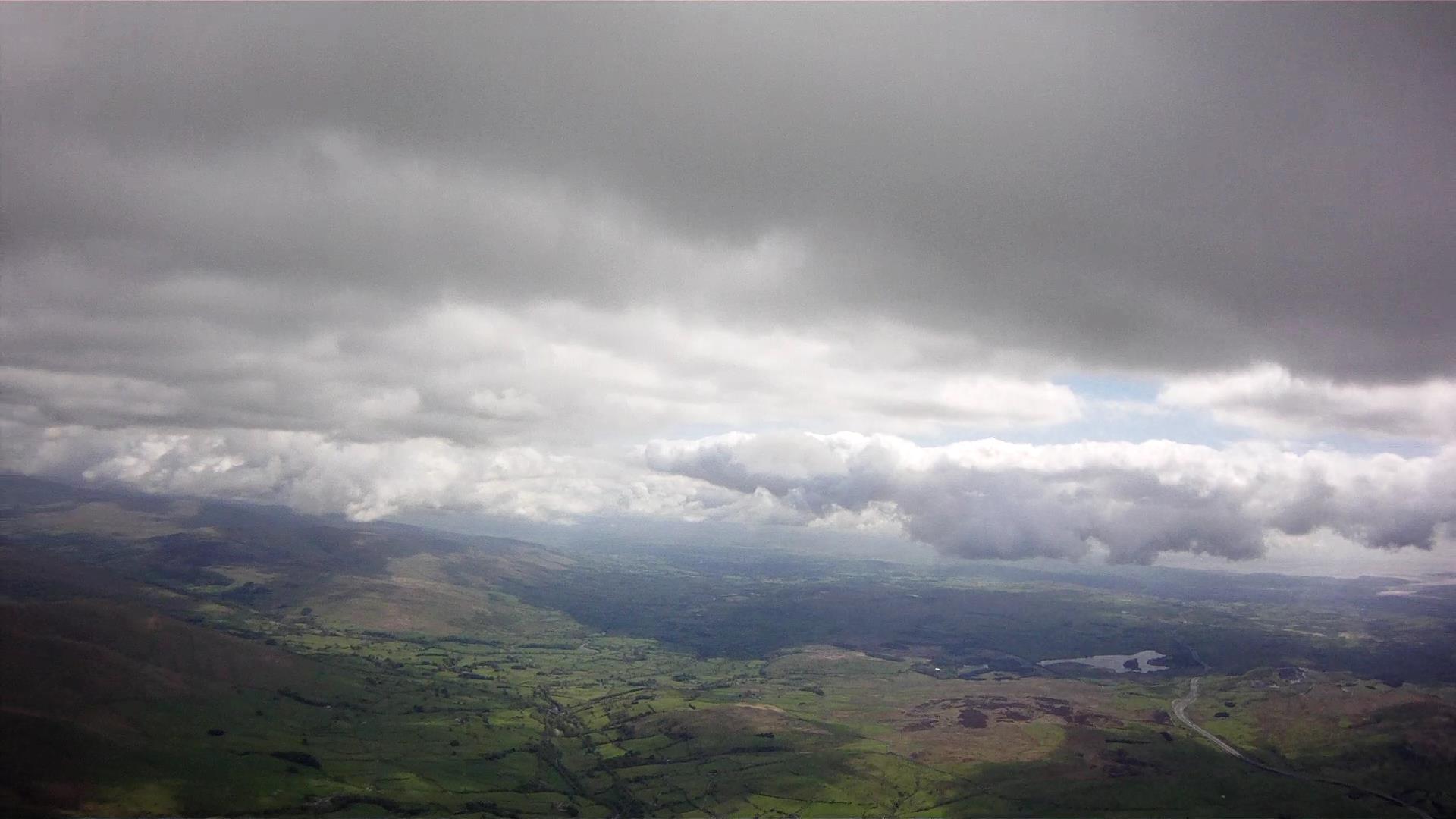 Lift Lines

Sea breeze influence
Airmass
Terrain/topography
Fixed/moving
Factors at work
South Lakes/Dales SB convergence
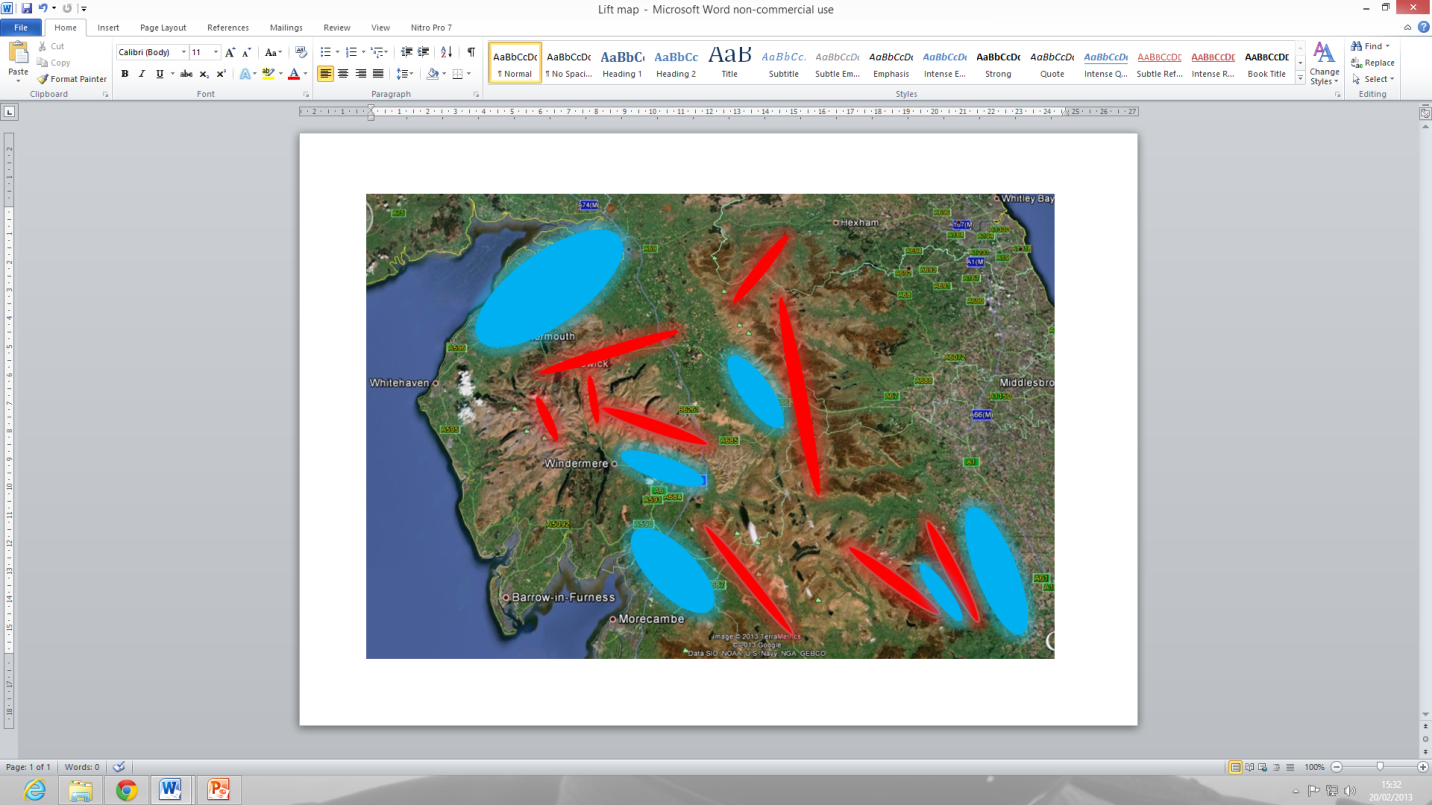 Areas to avoid

Over simplistic
reasoning
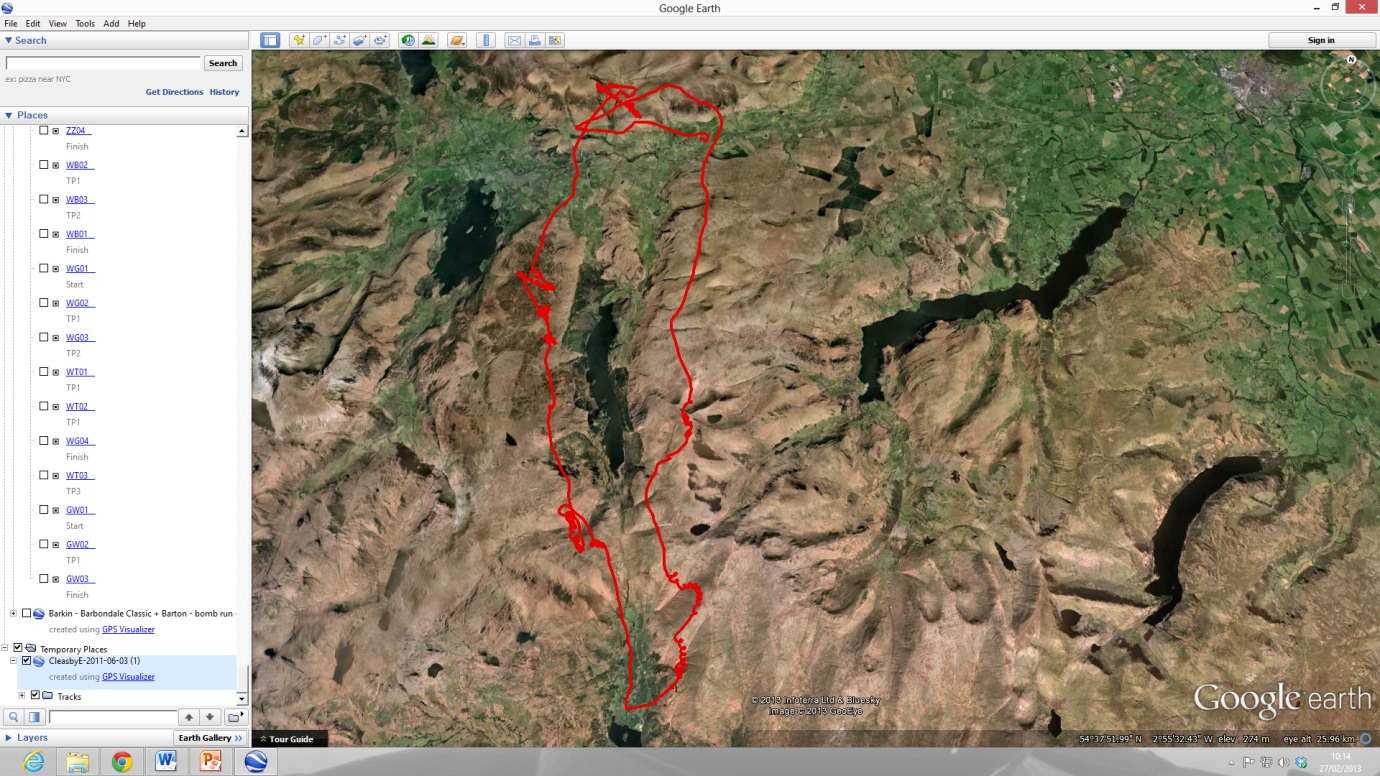 The Lake District (Flying)
Link the ridge lines
Link the convergence lines
Link the known hotspots
LCC – 2011: Declared O & R record
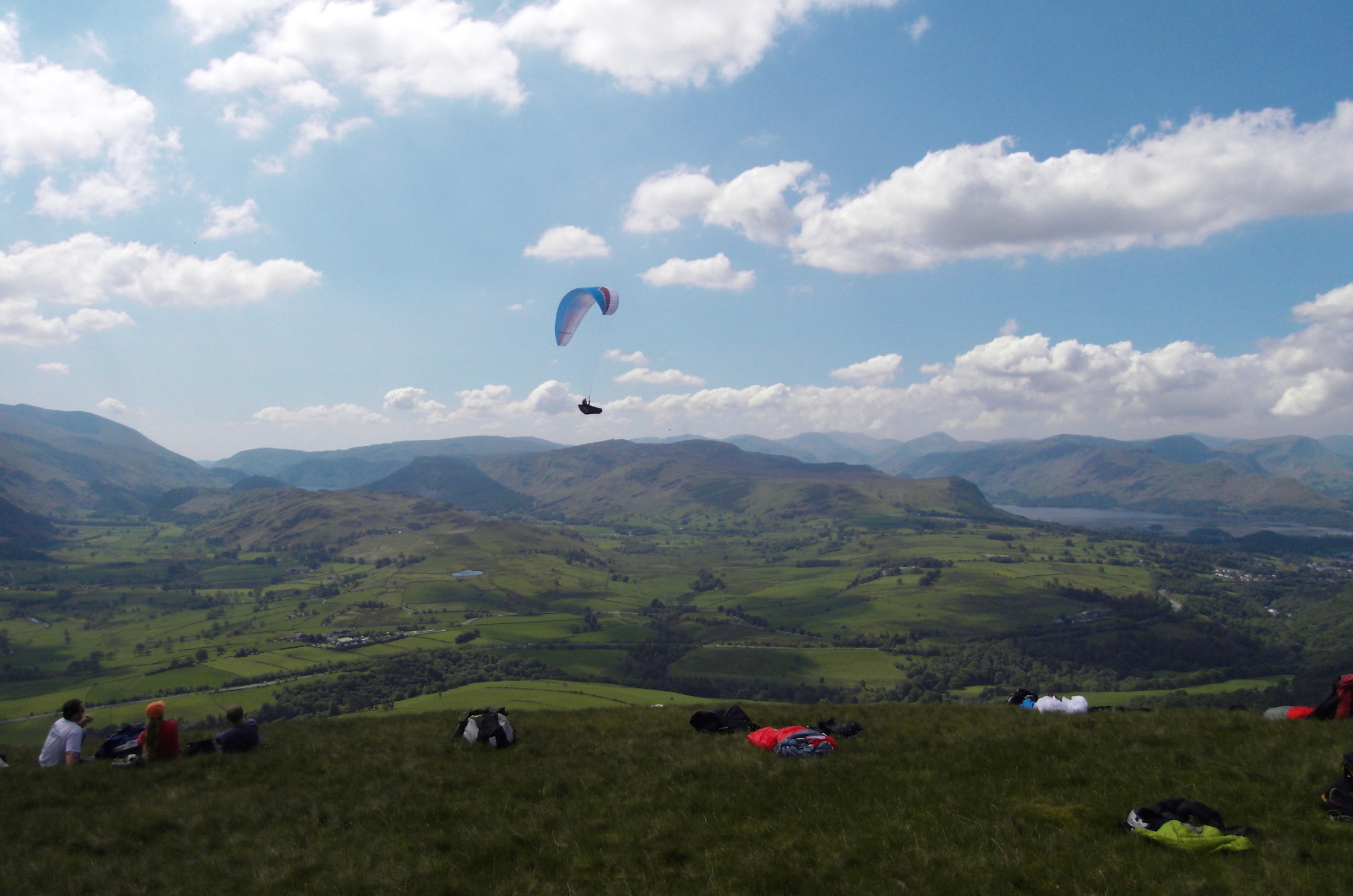 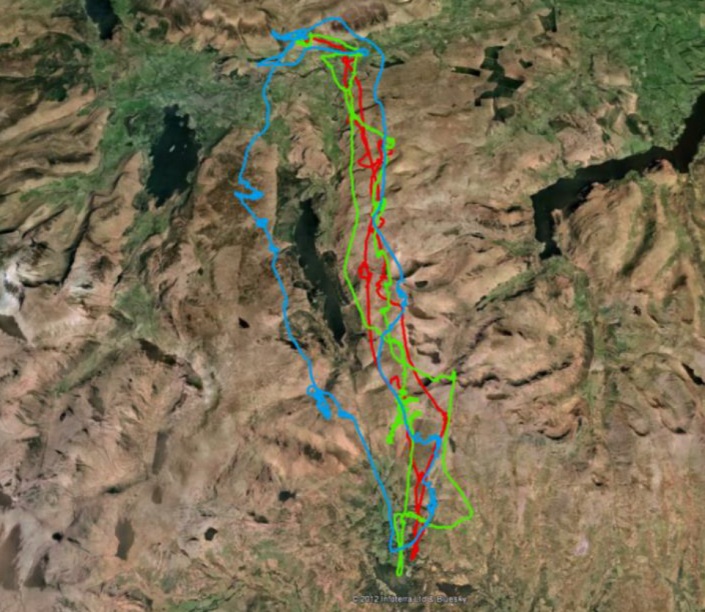 Flying the route – photo set
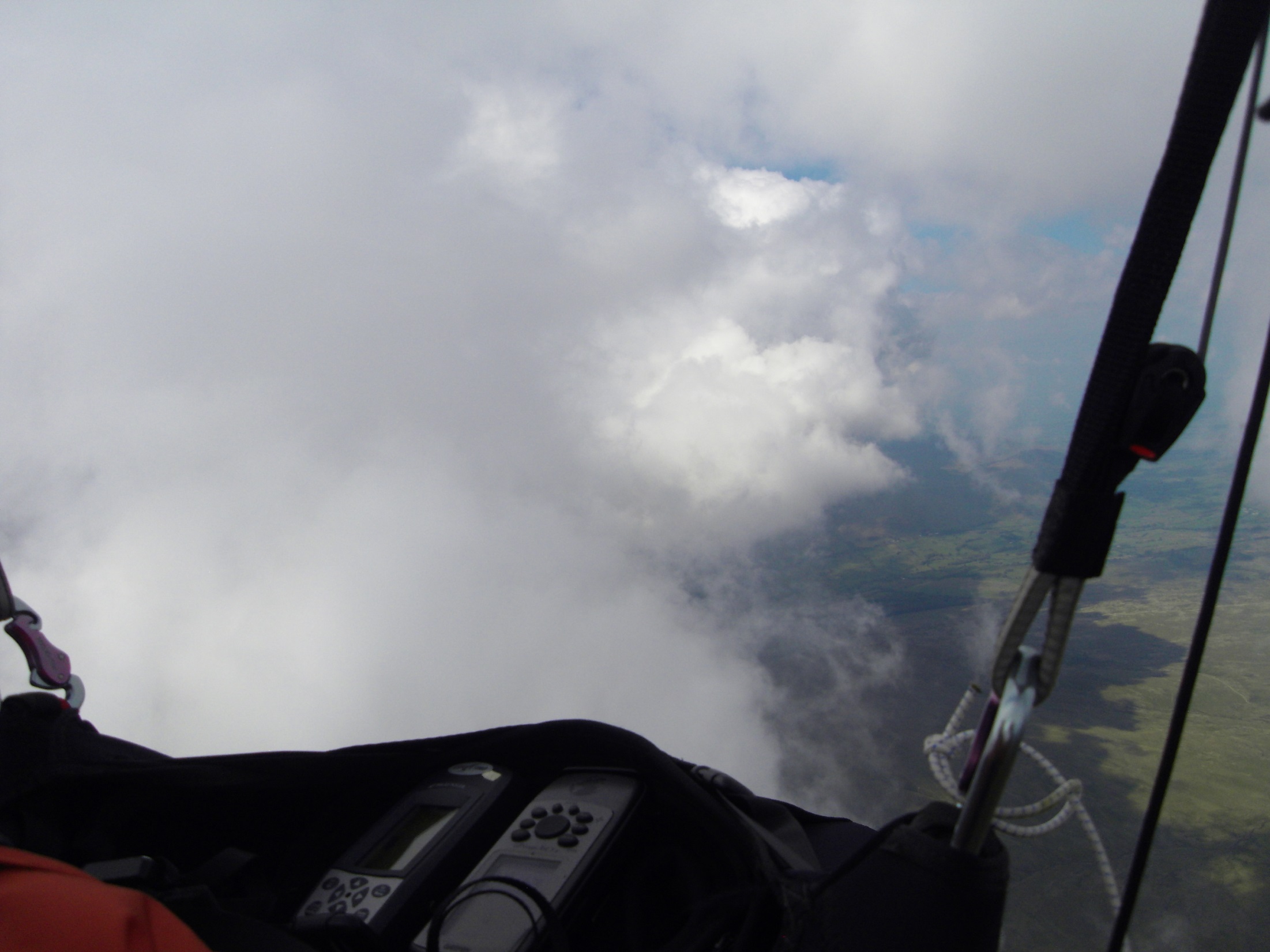 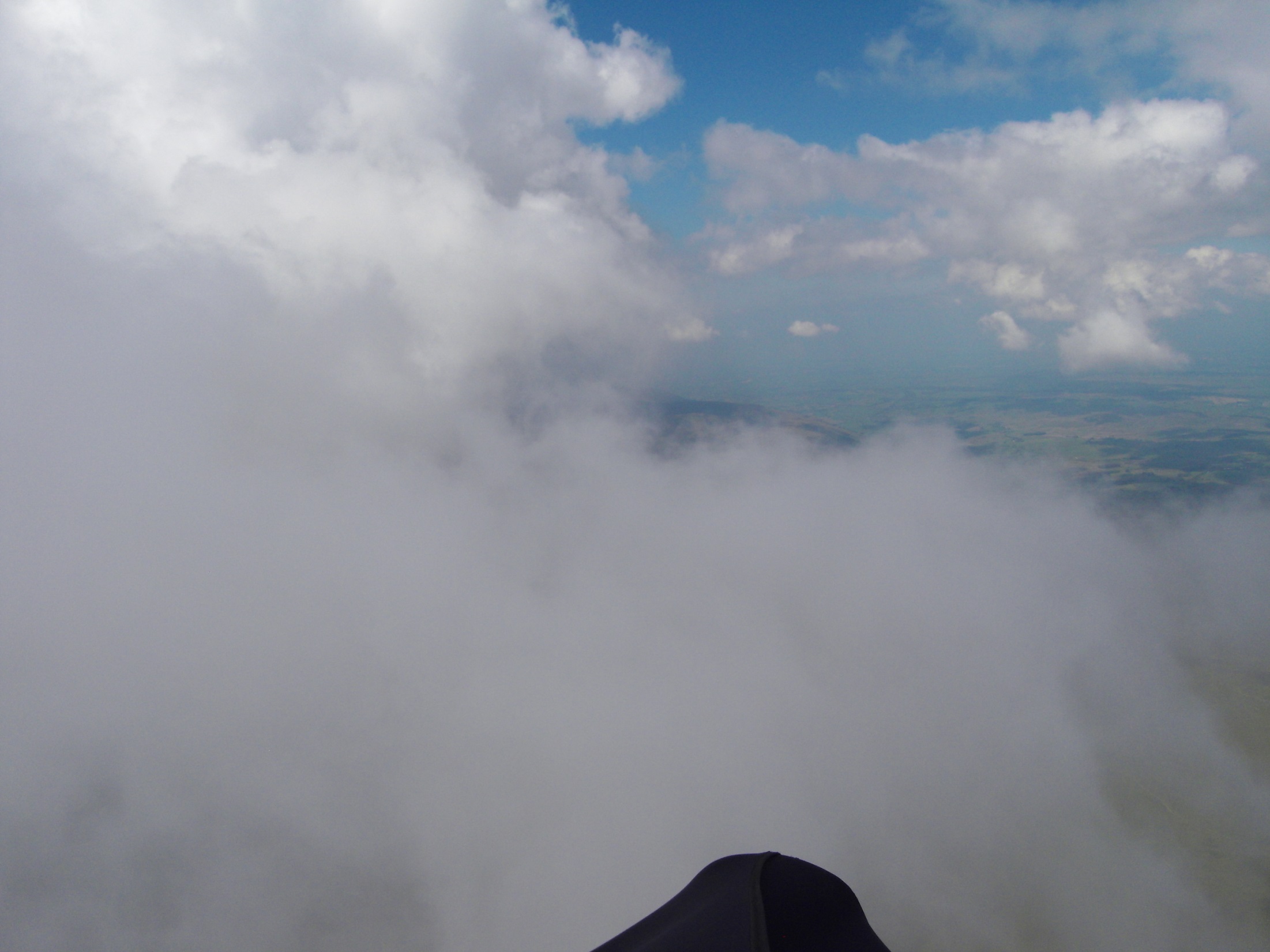 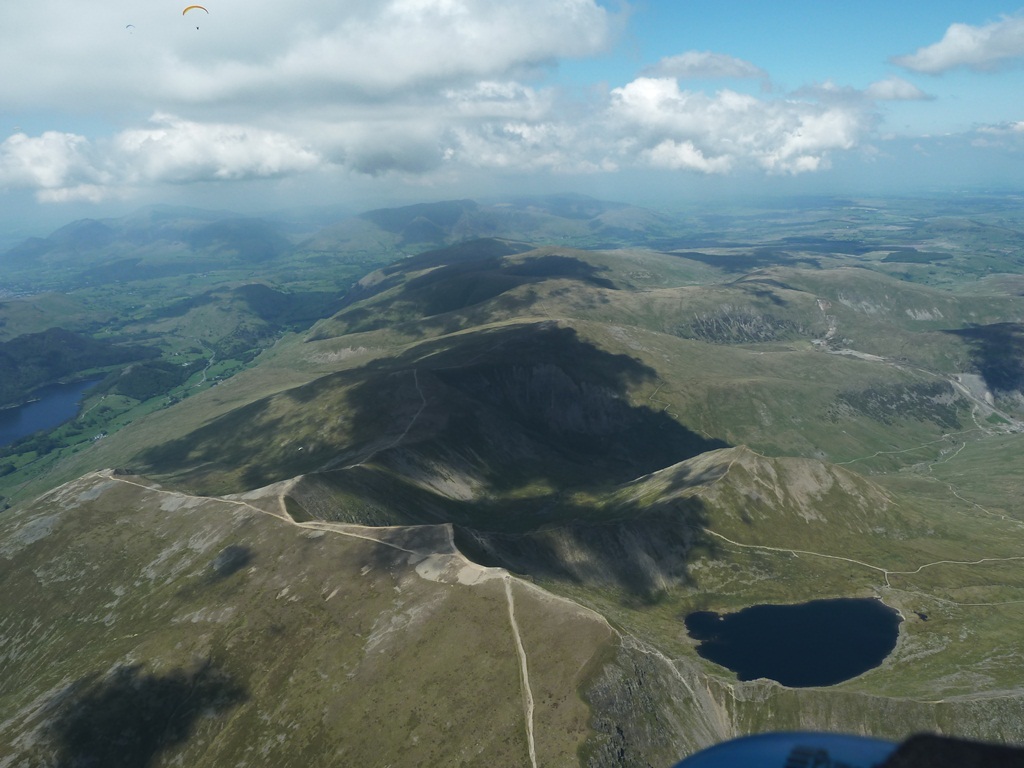 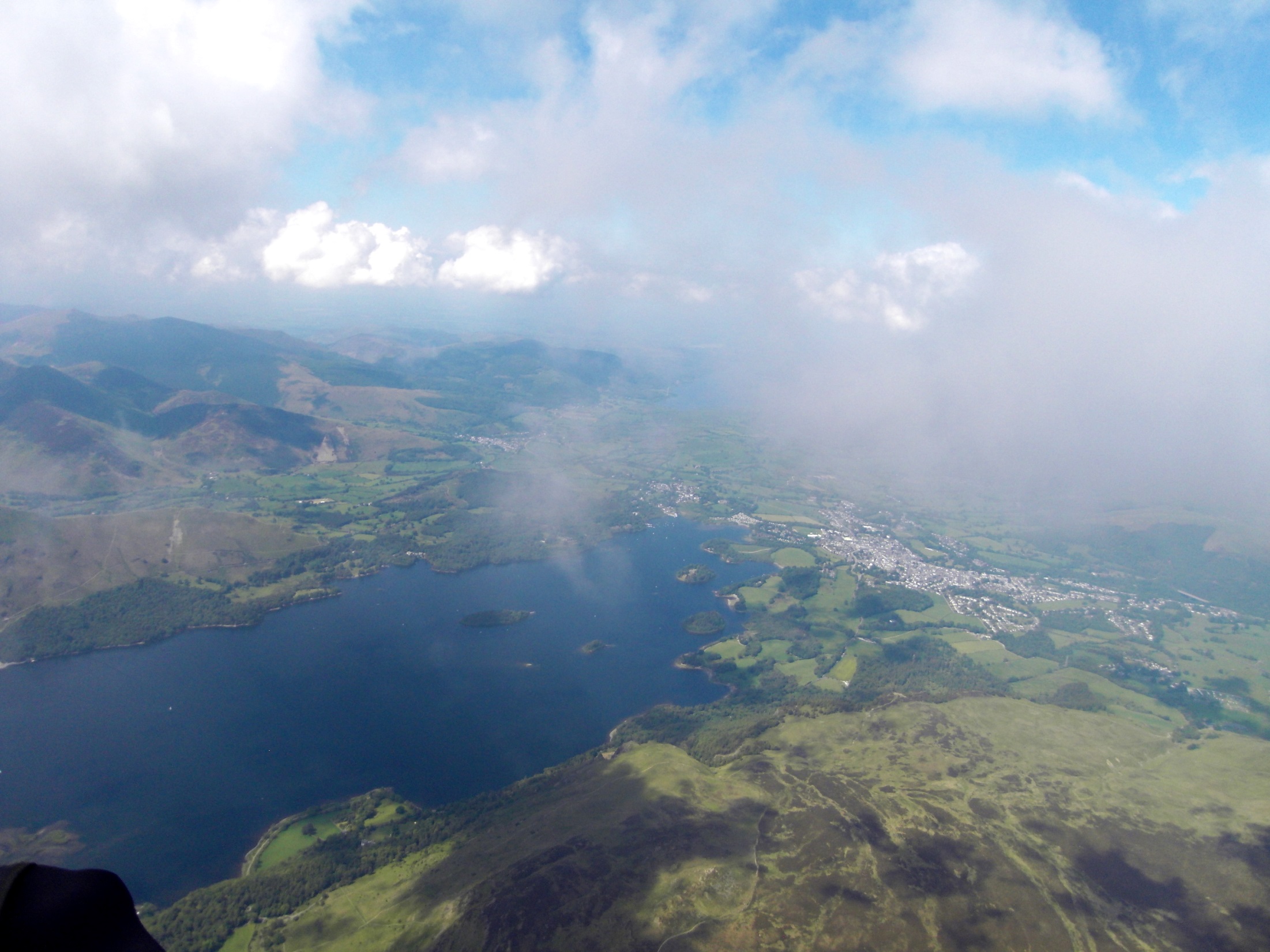 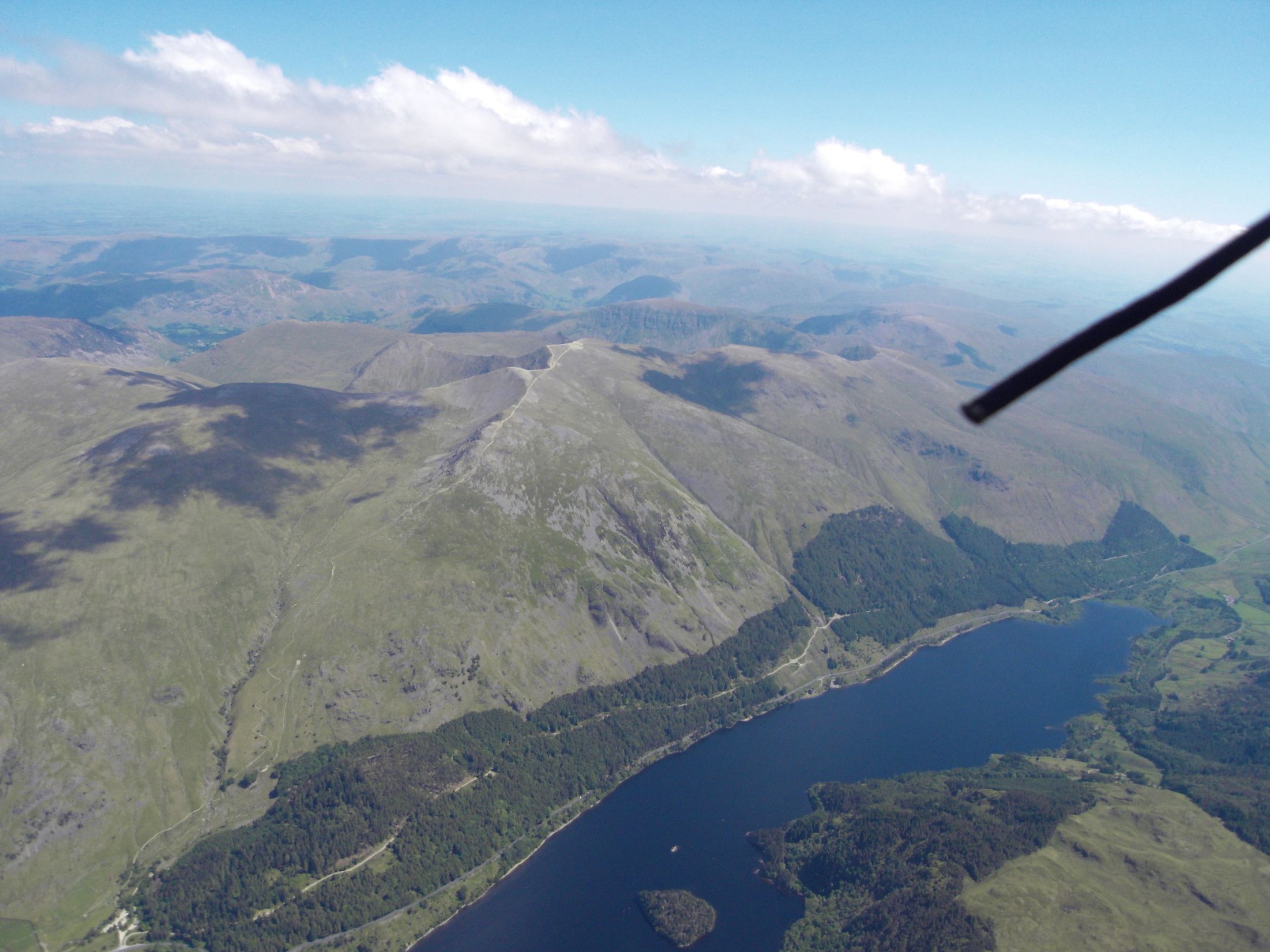 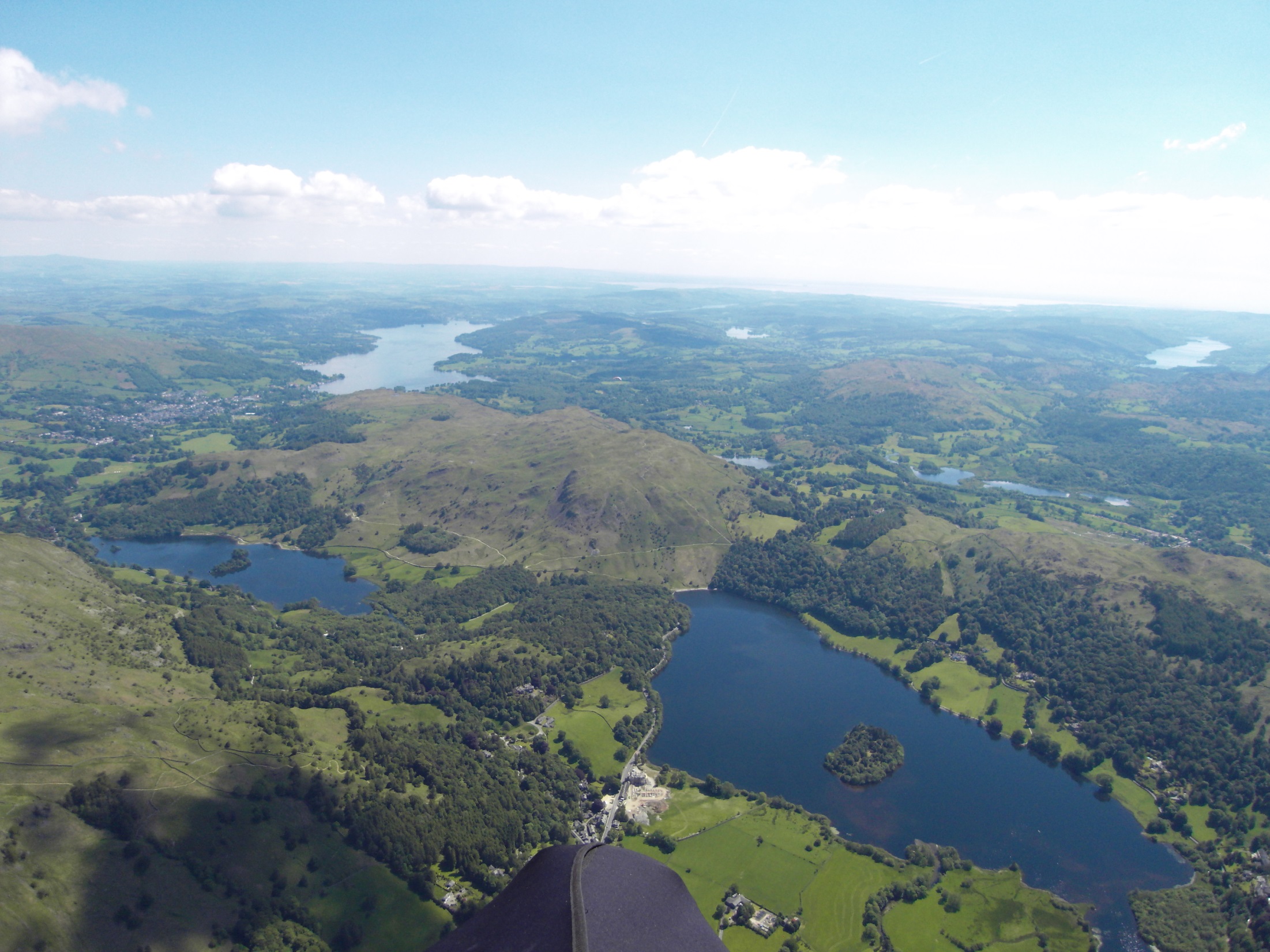 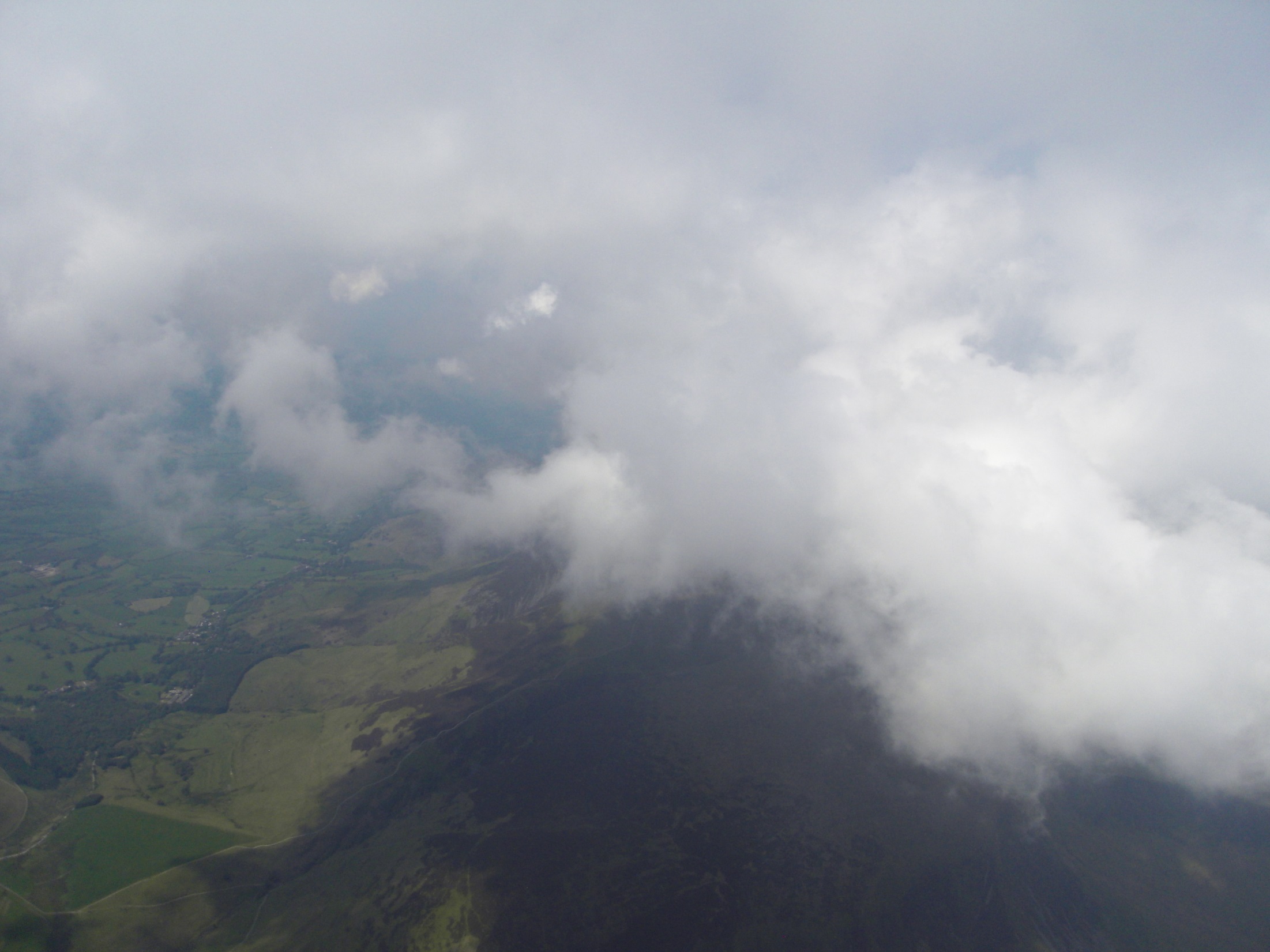 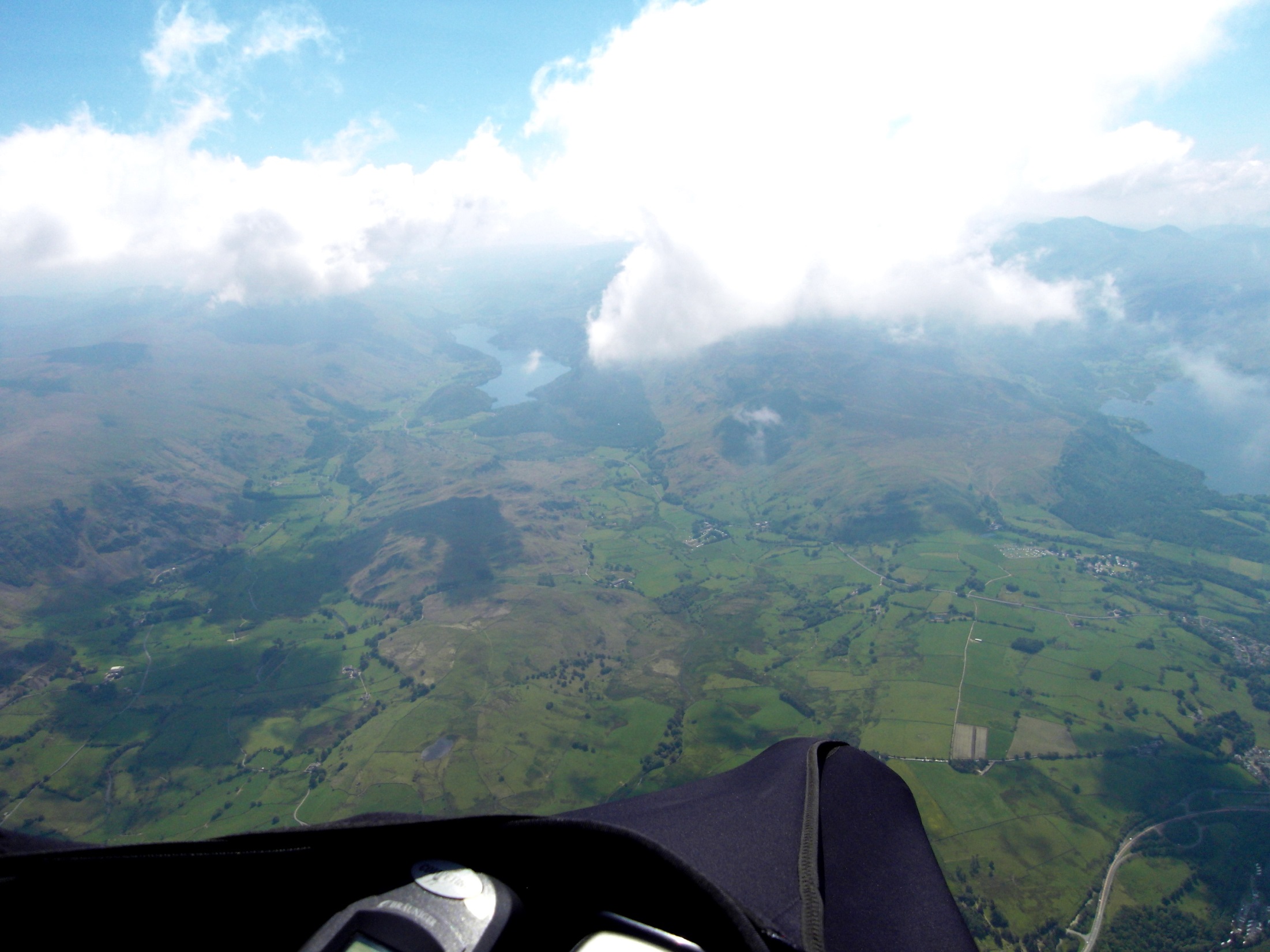 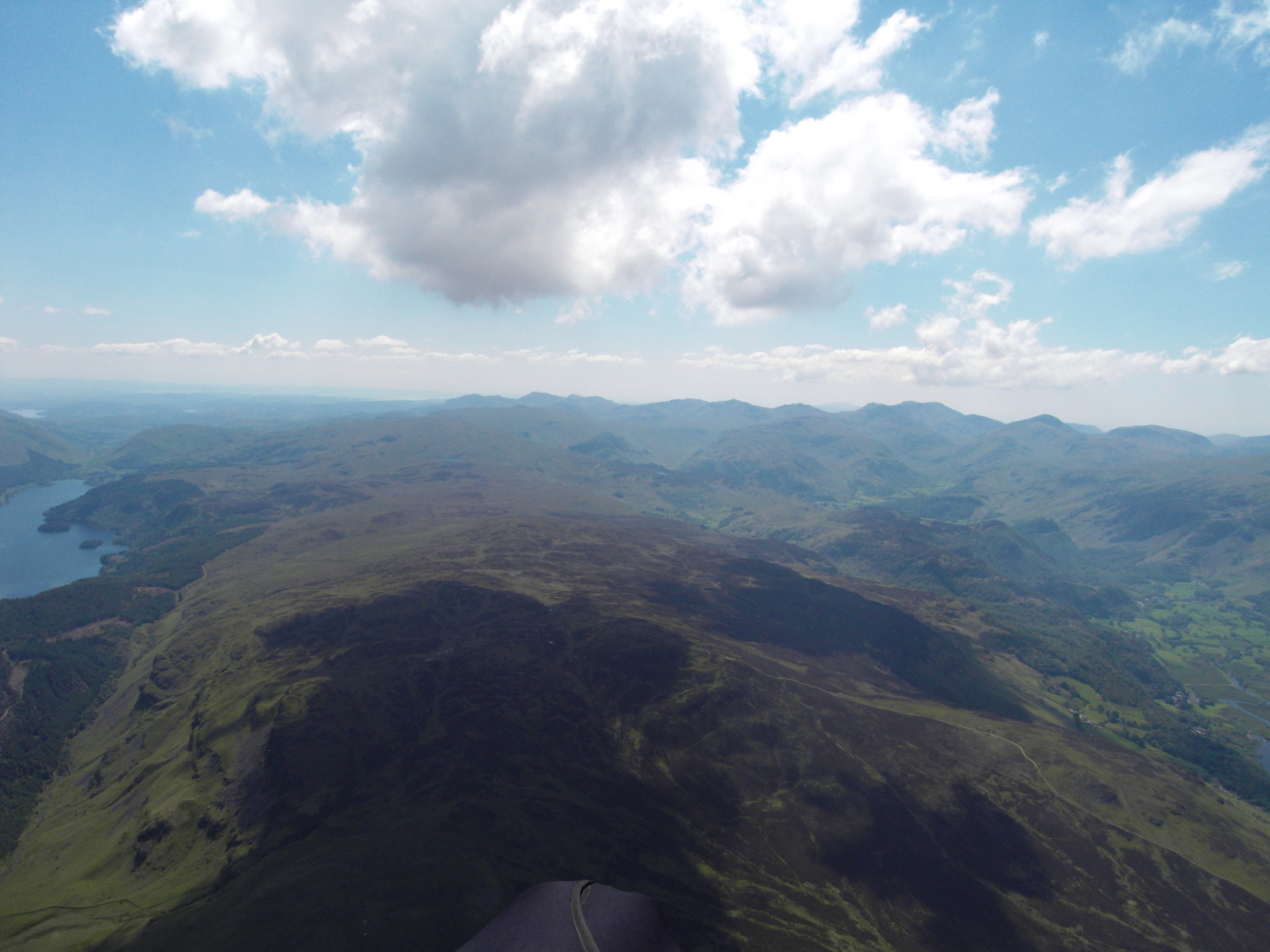 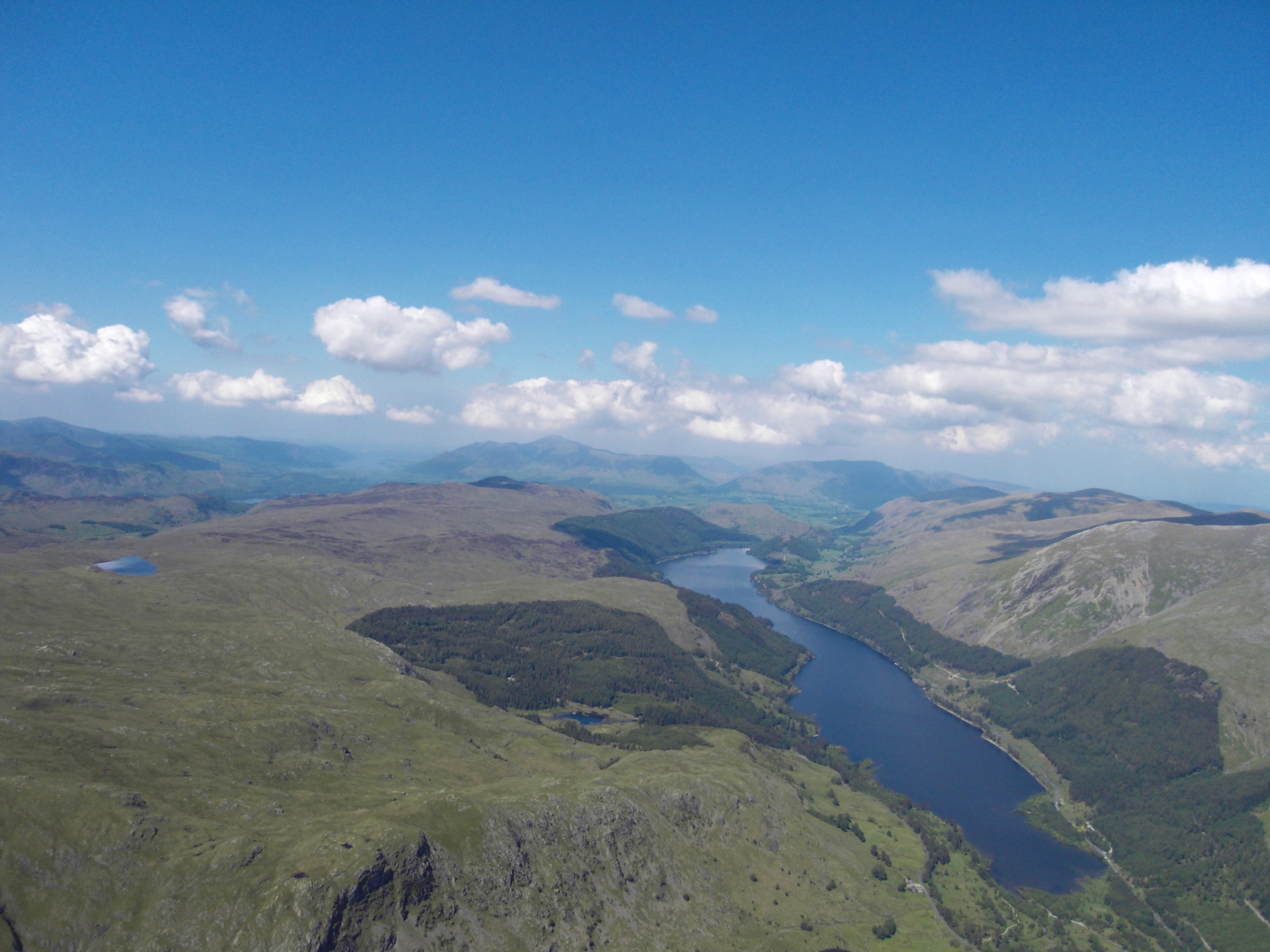 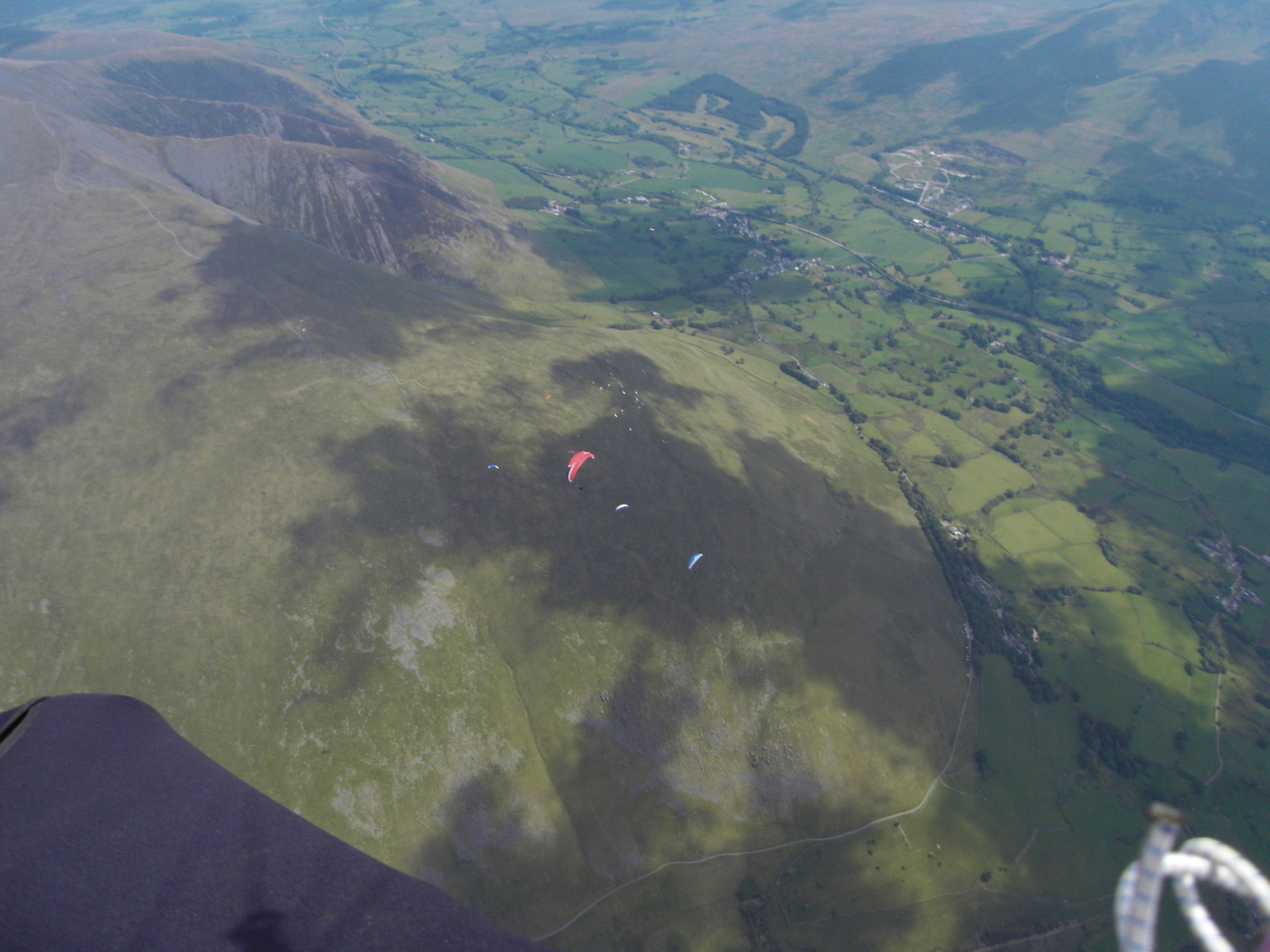 The Lake District – A selection of three mountain routes
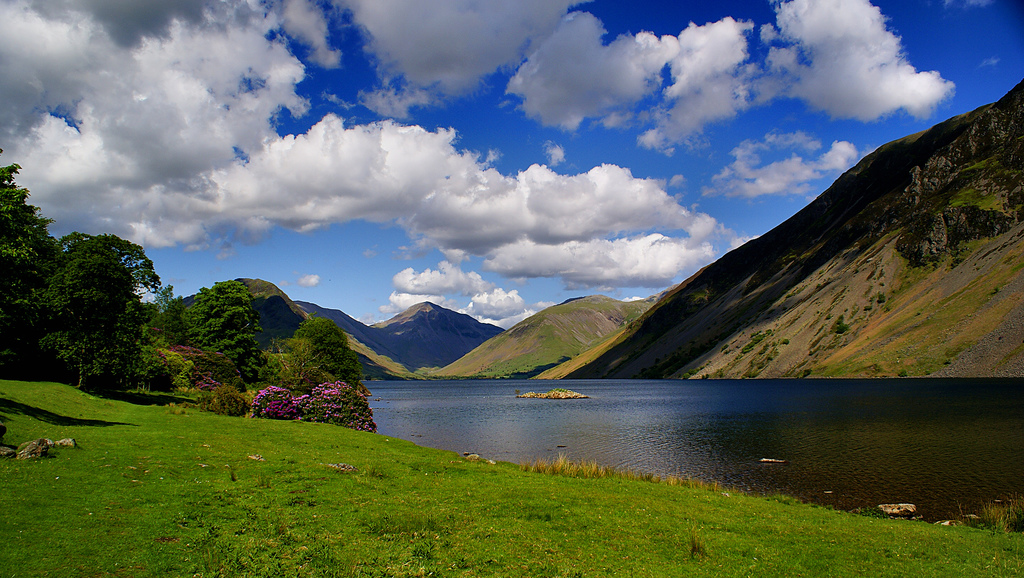 Ennerdale/Wasdale/Eskdale
Screes to Keswick
Barton/High Street/Kendal
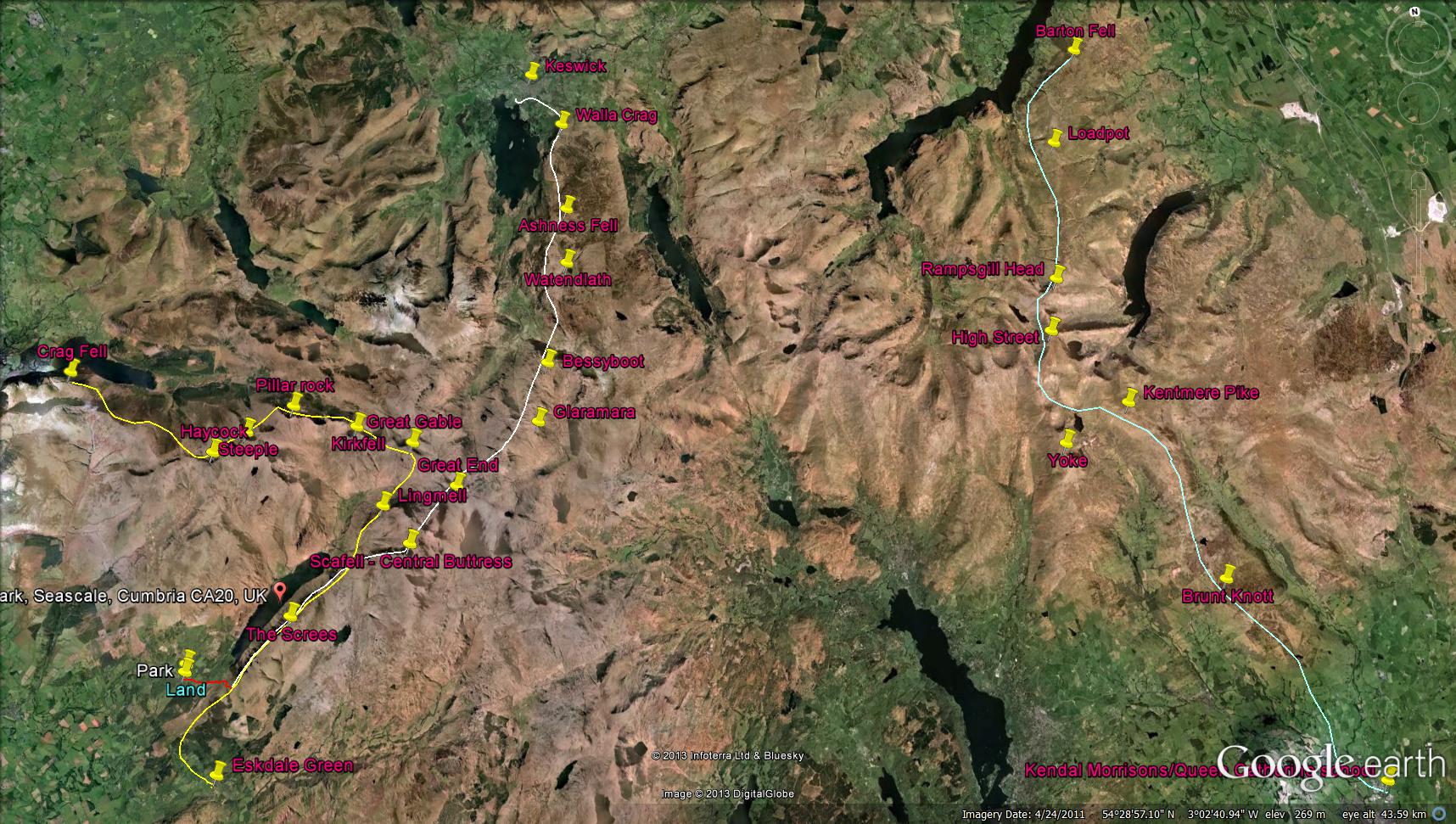 Barton to Kendal
Ennerdale/Wasdale/Eskdale
Screes to Keswick
Ennerdale/Wasdale/Eskdale  ------------- route
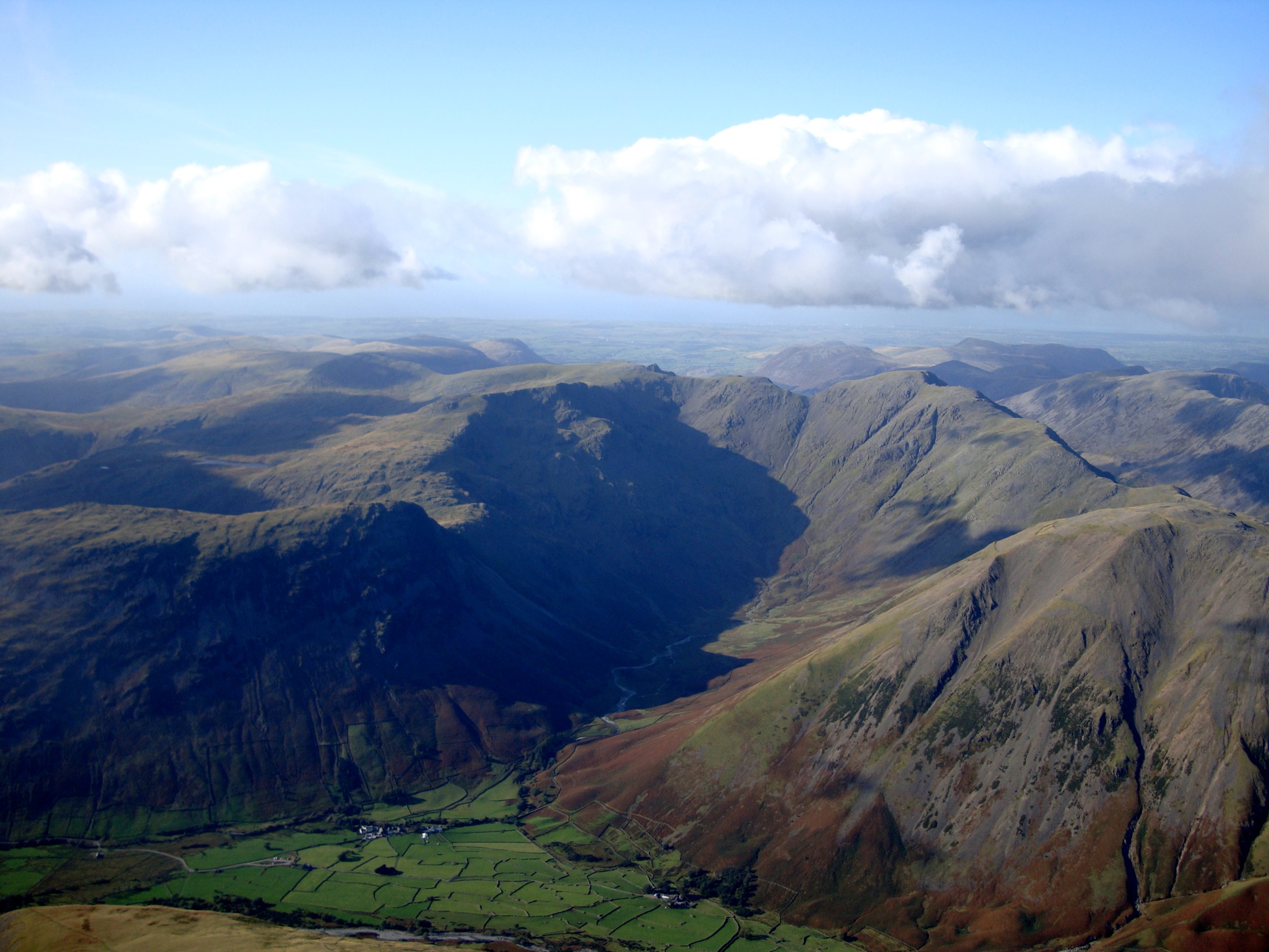 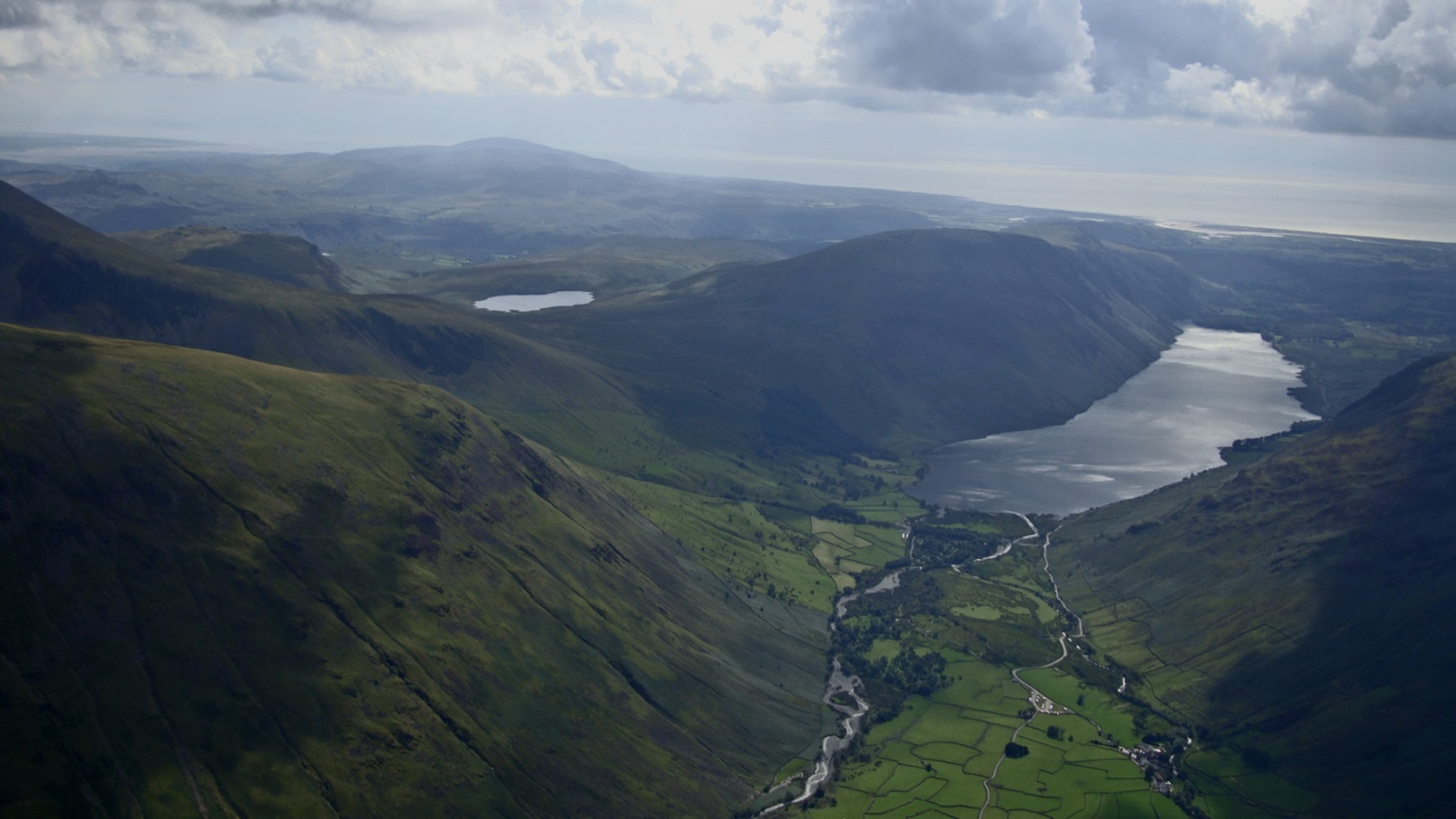 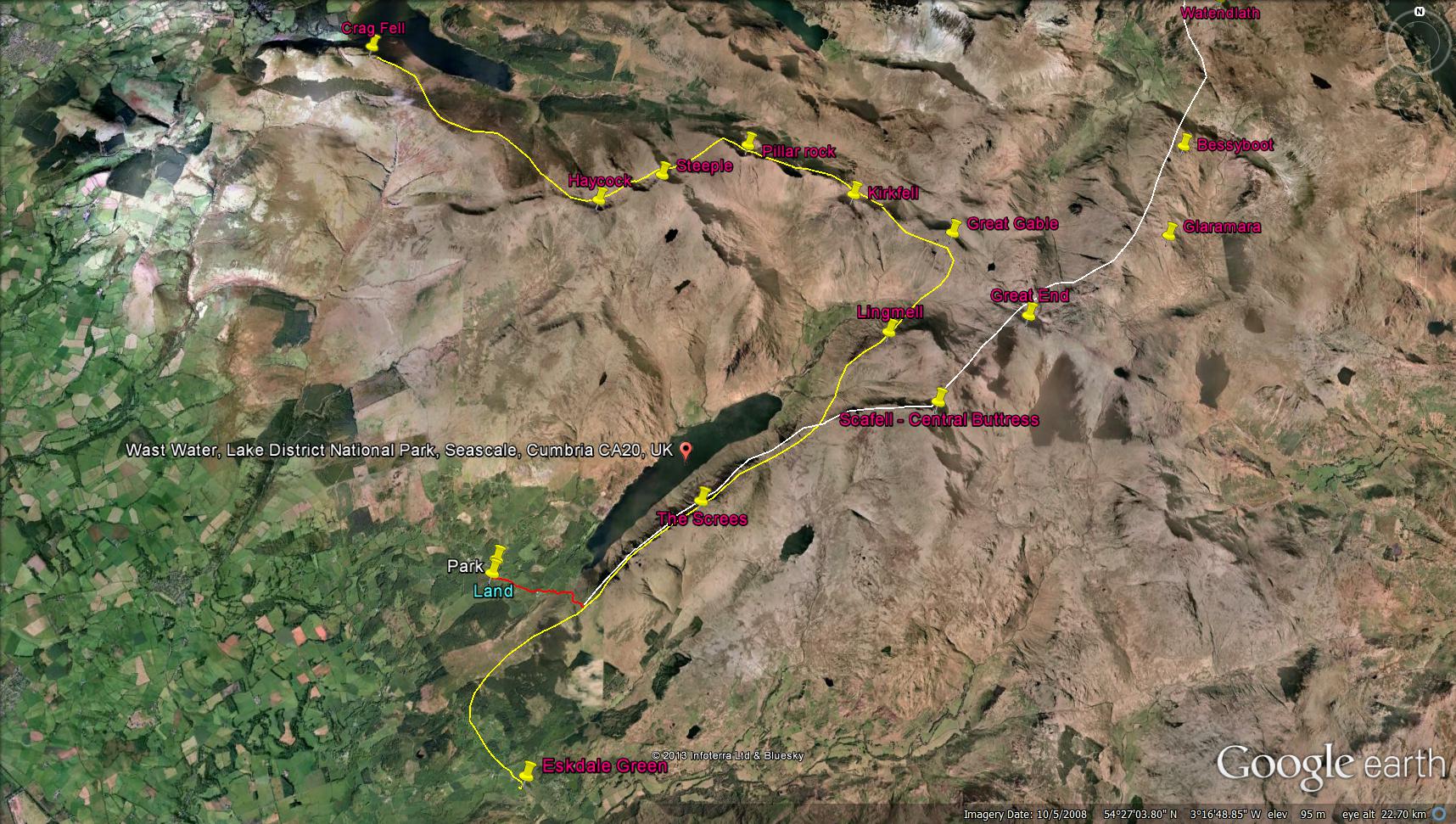 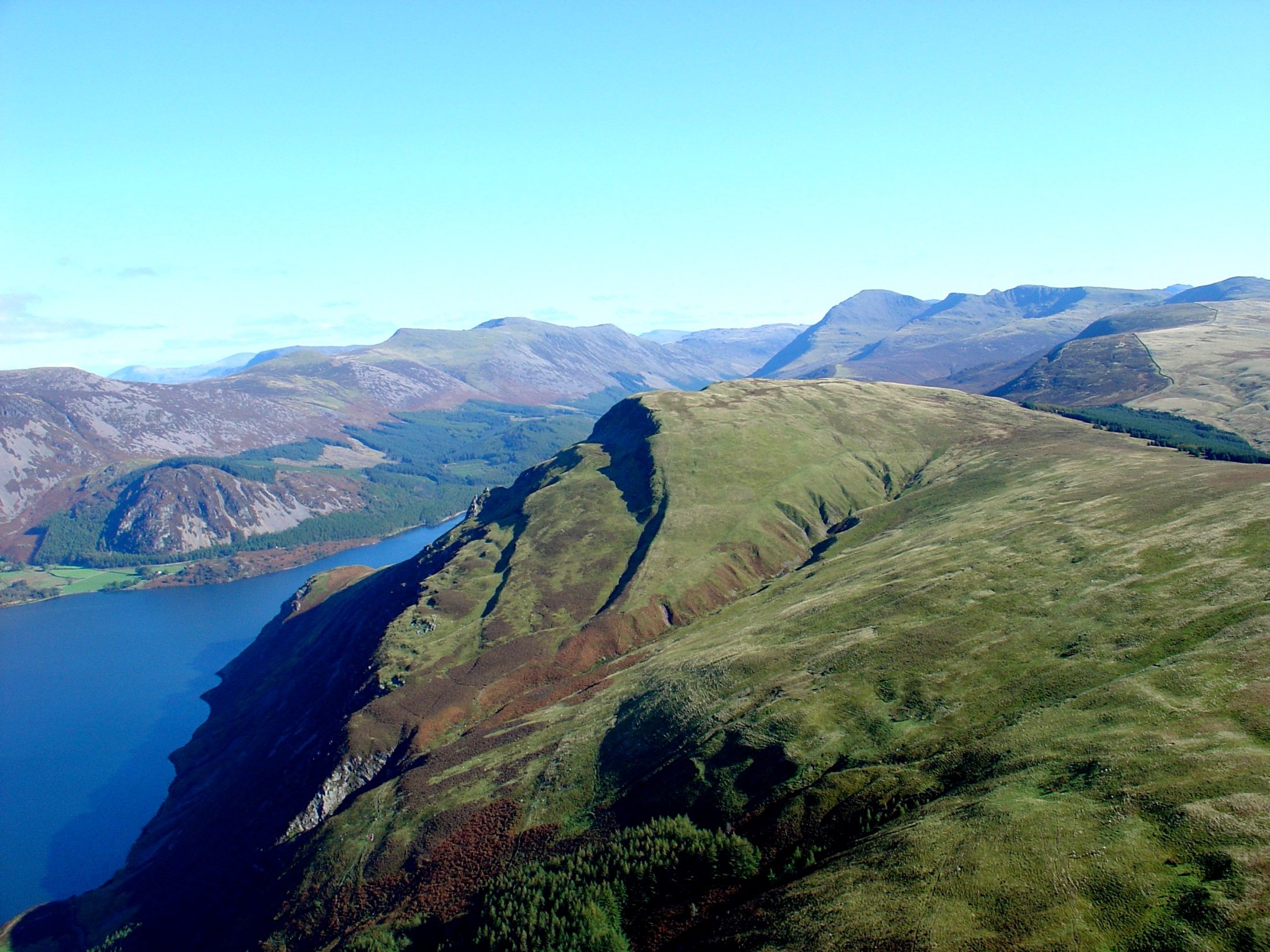 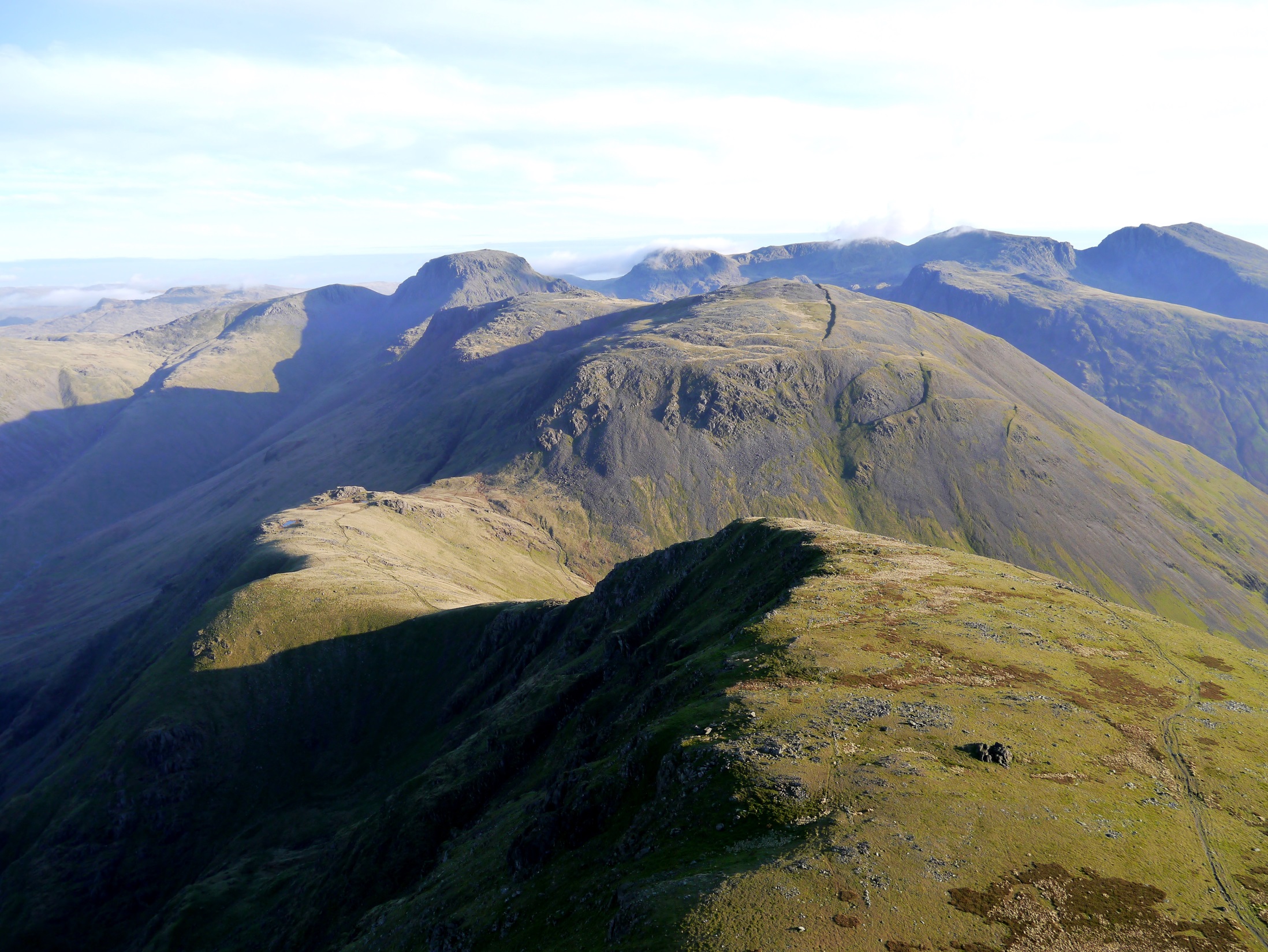 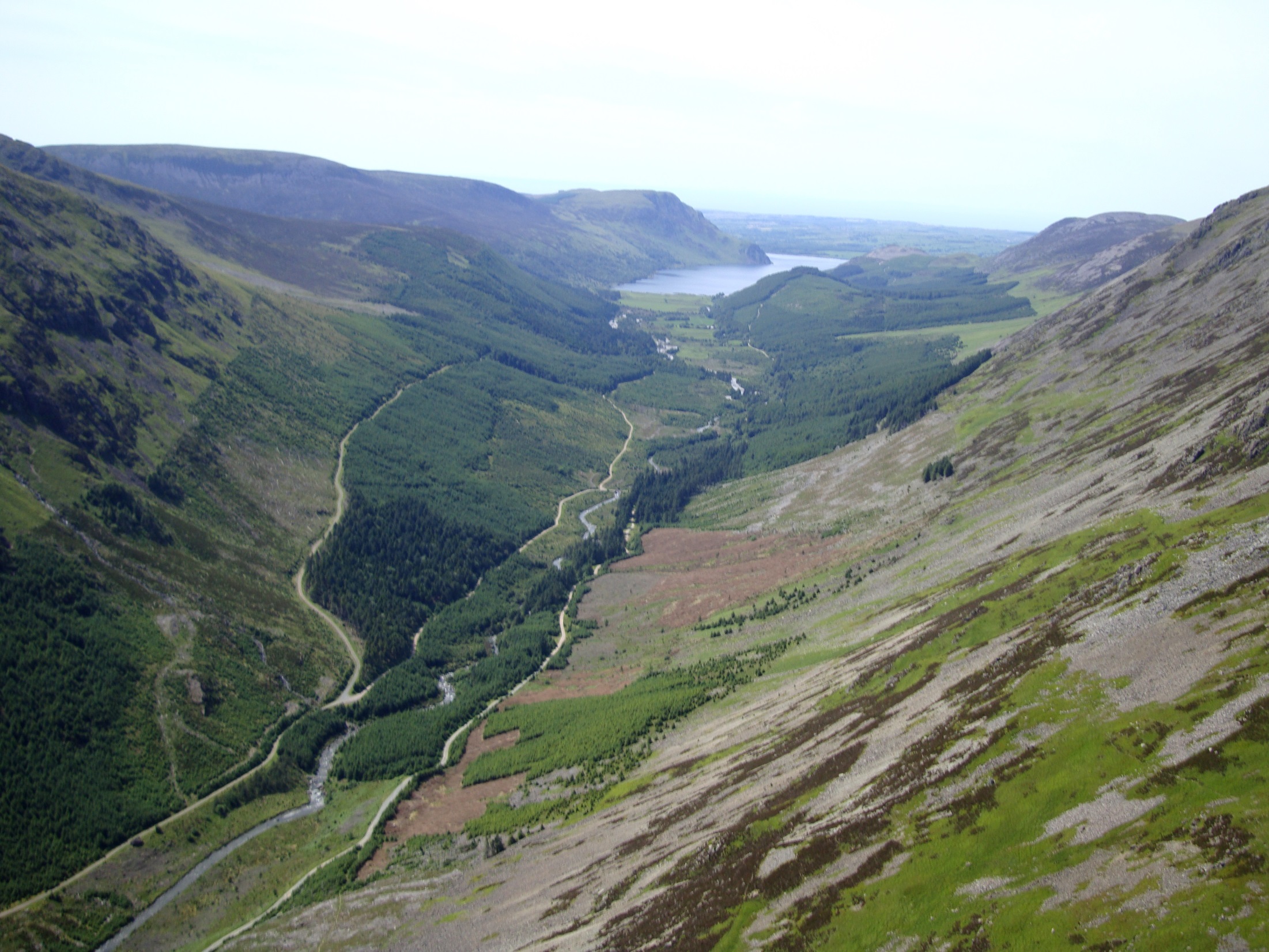 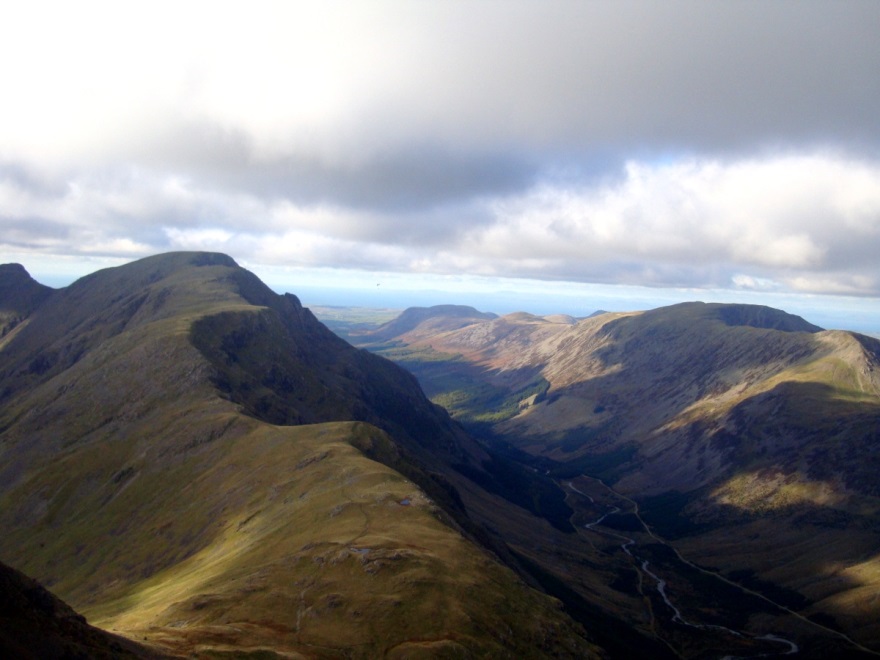 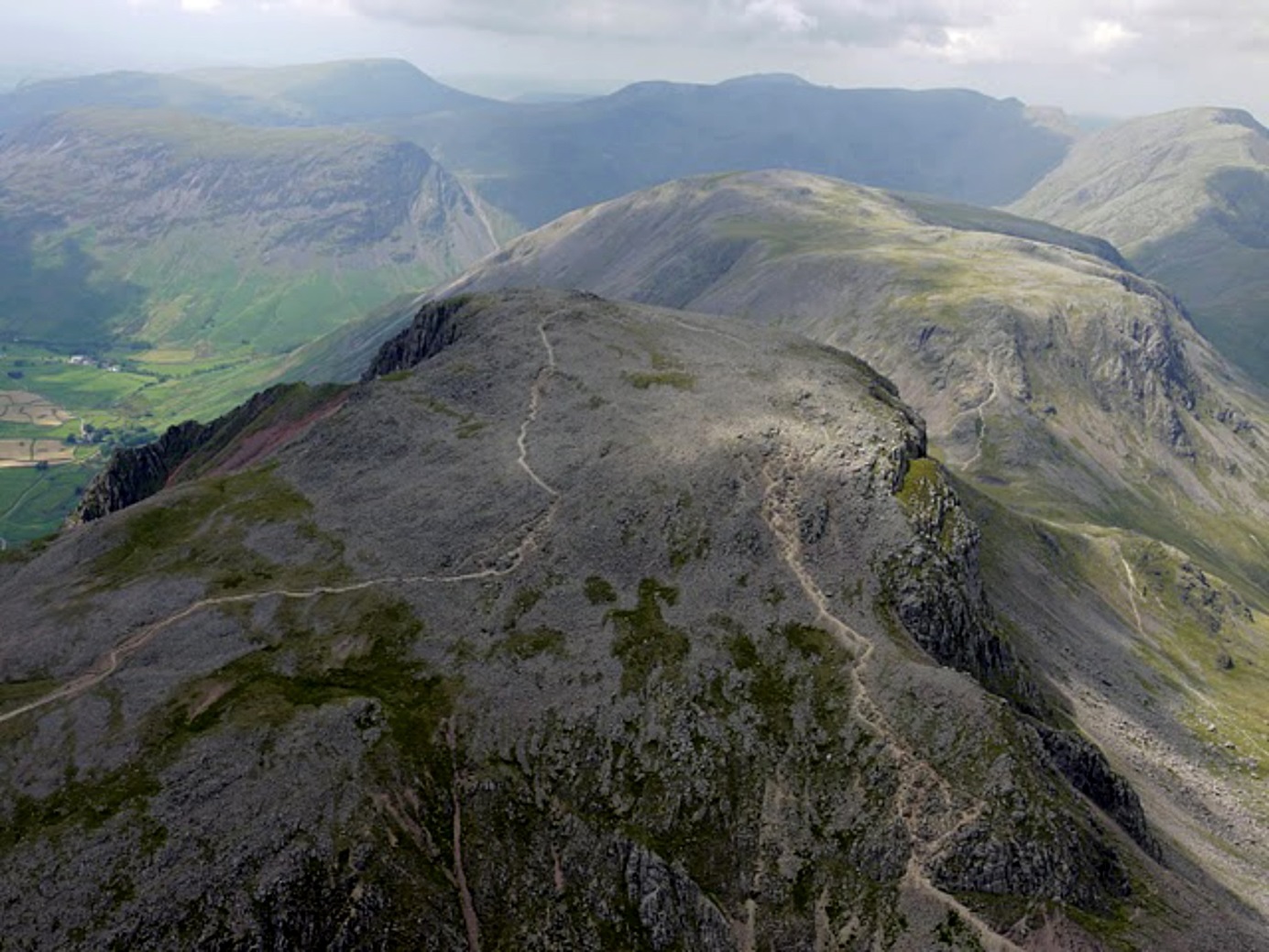 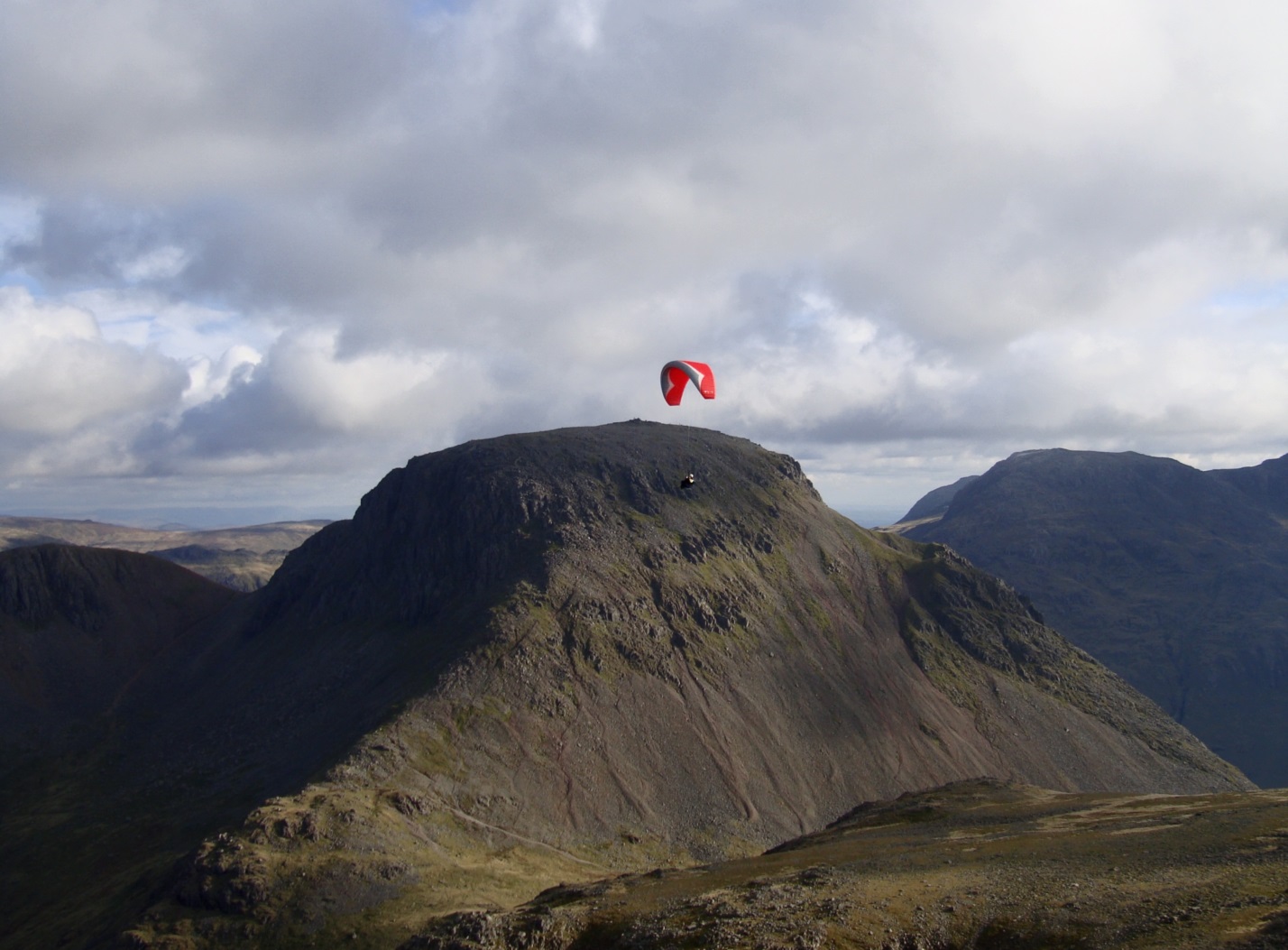 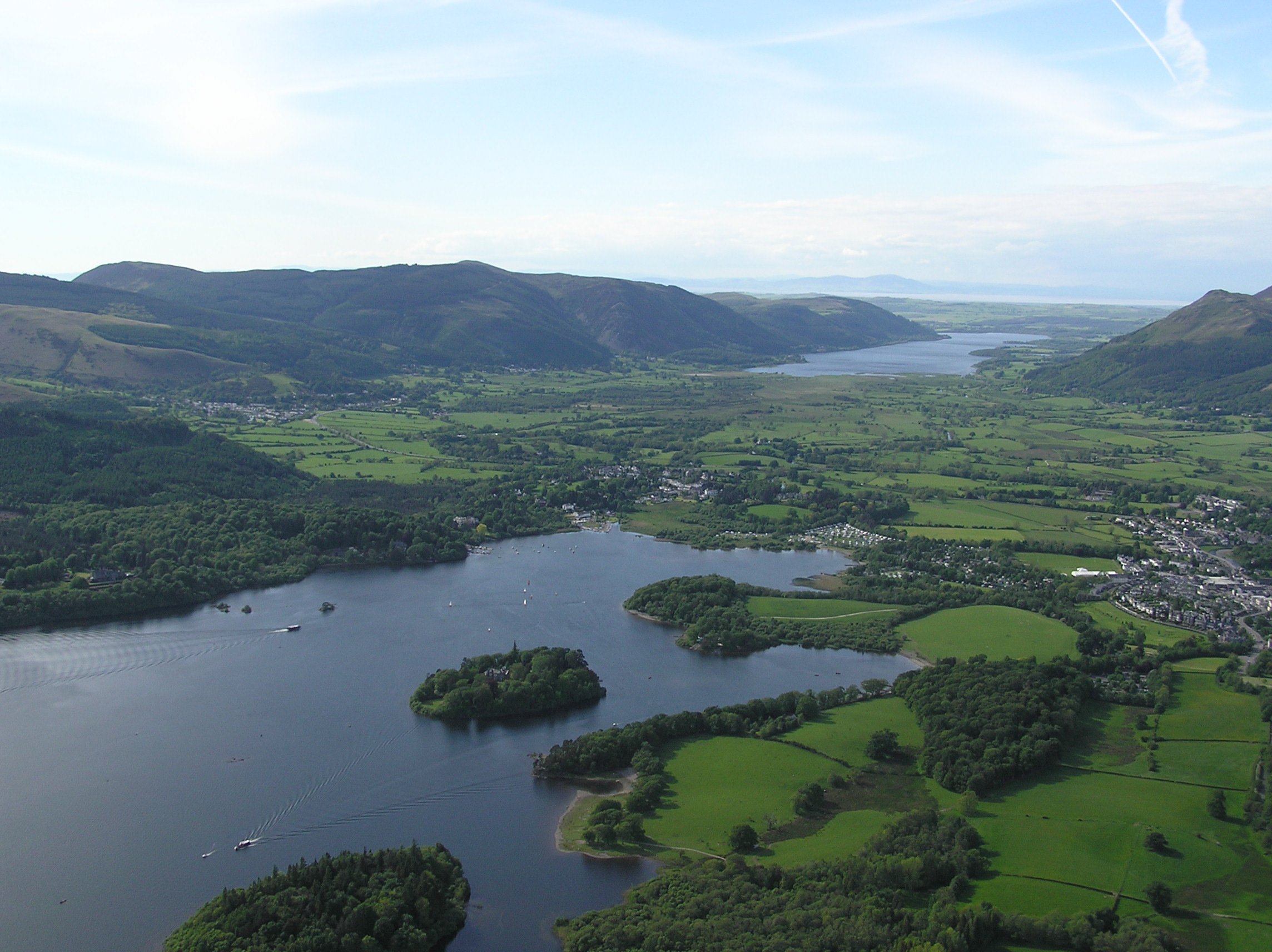 Screes/Scafell/Keswick  ------------- route
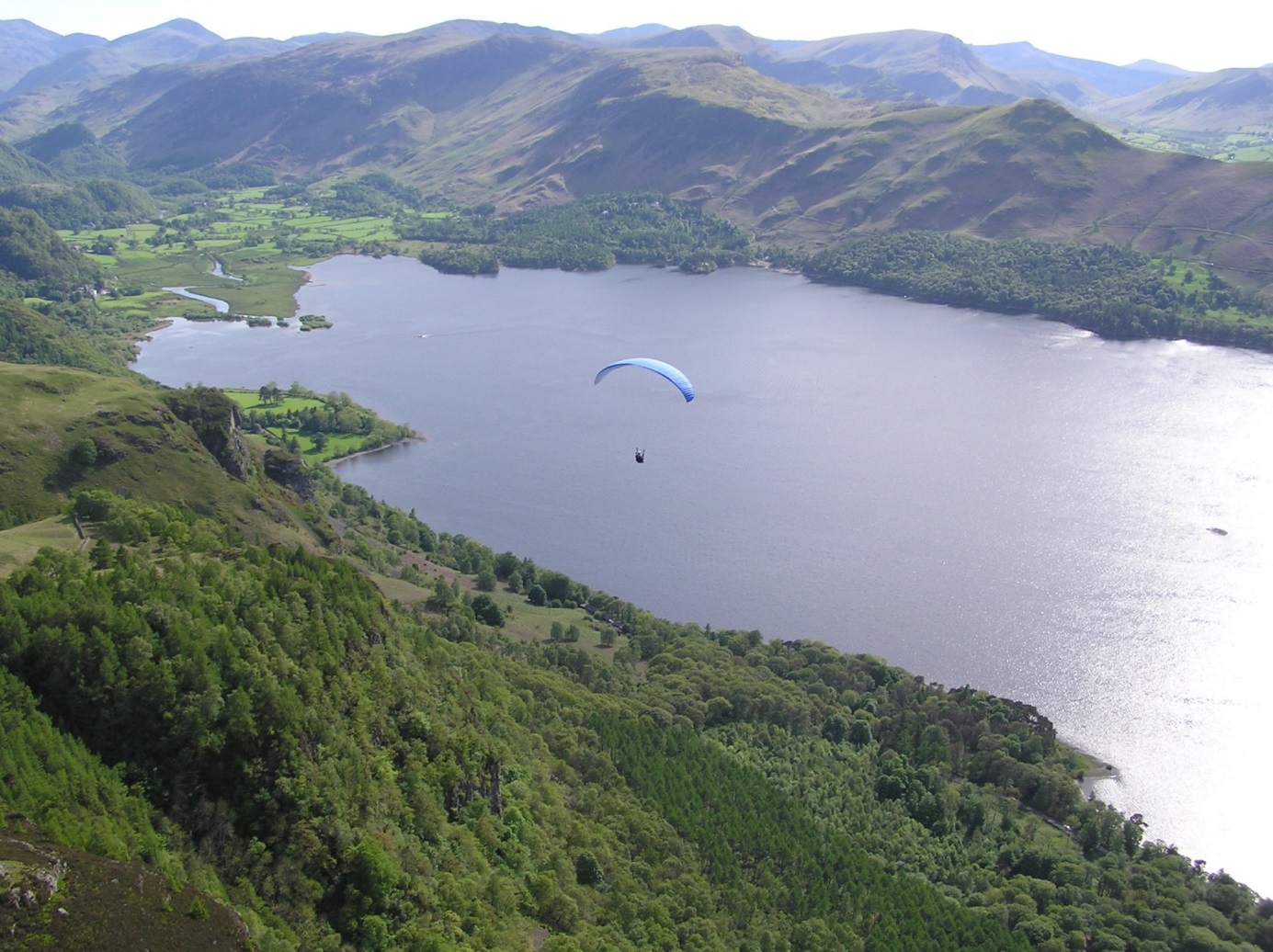 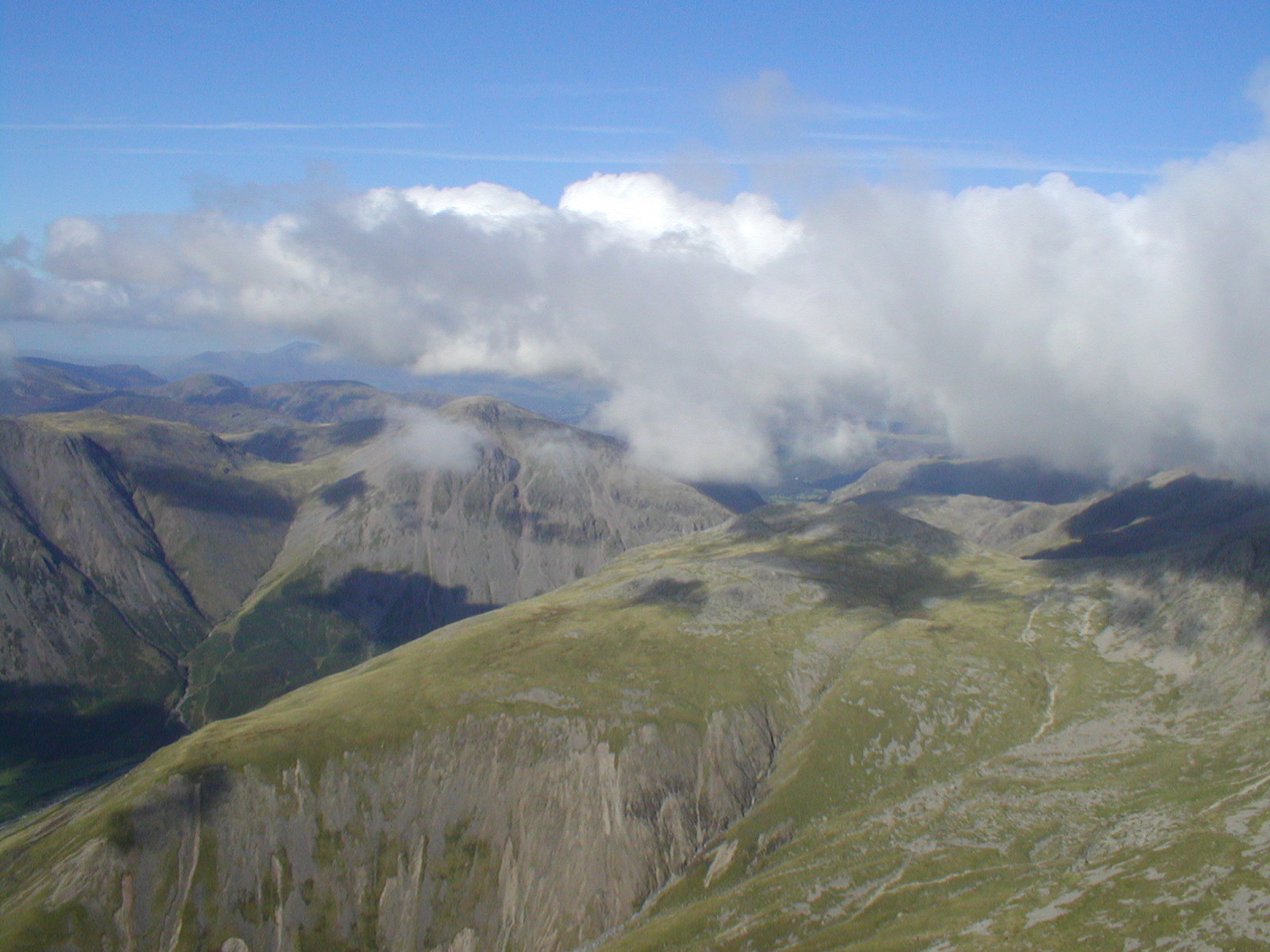 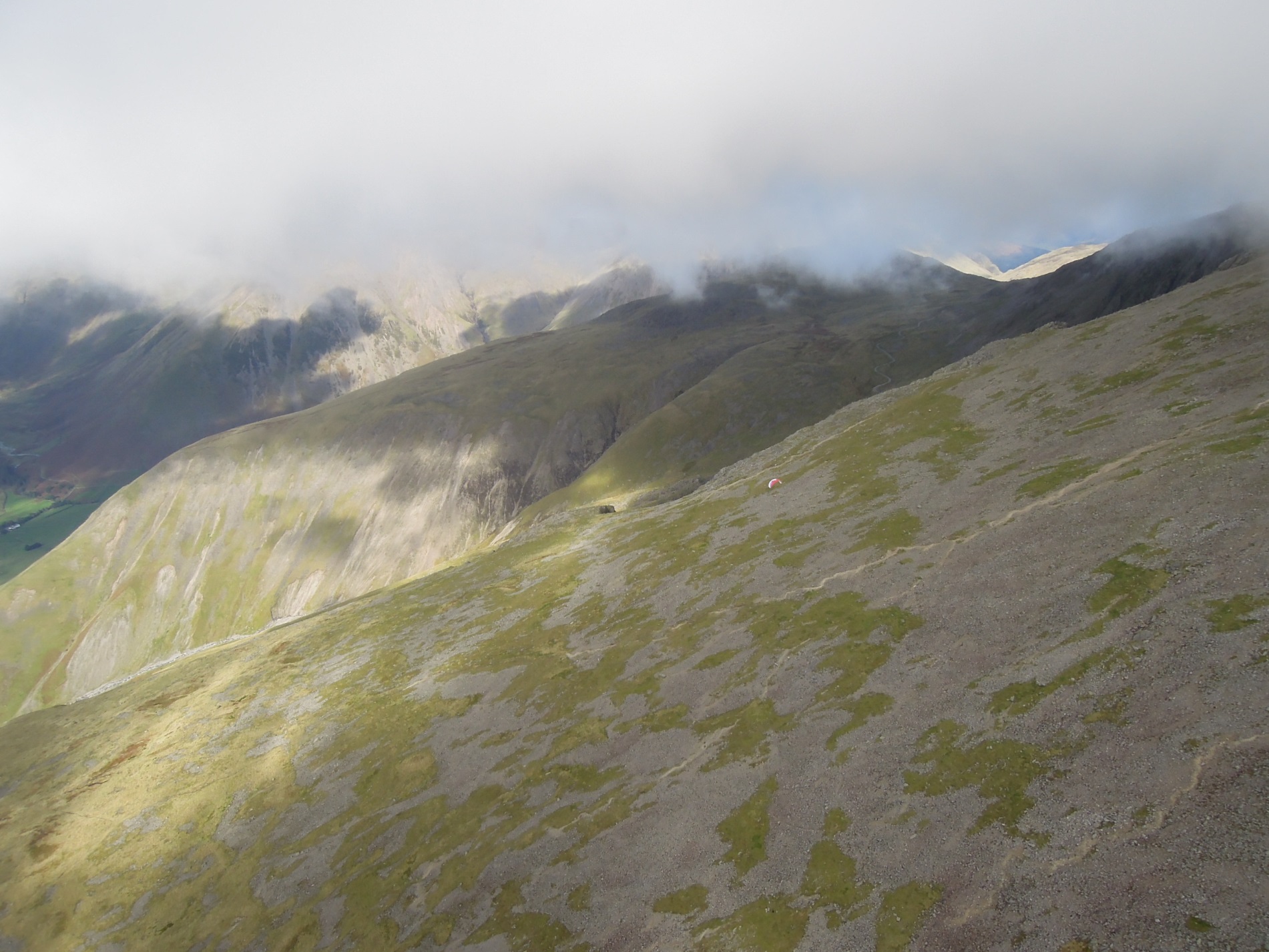 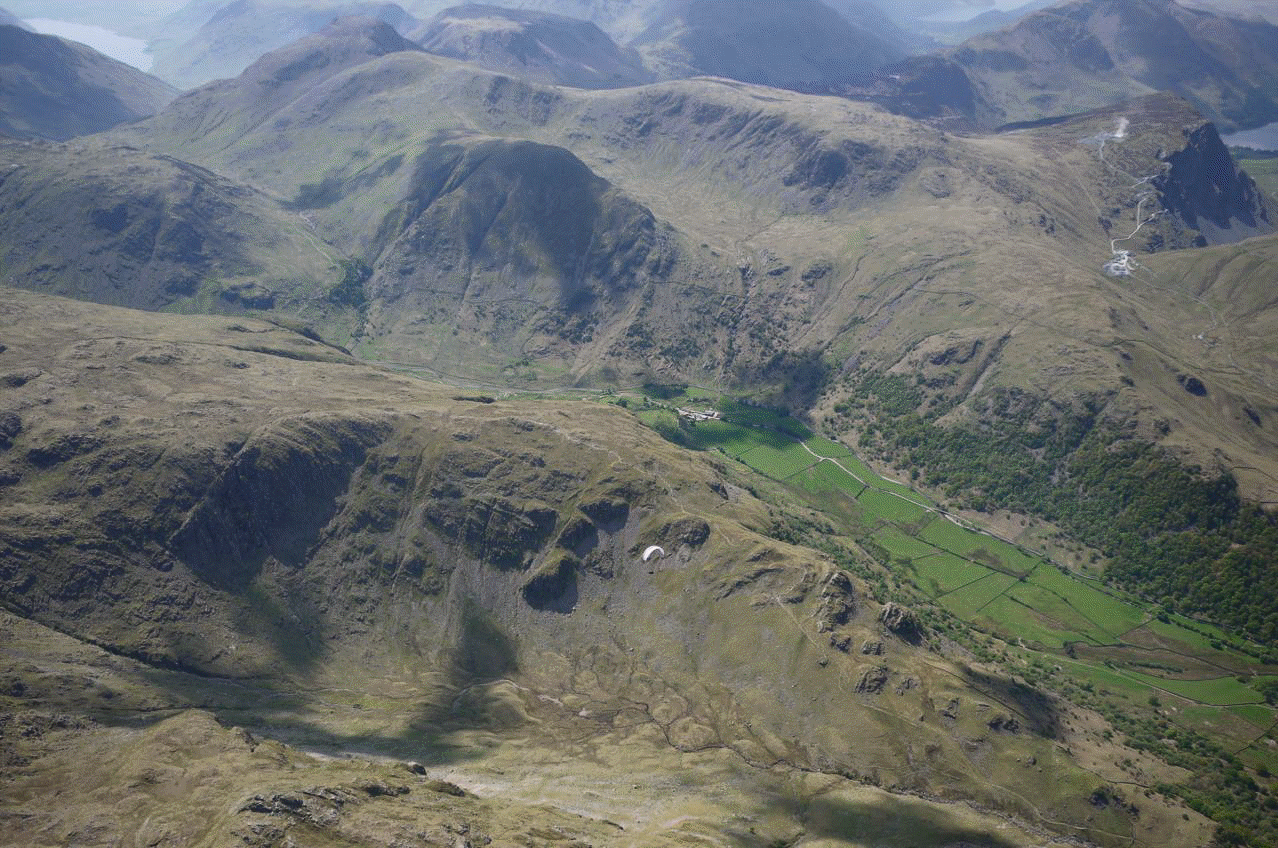 Route end (Keswick)
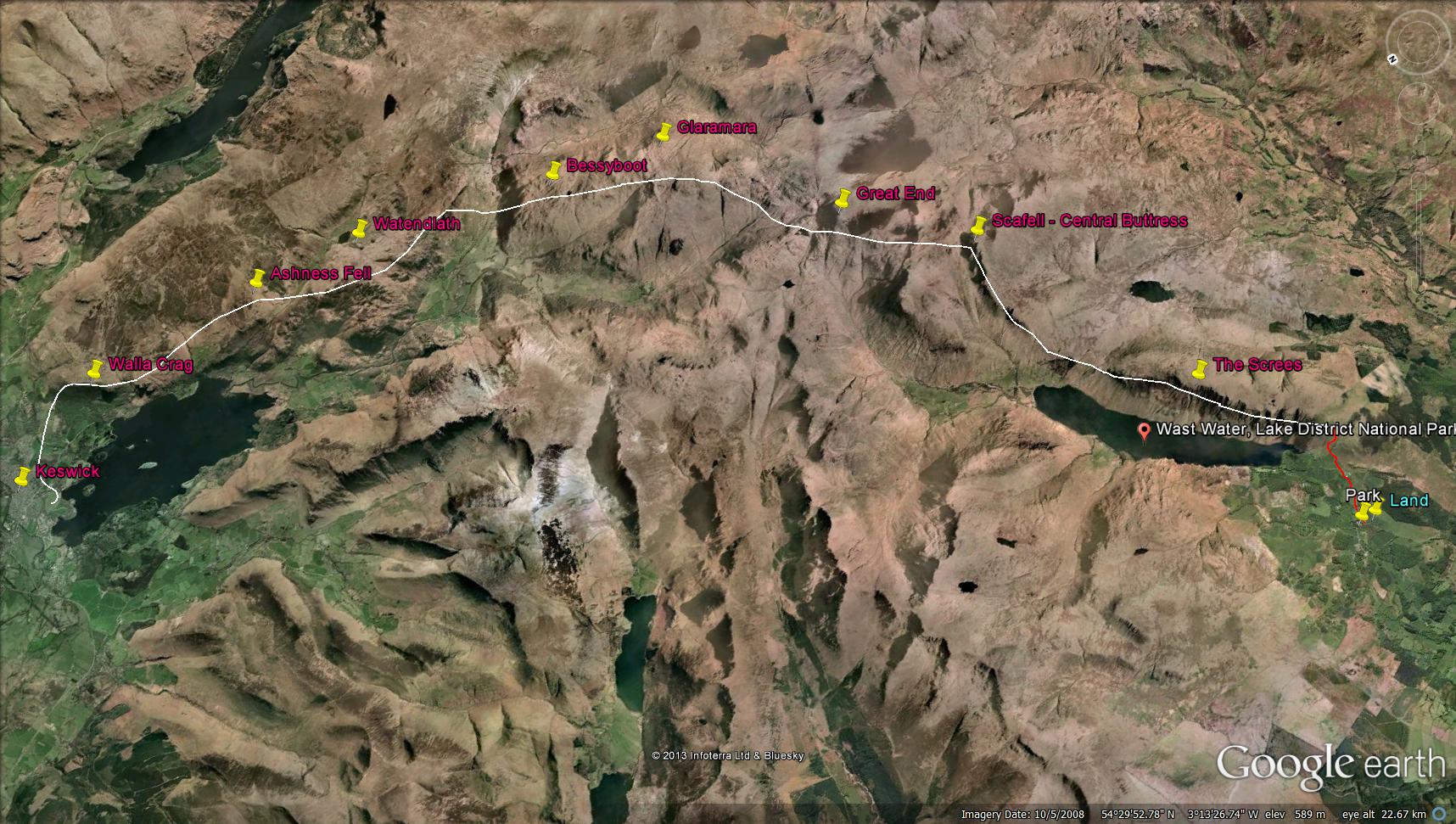 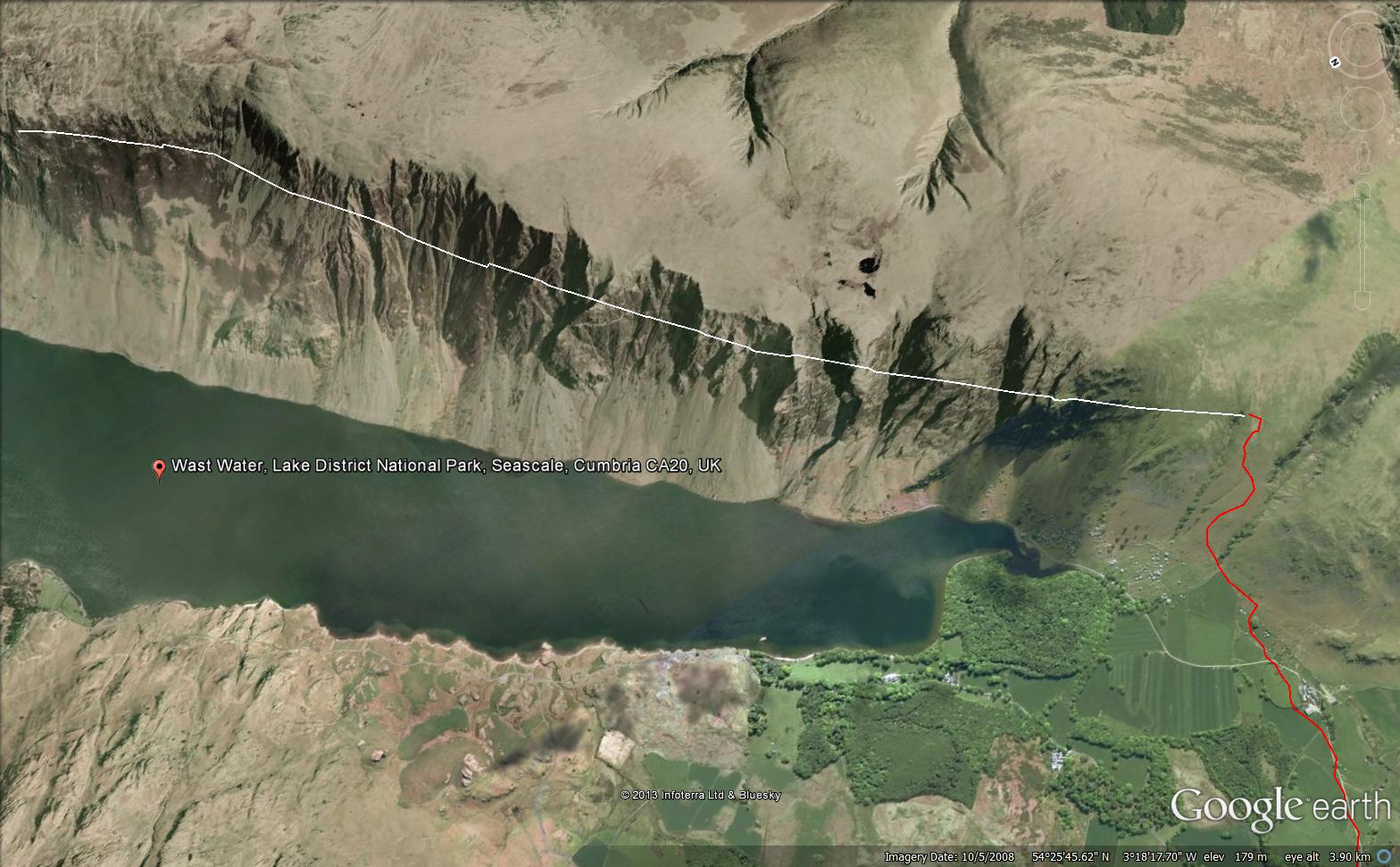 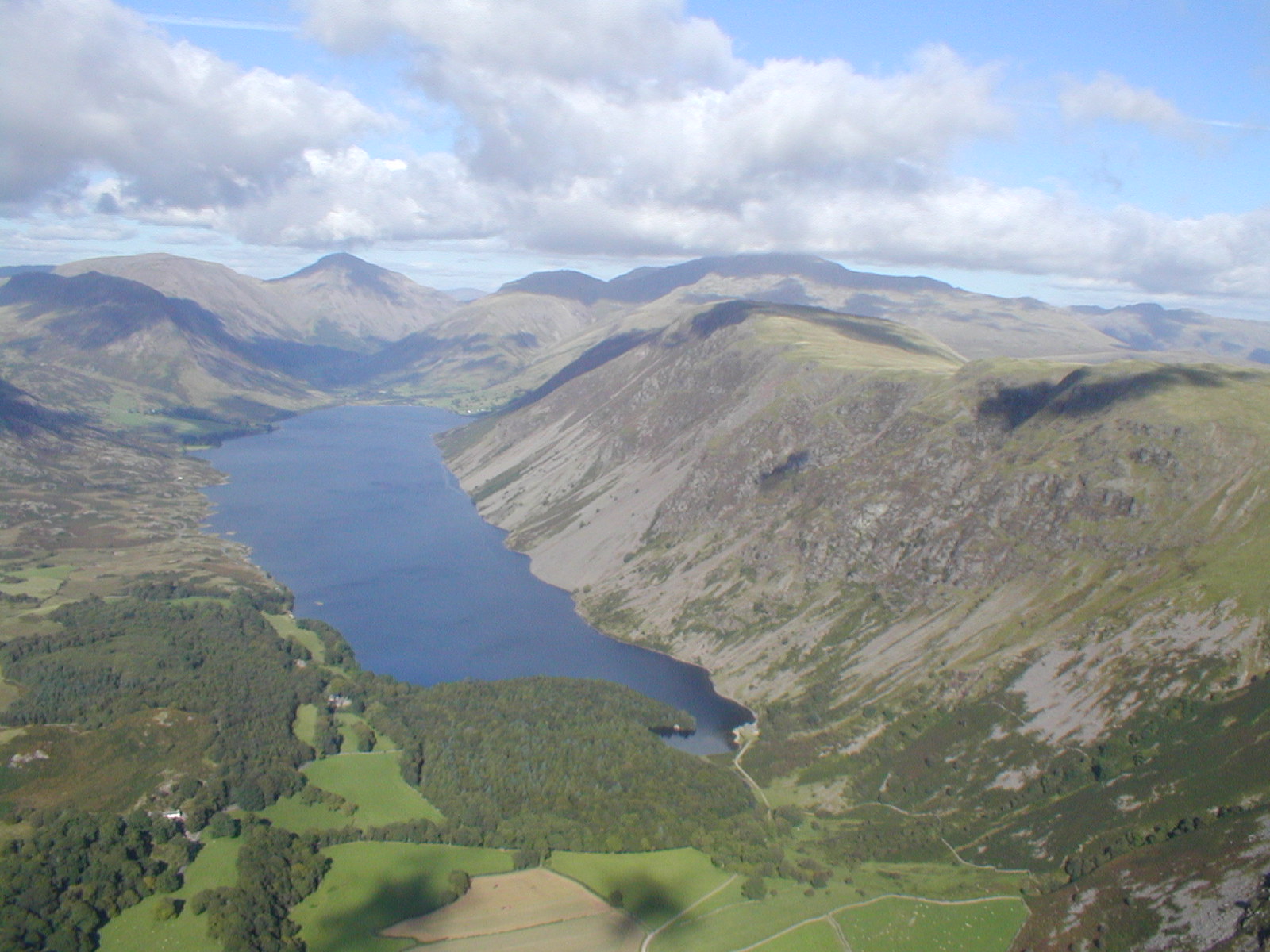 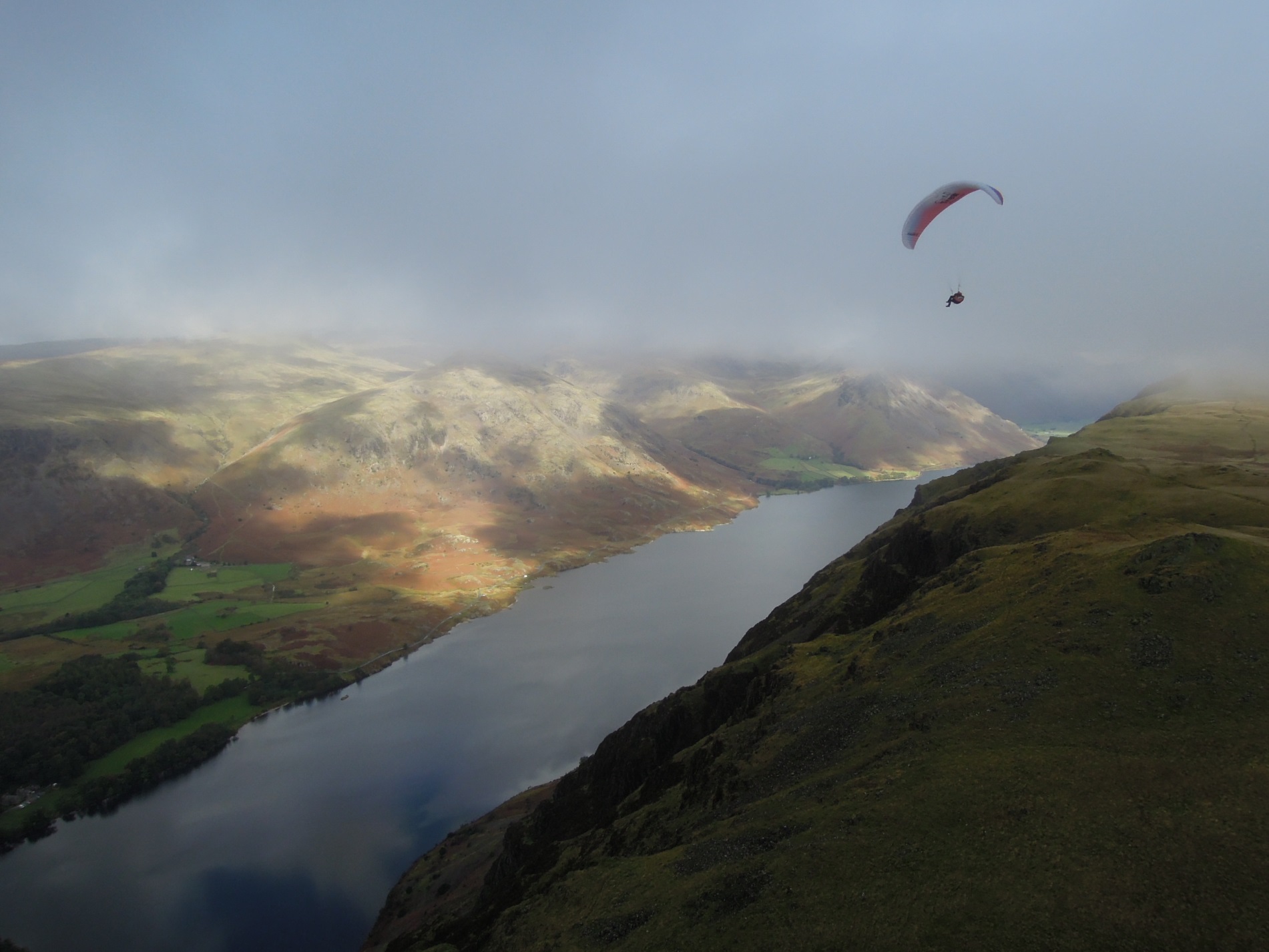 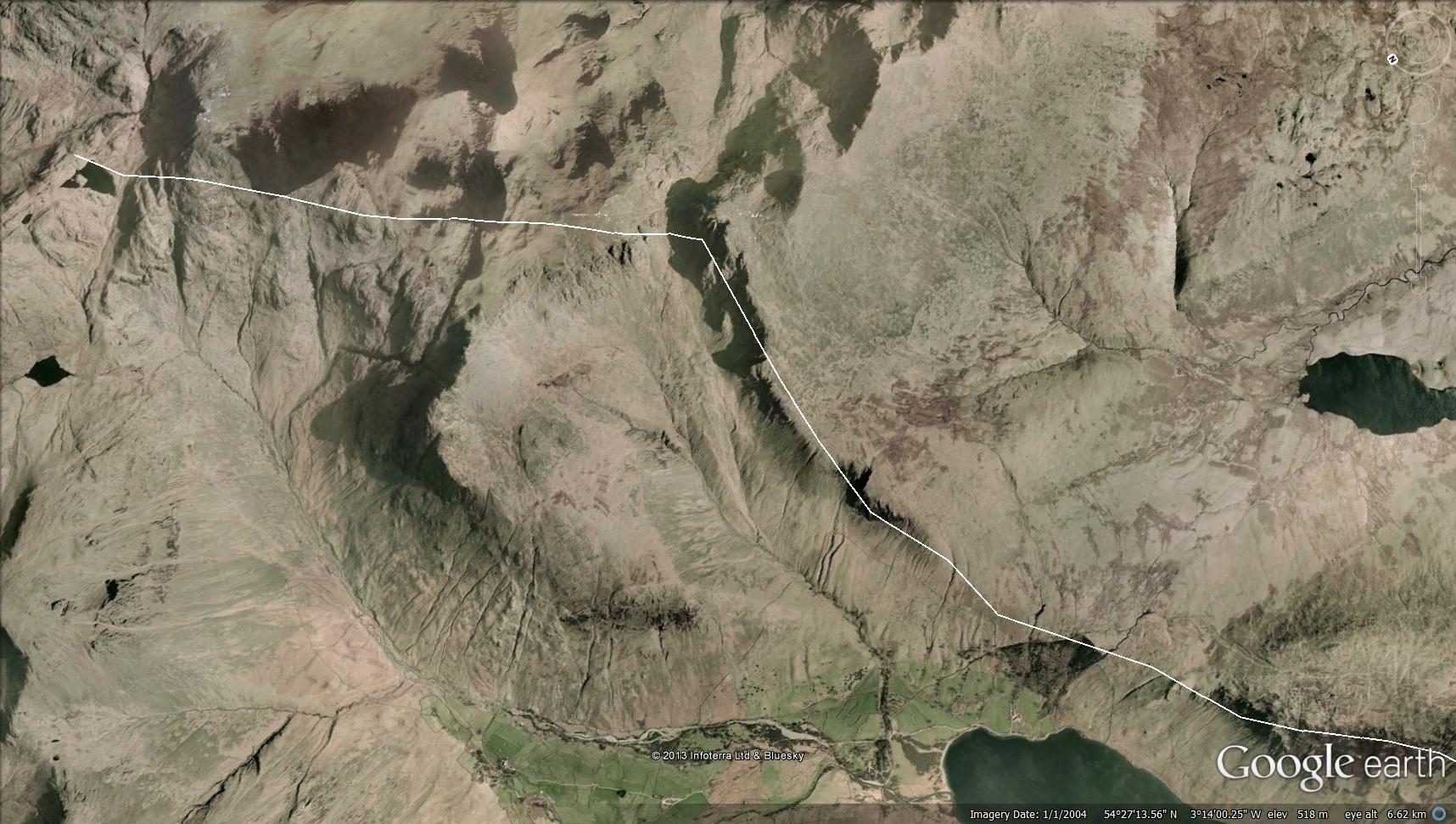 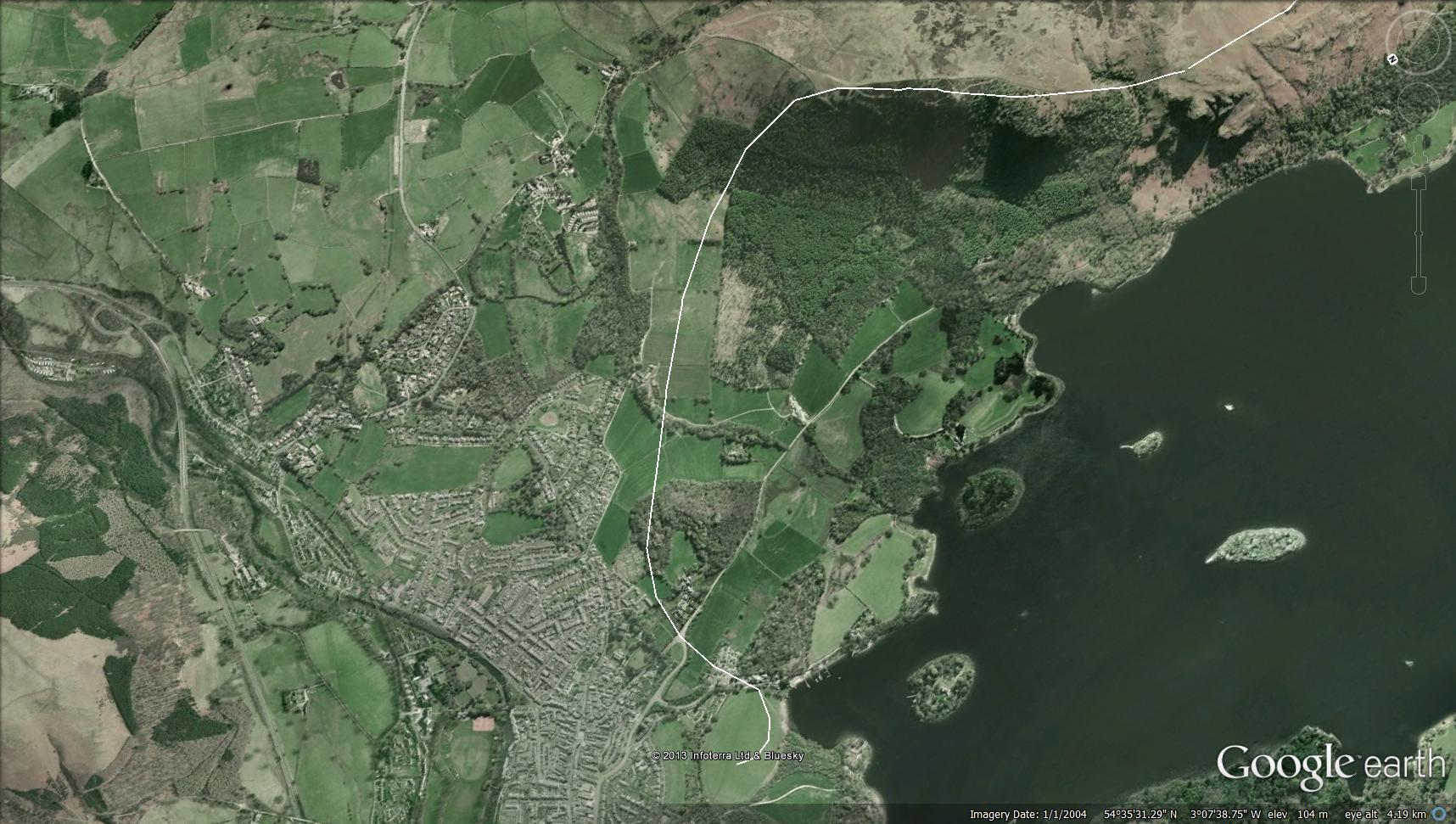 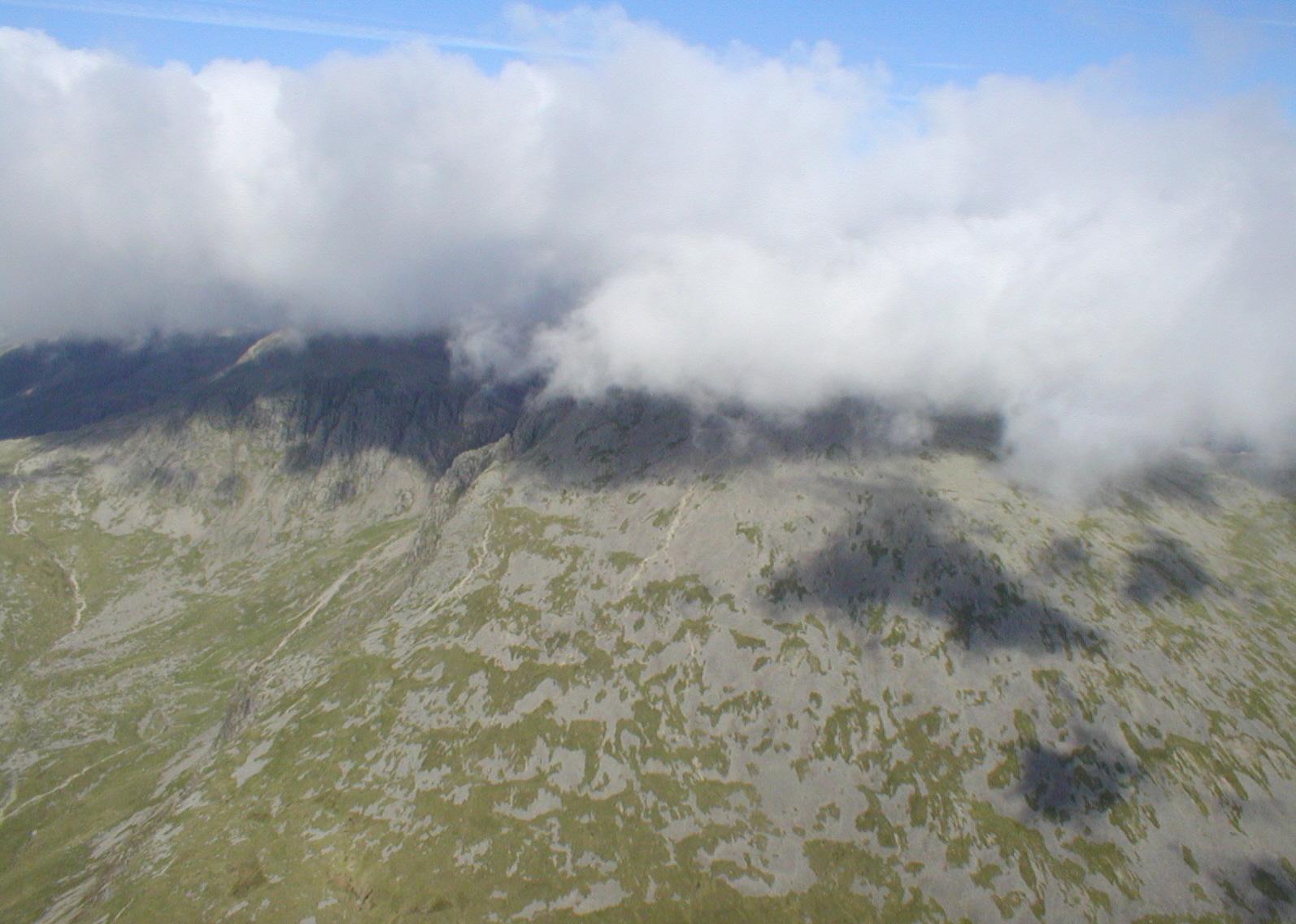 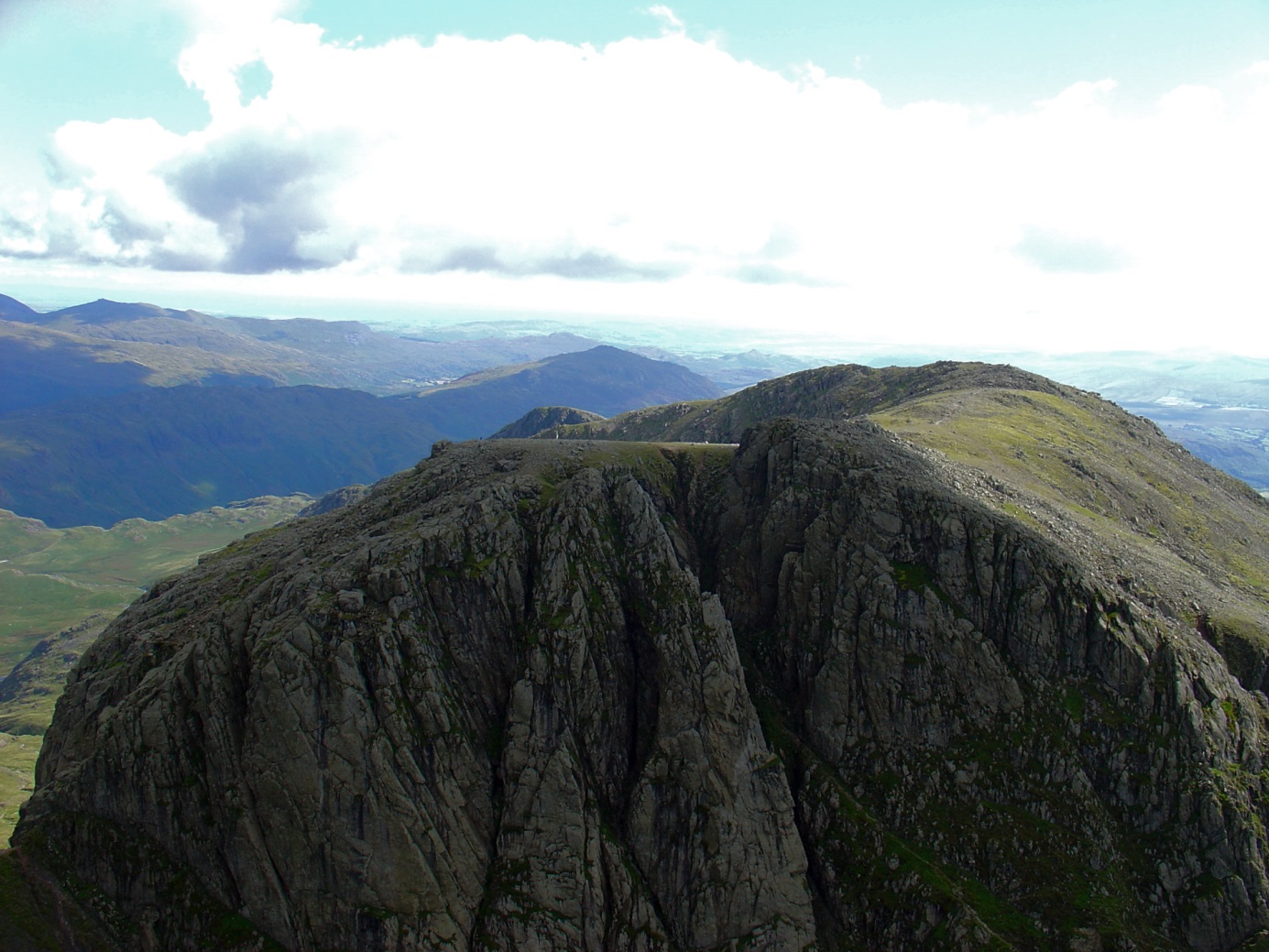 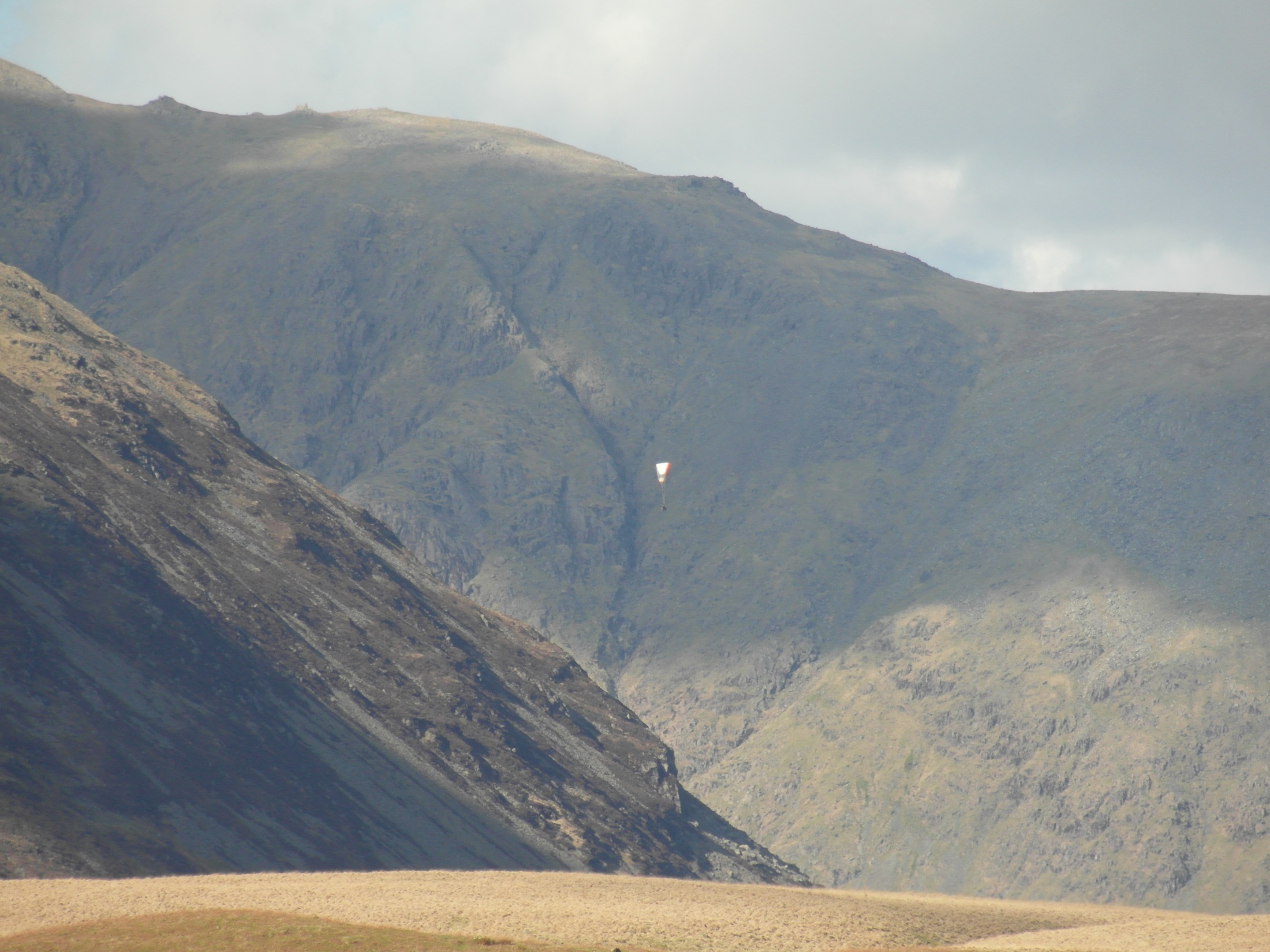 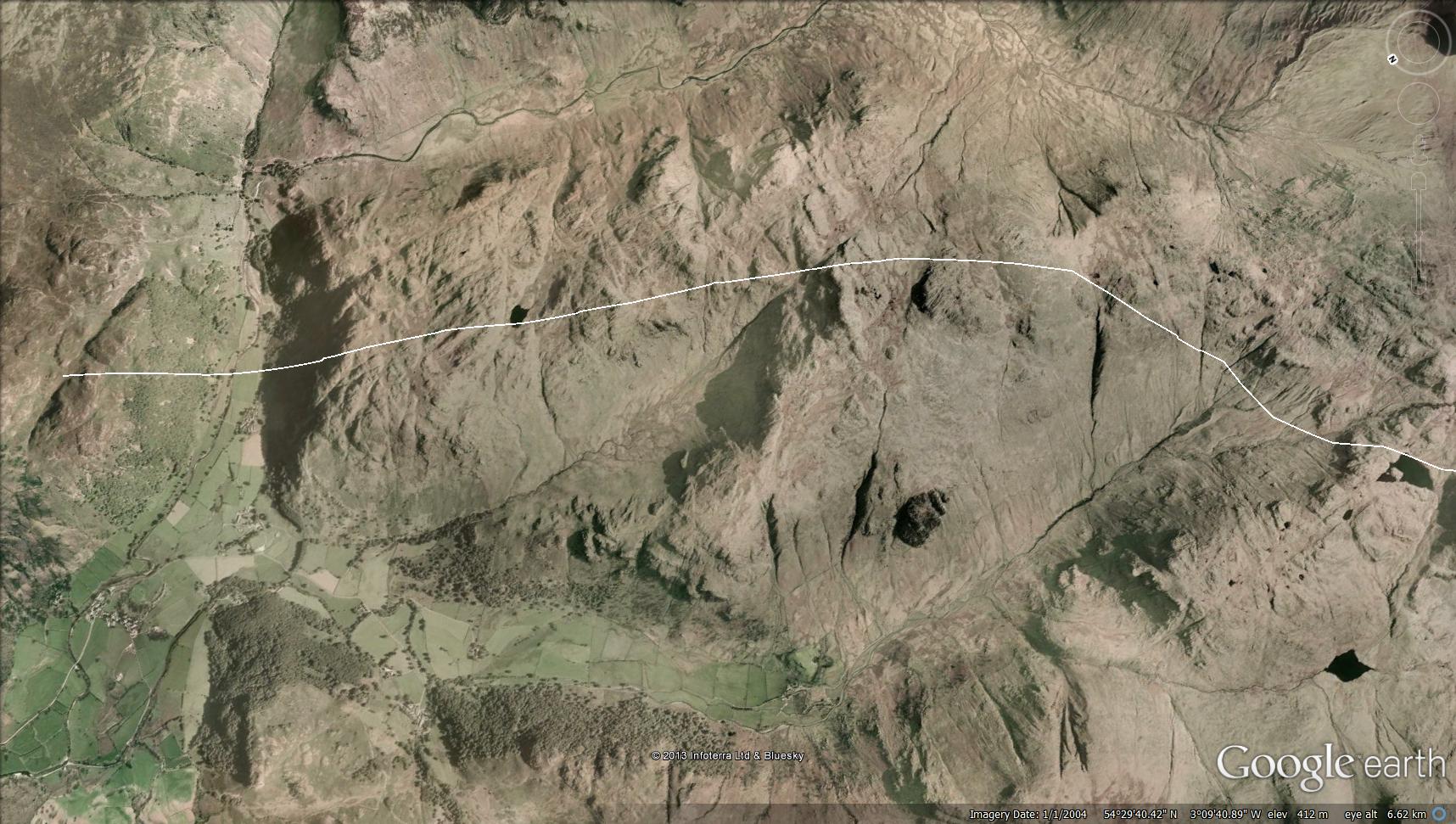 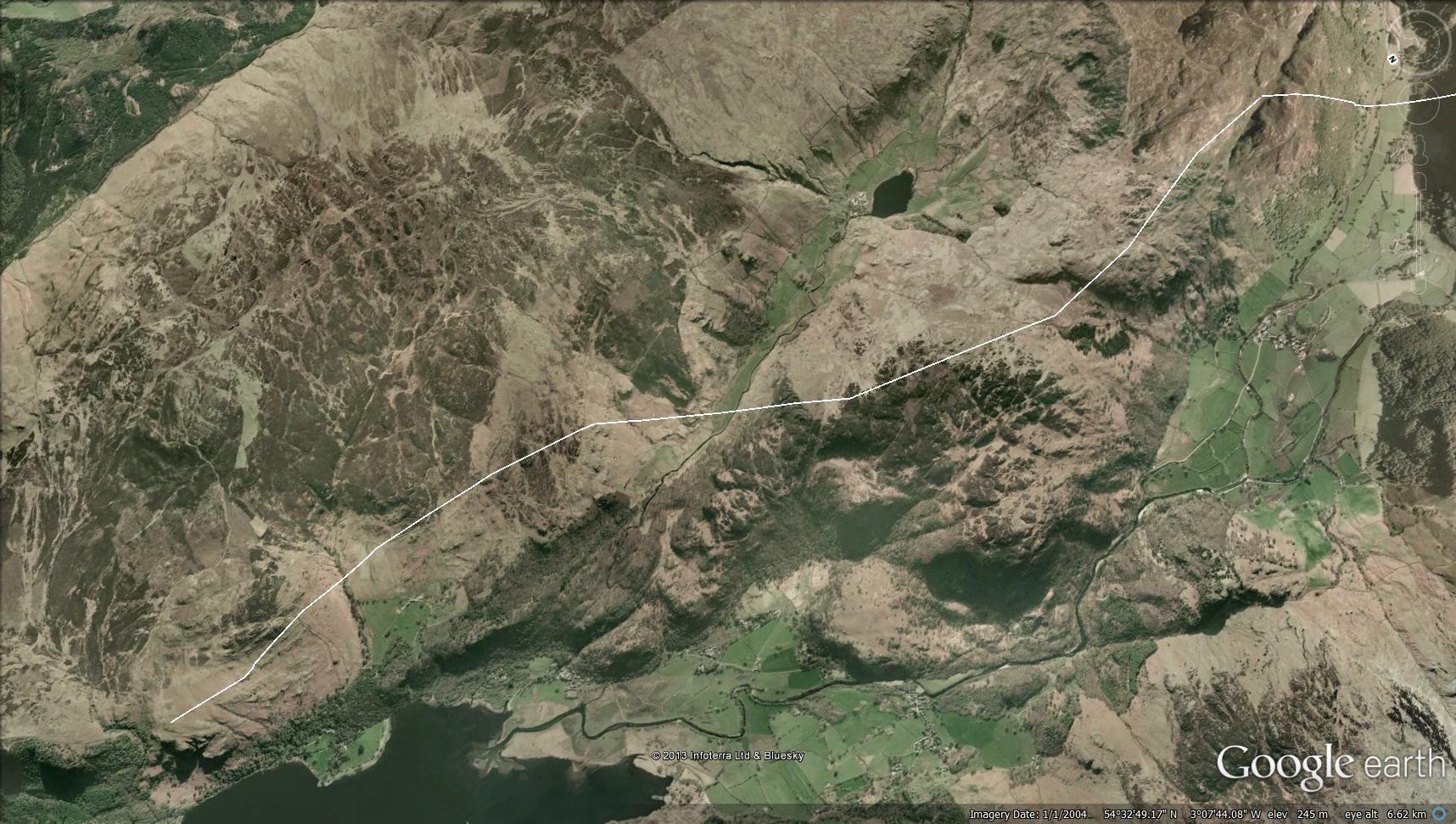 Barton Fell/High Street/Kendal  ------------- route
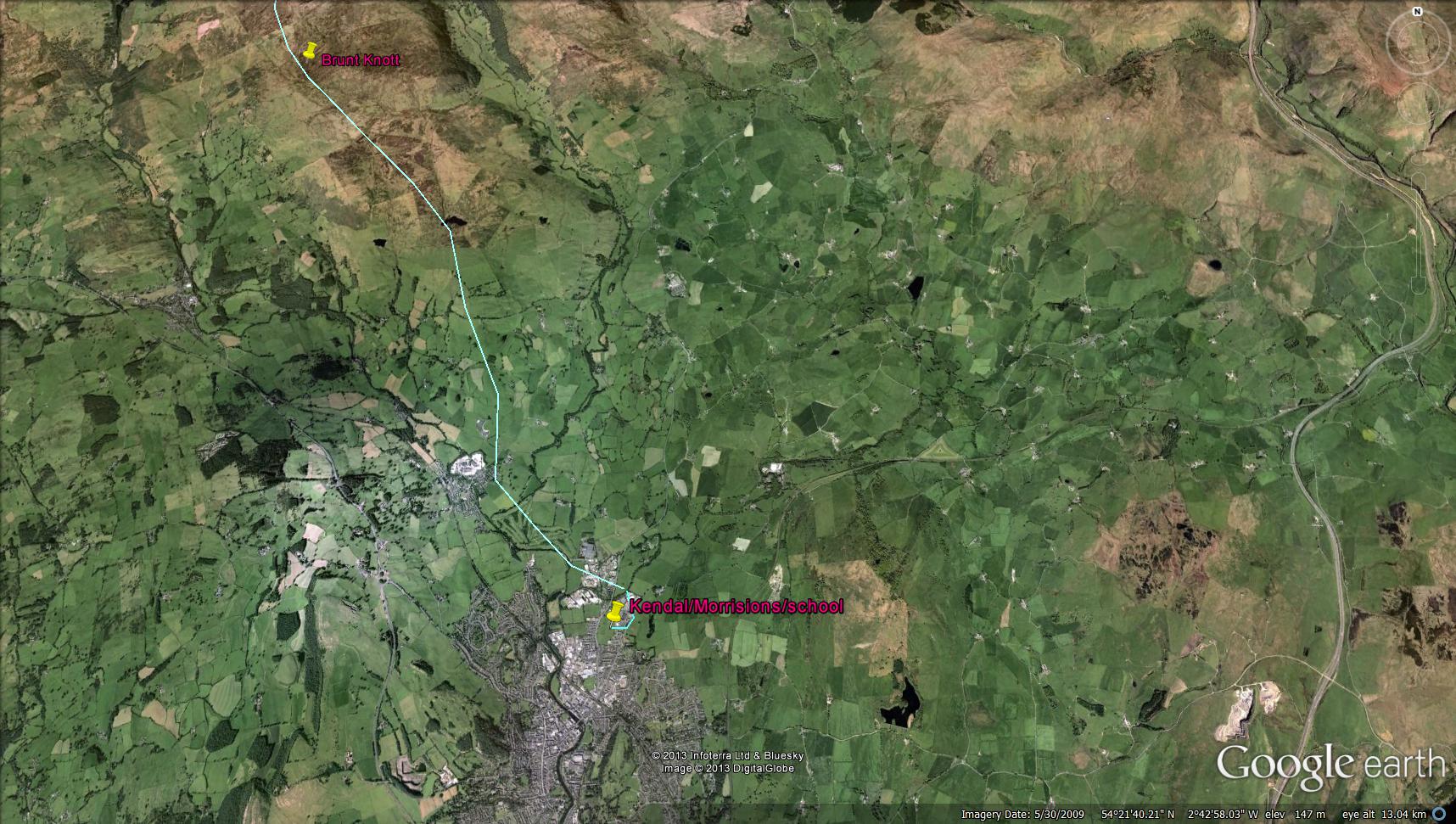 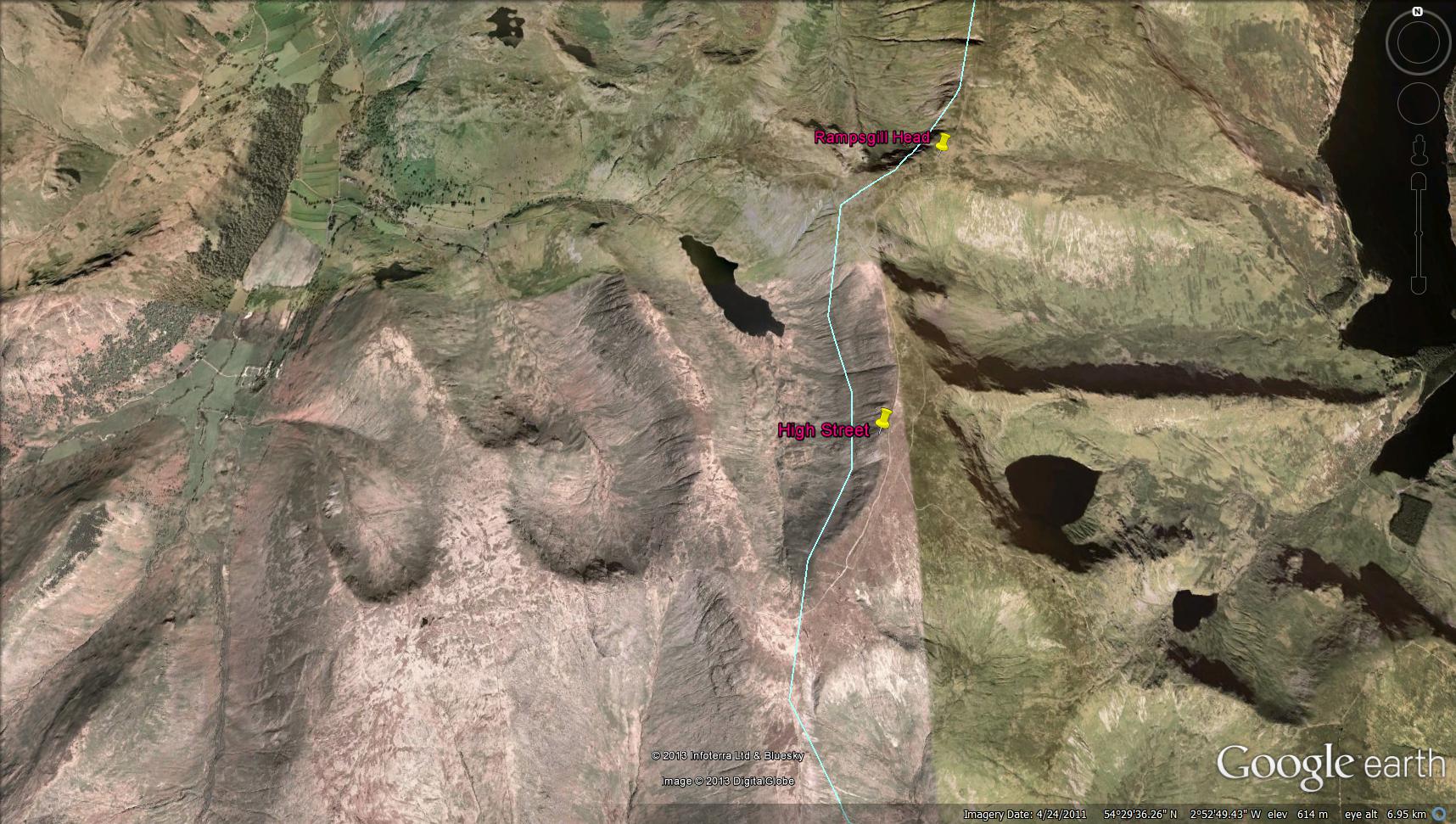 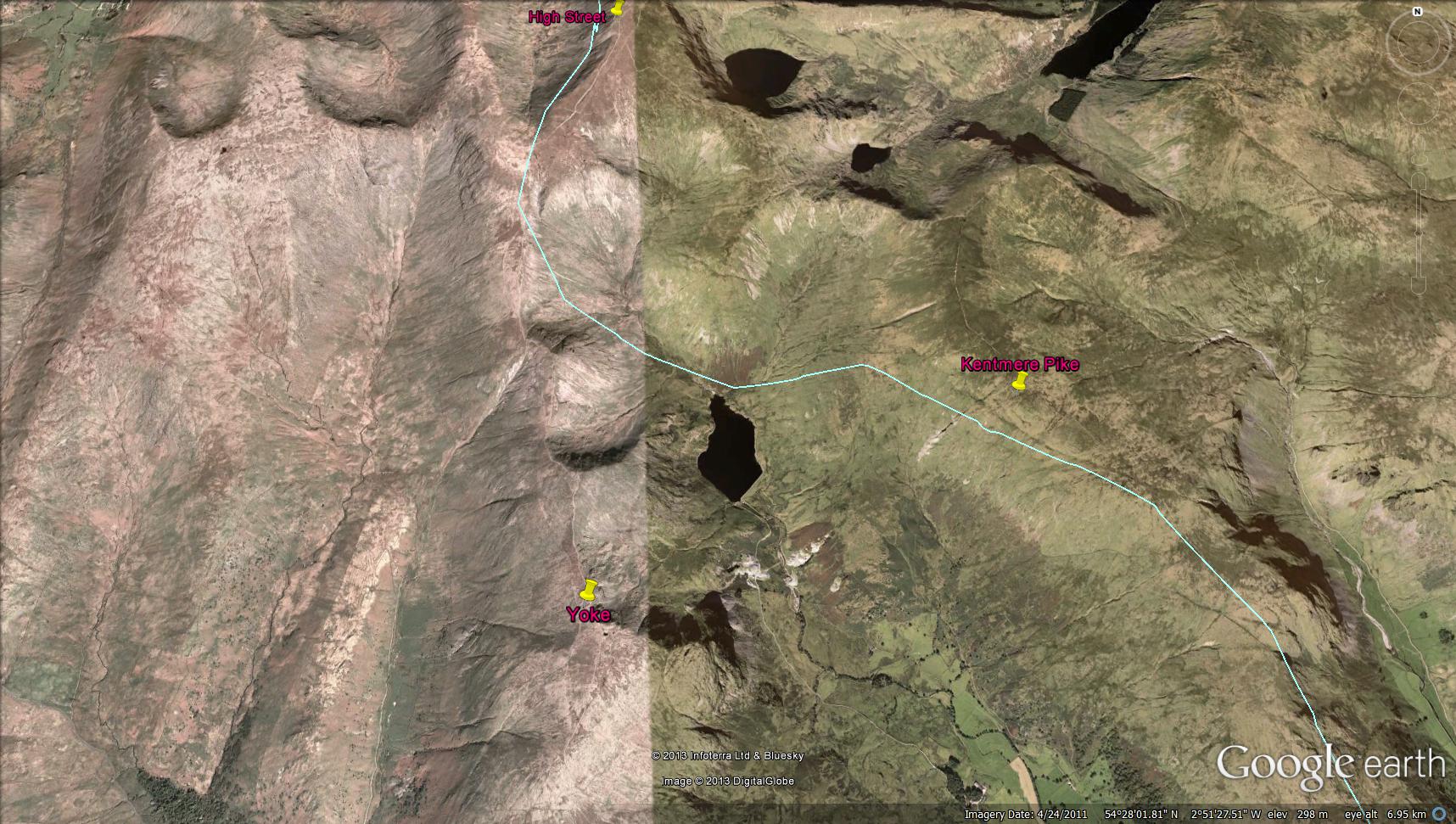 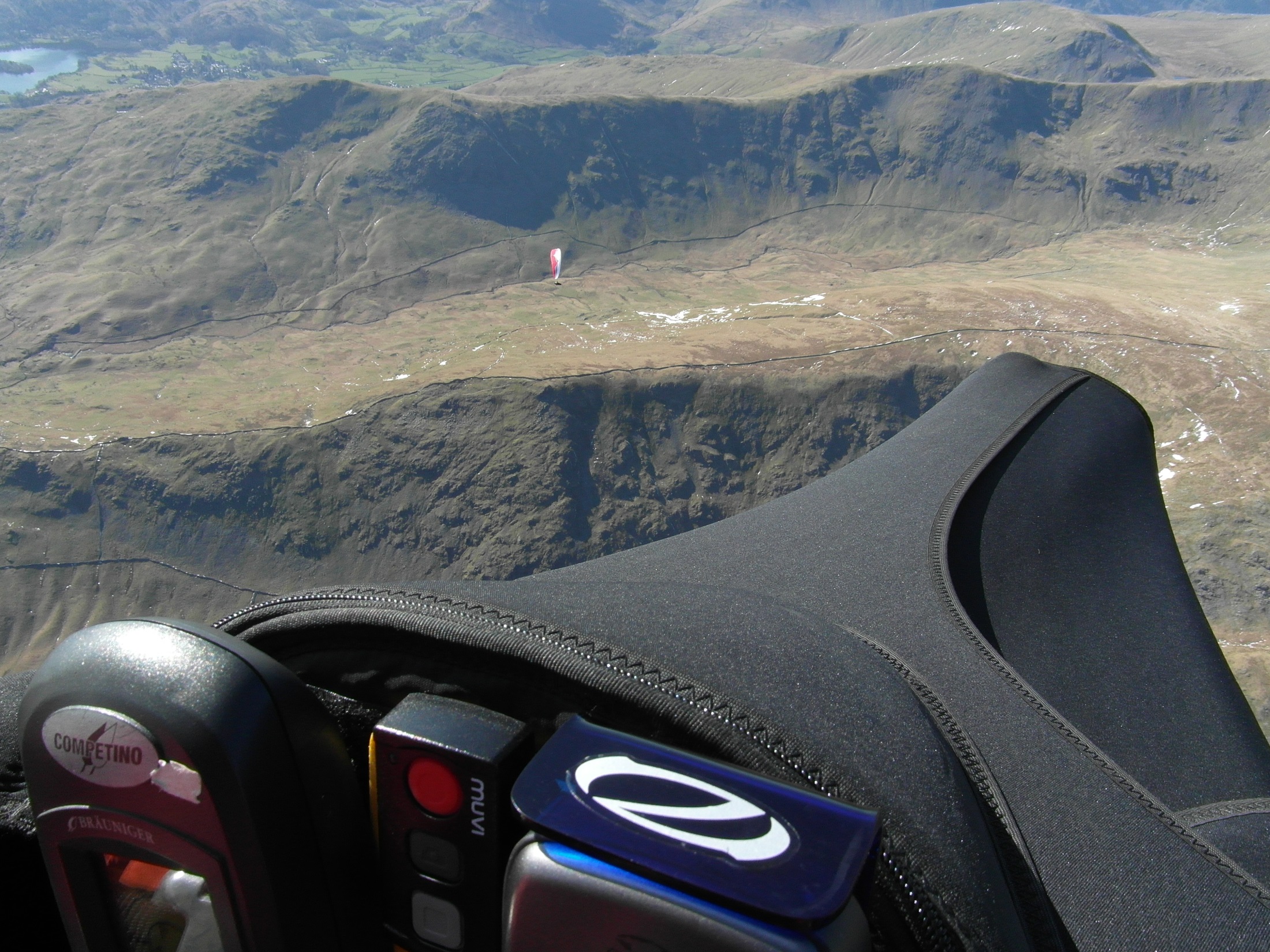 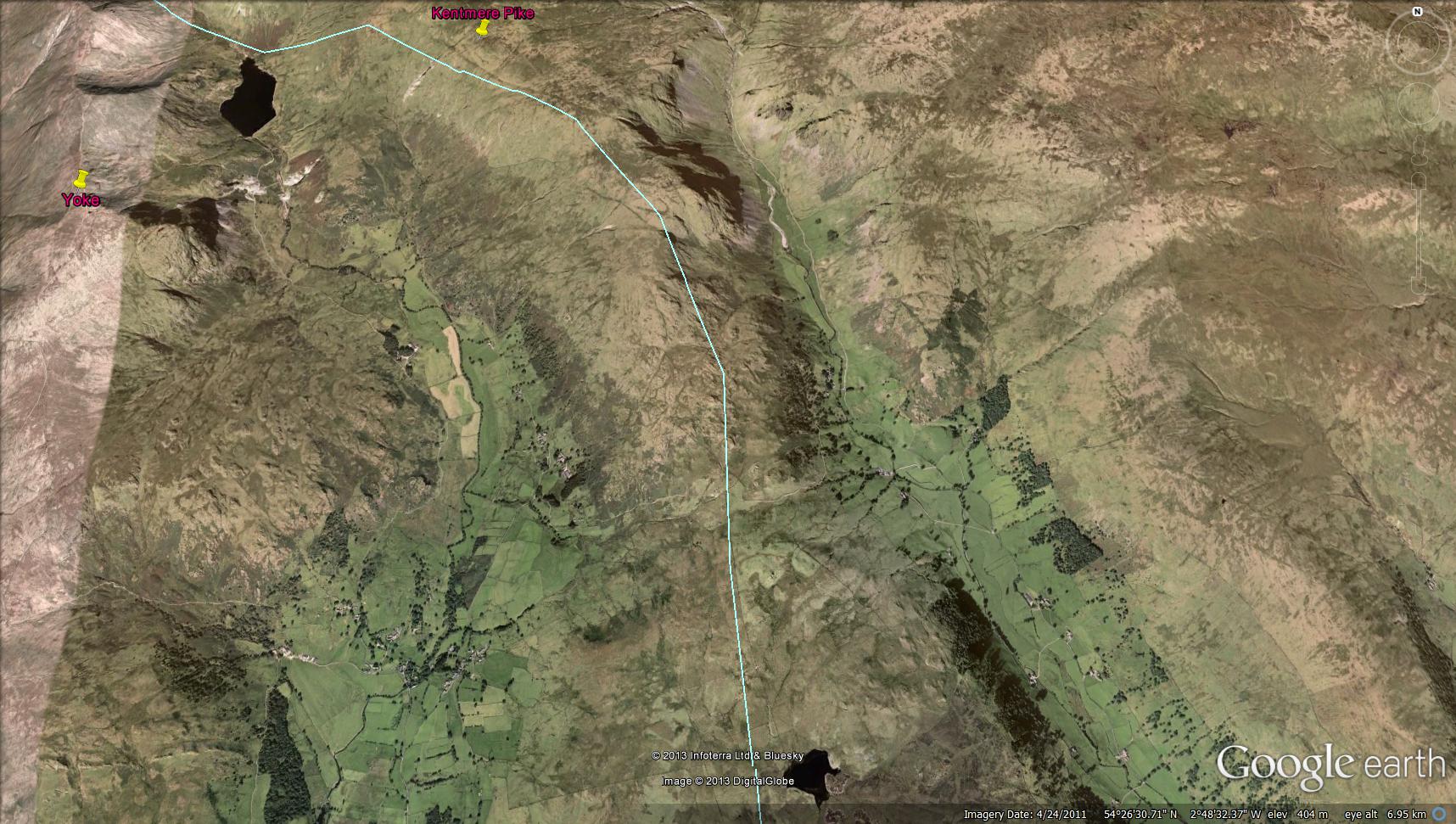 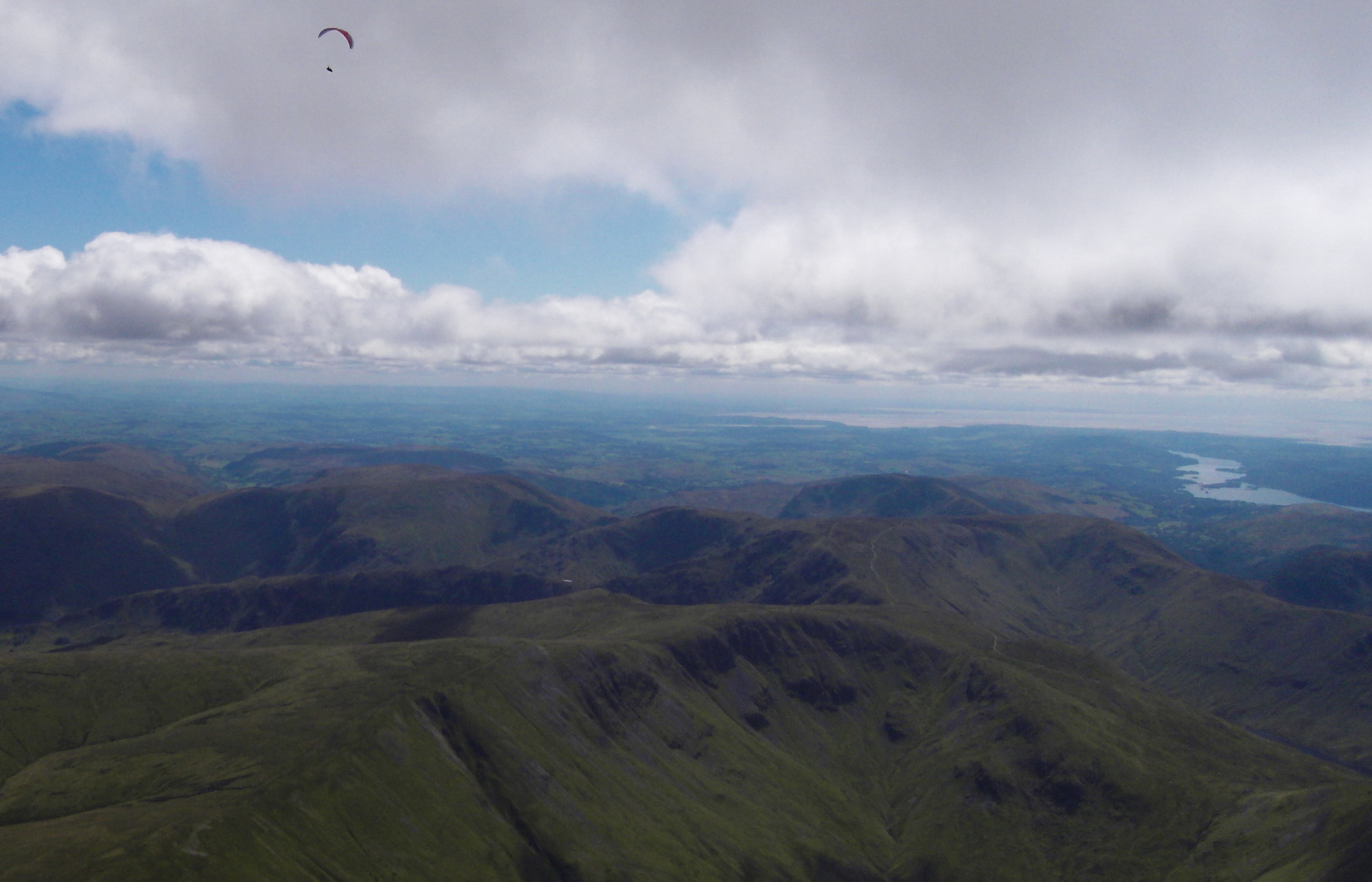 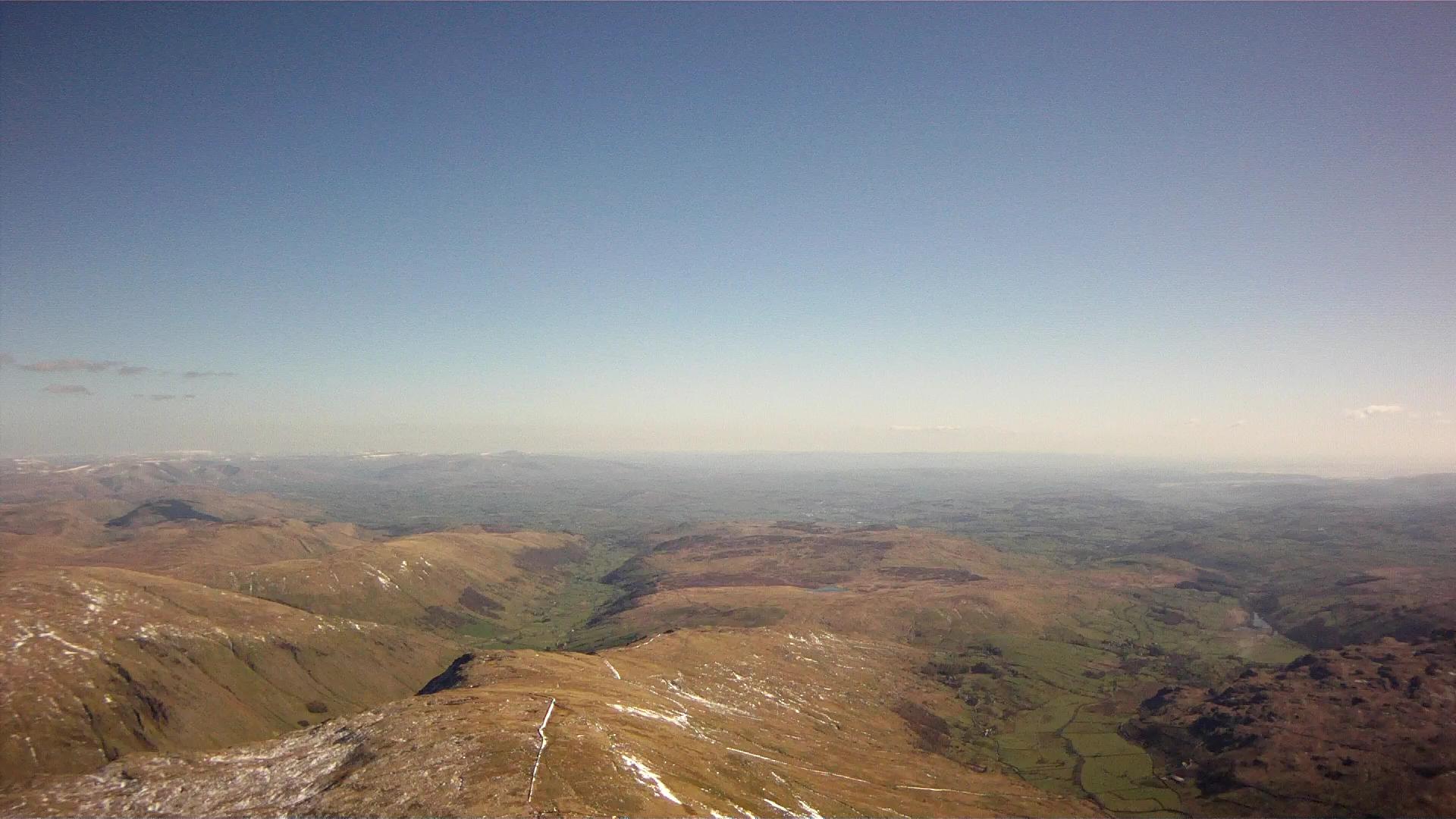 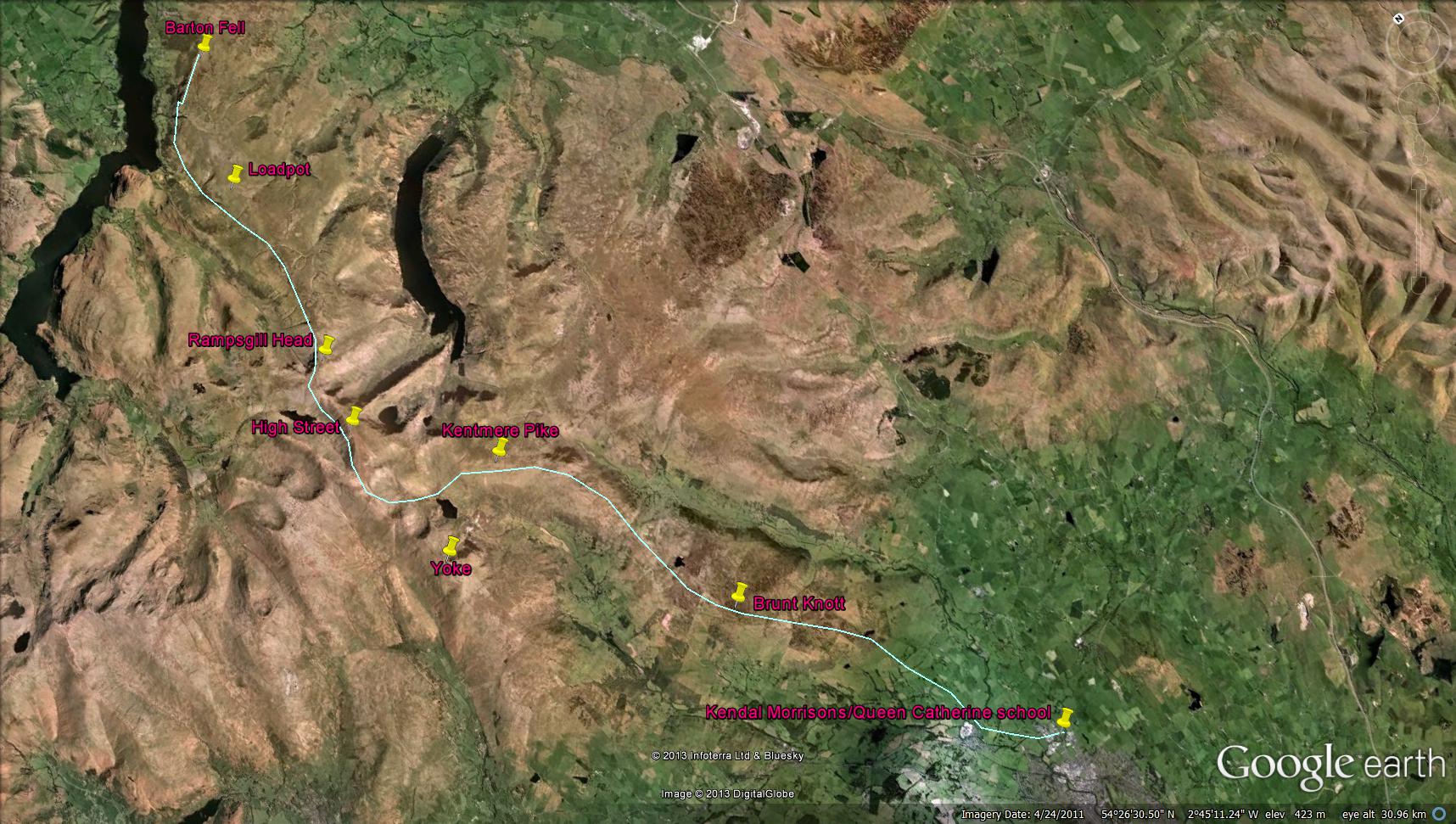 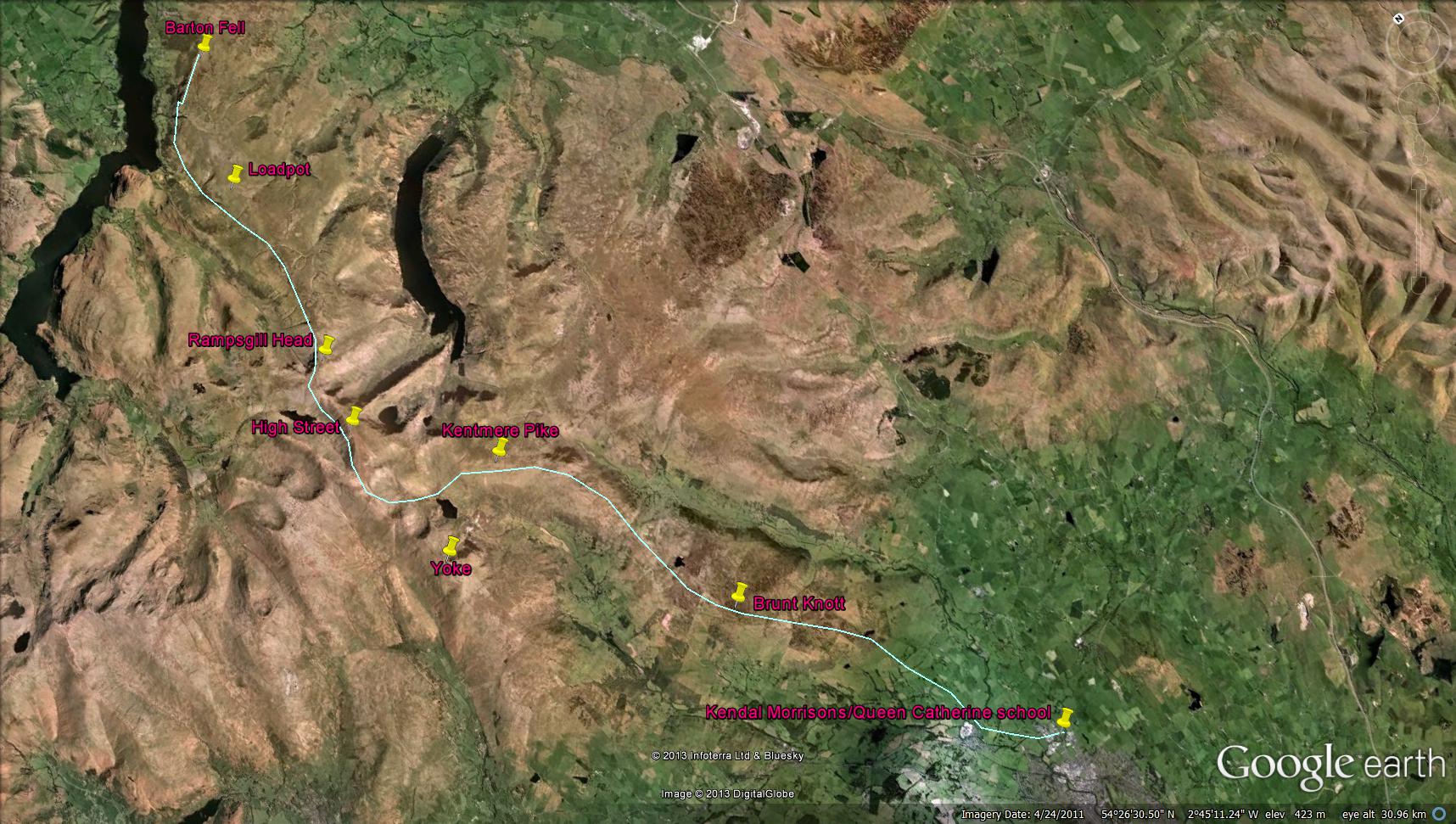 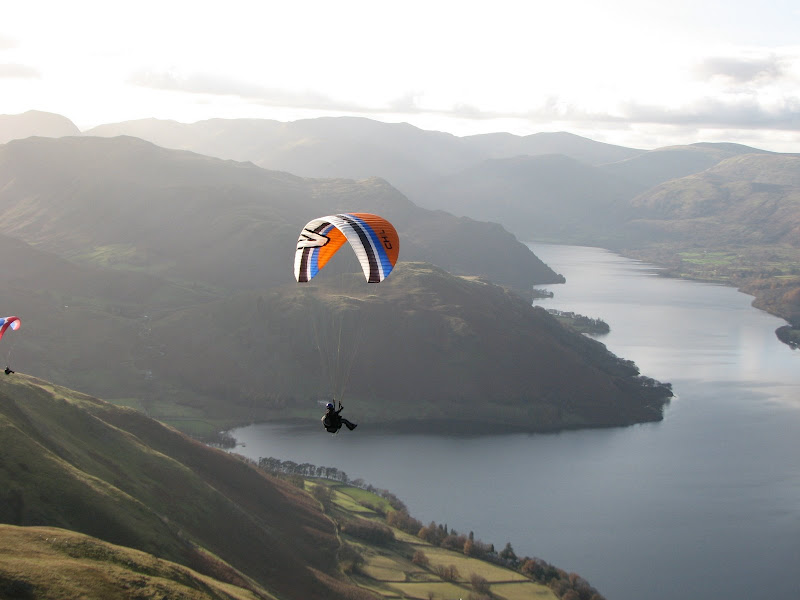 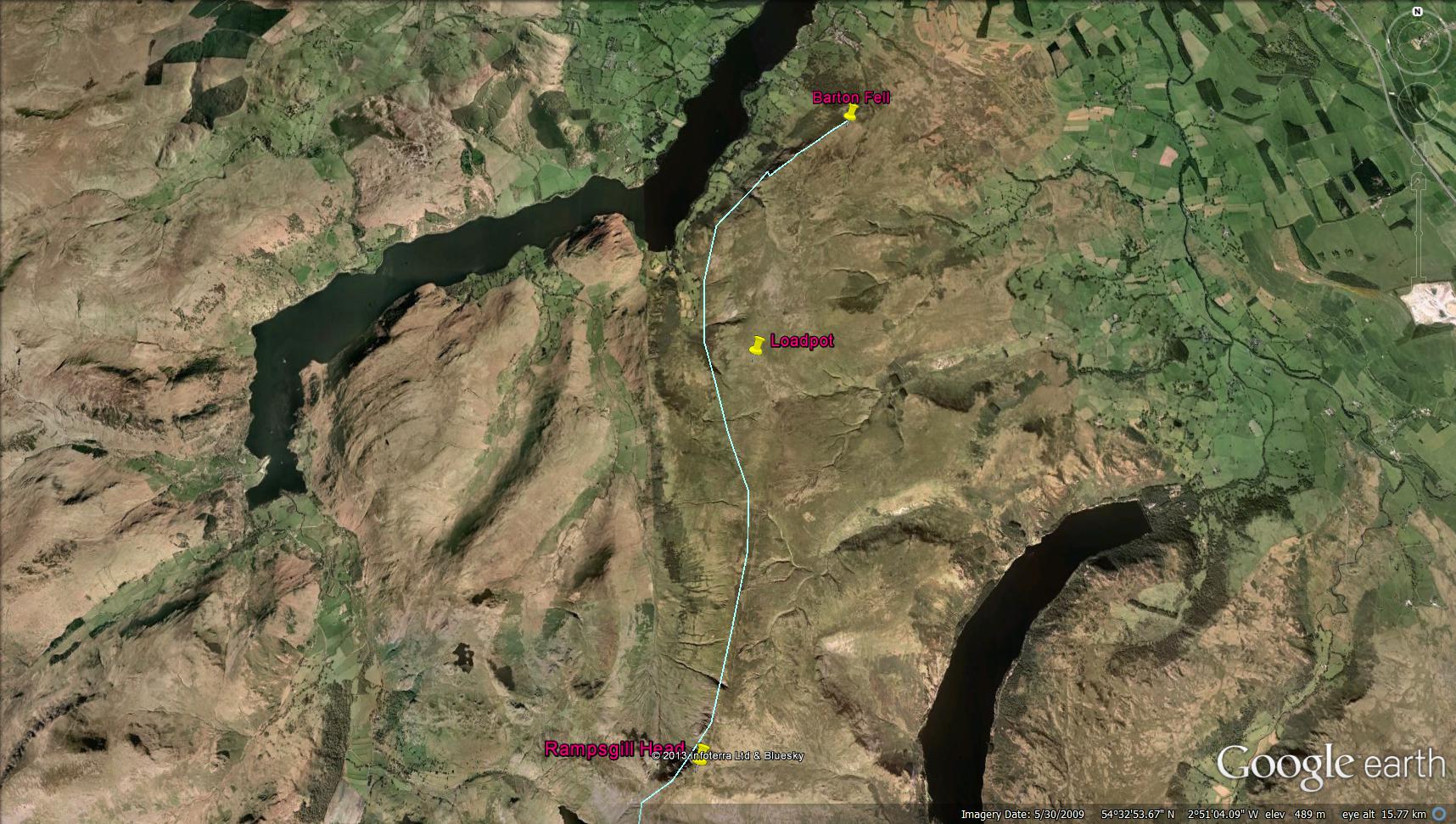 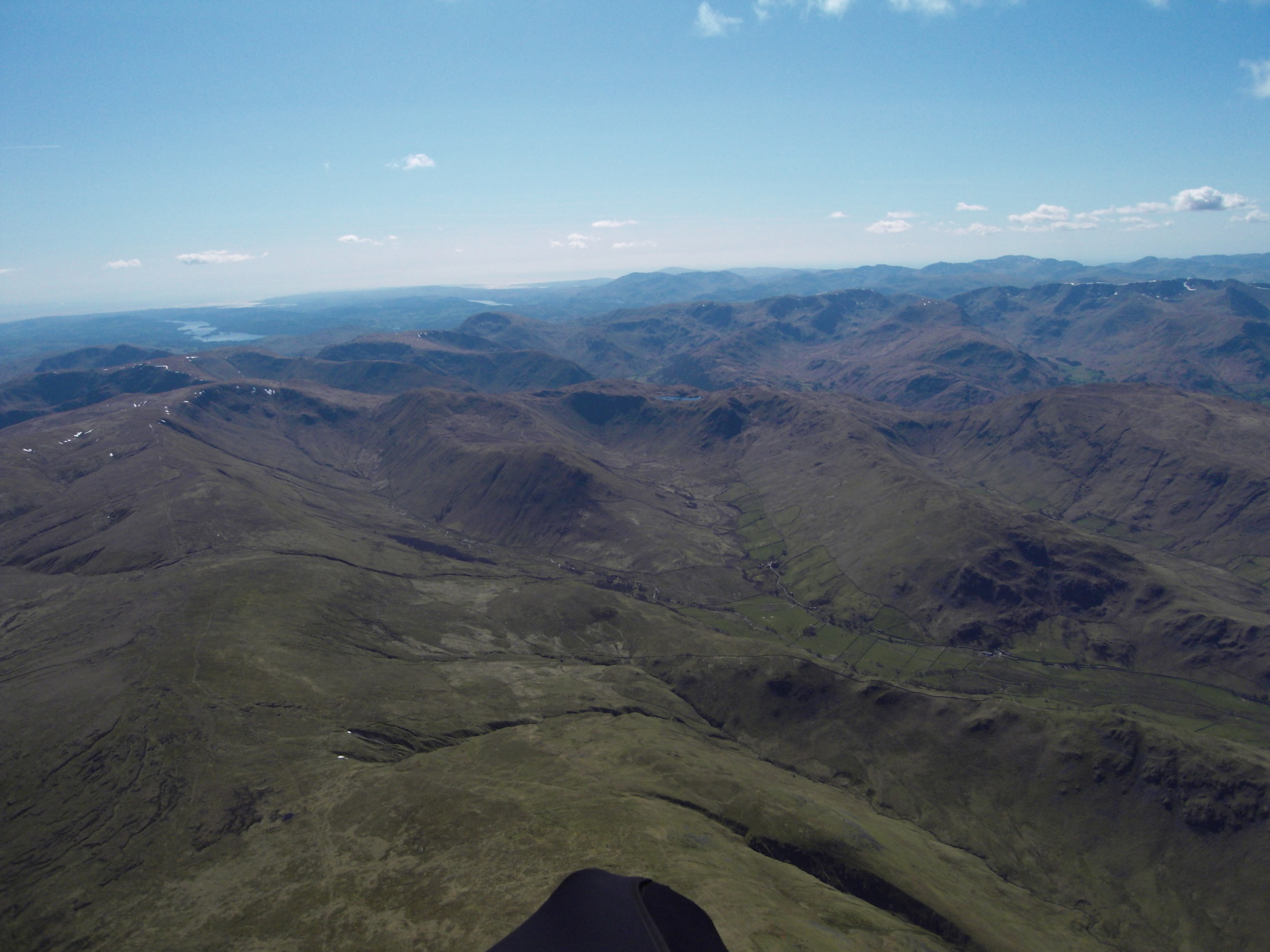 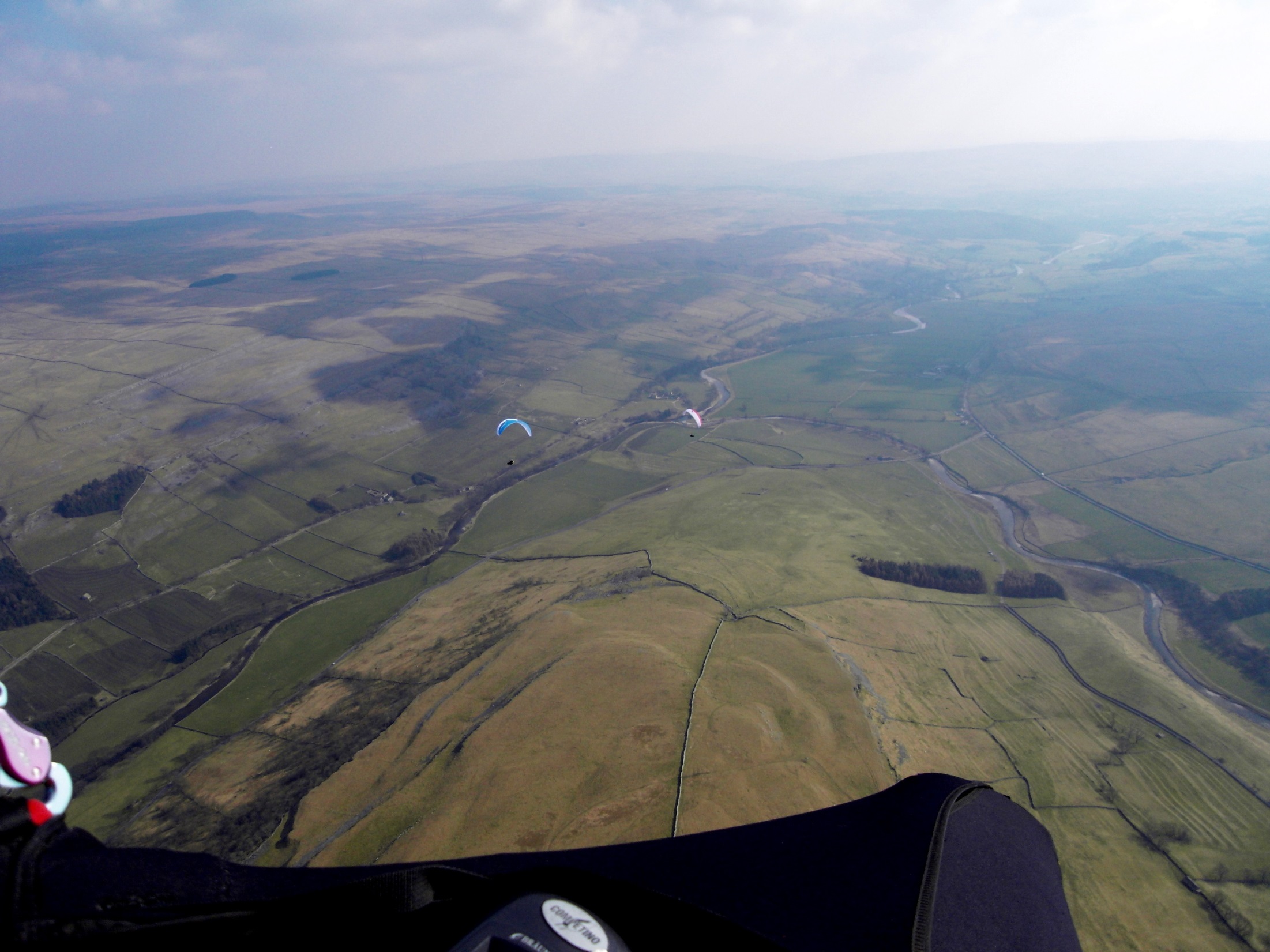 An personal insight into flying the Yorkshire Dales
Topography
Flying conditions
Some typical routes
Yorkshire Dales - general
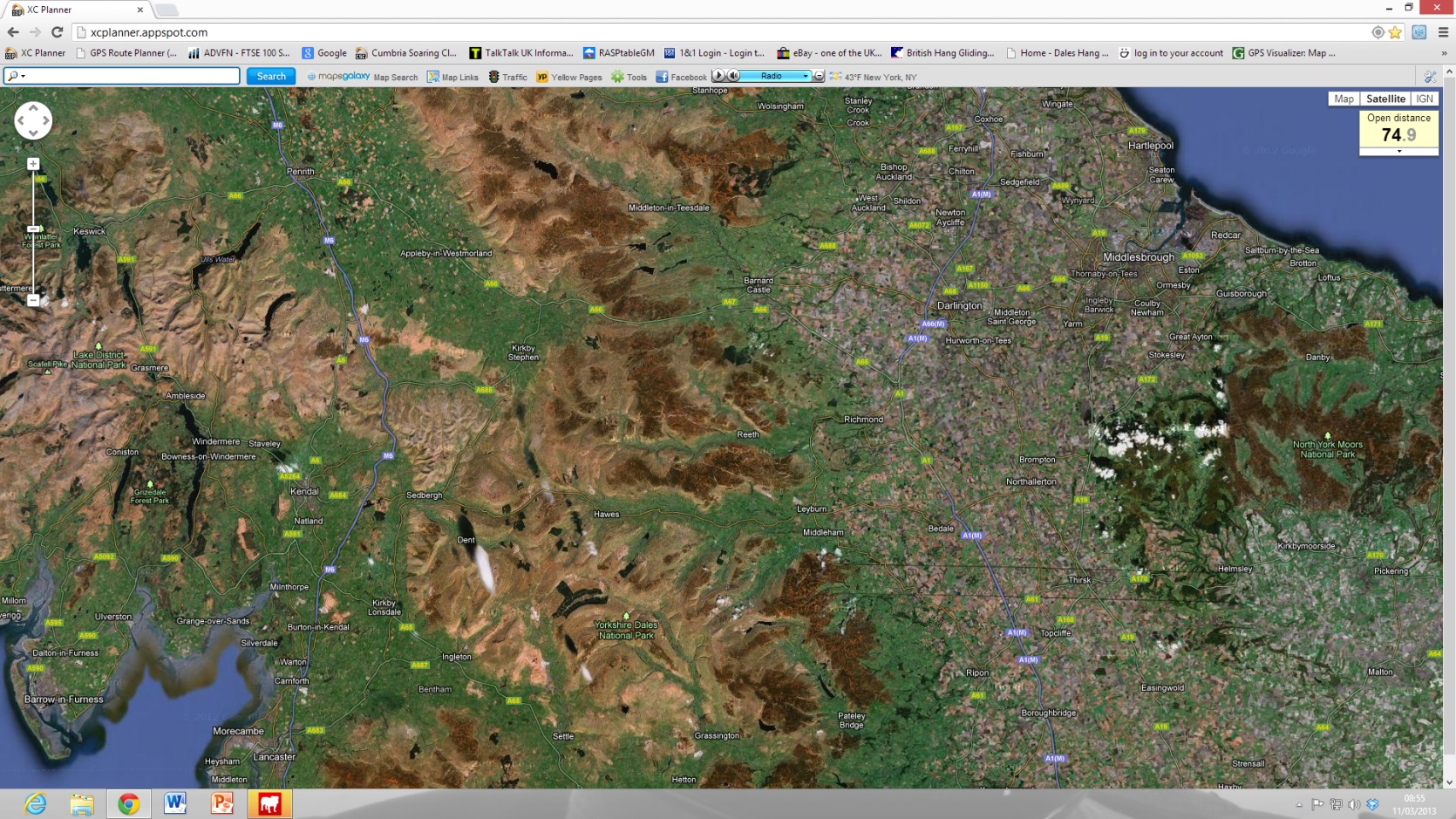 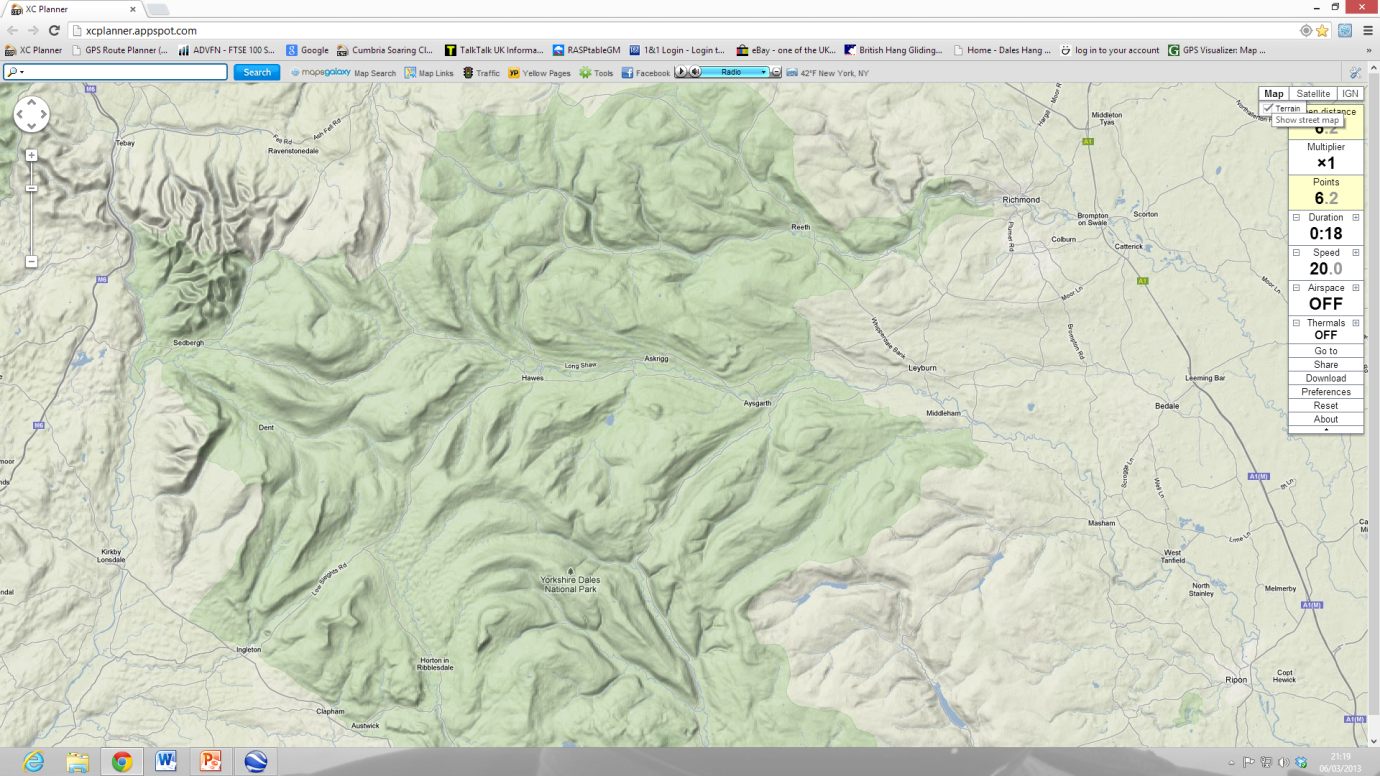 The Yorkshire Dales
         (Topography)
Size/shape
Height – max. 720m approx
Complexity - orientation
Terrain – dark broad moors
Sea influences to east and west
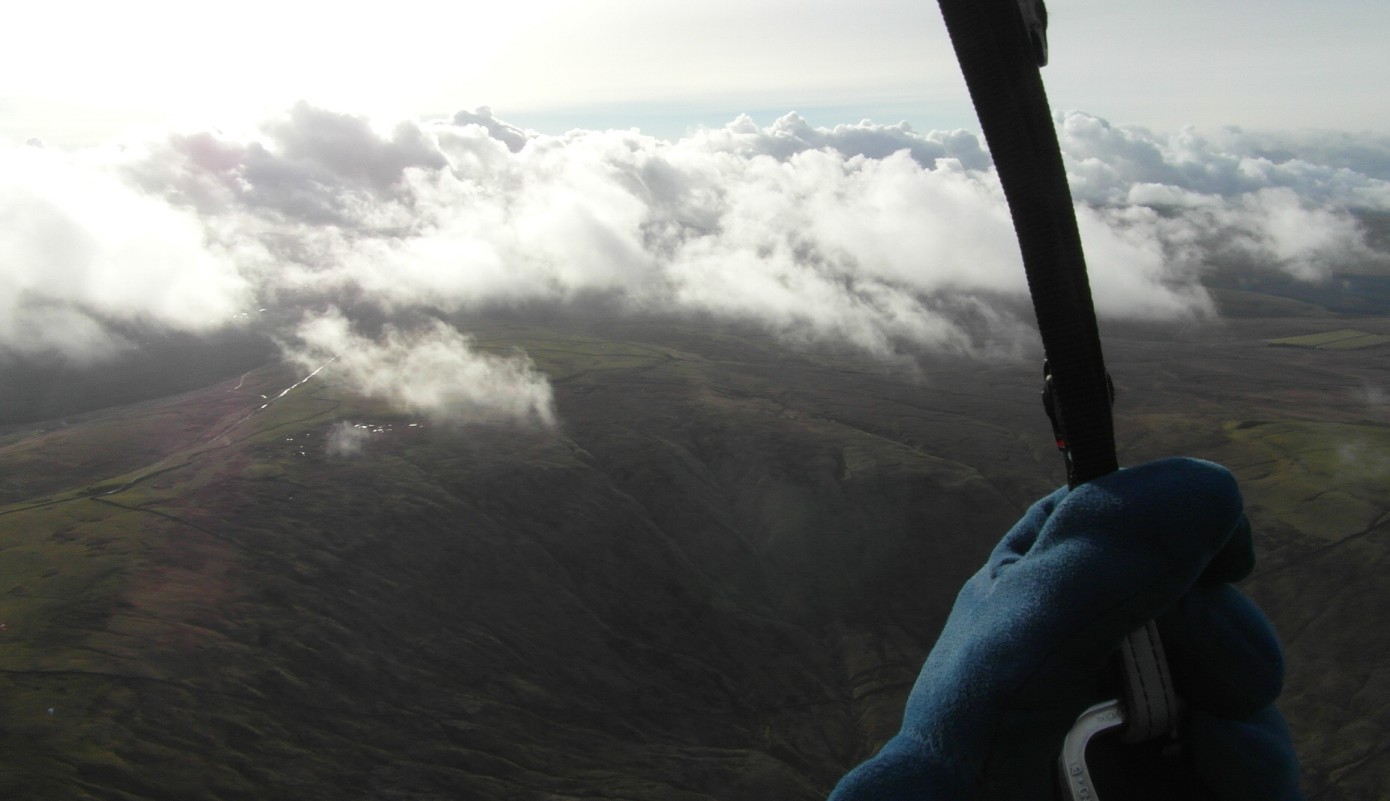 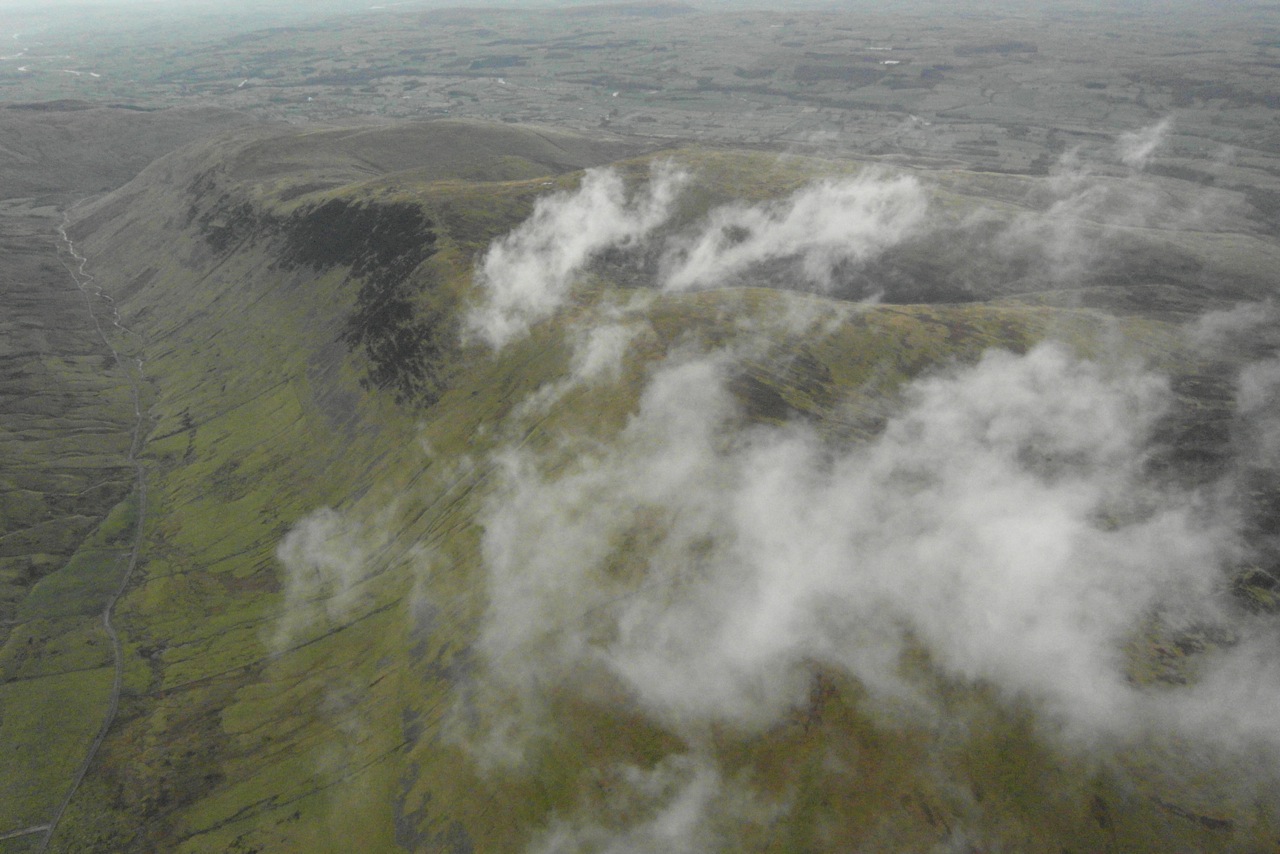 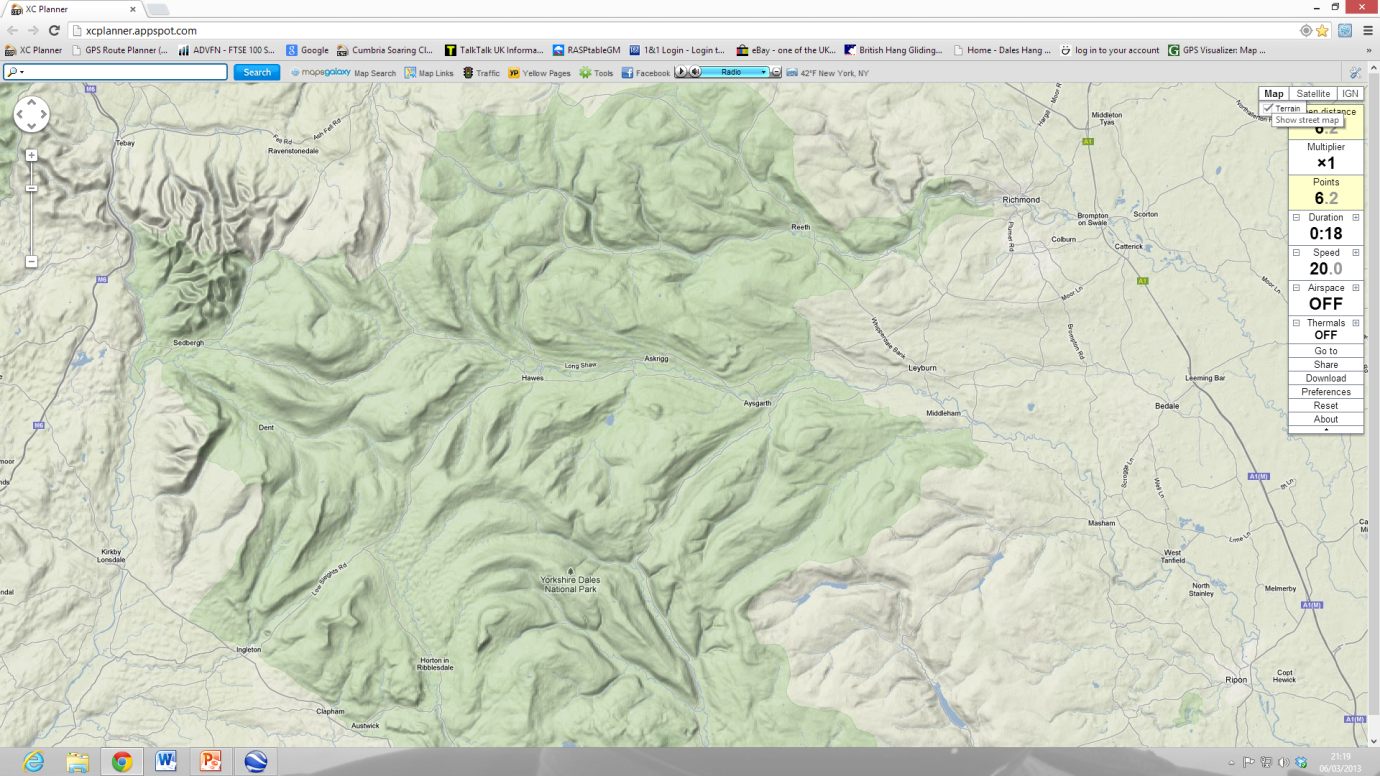 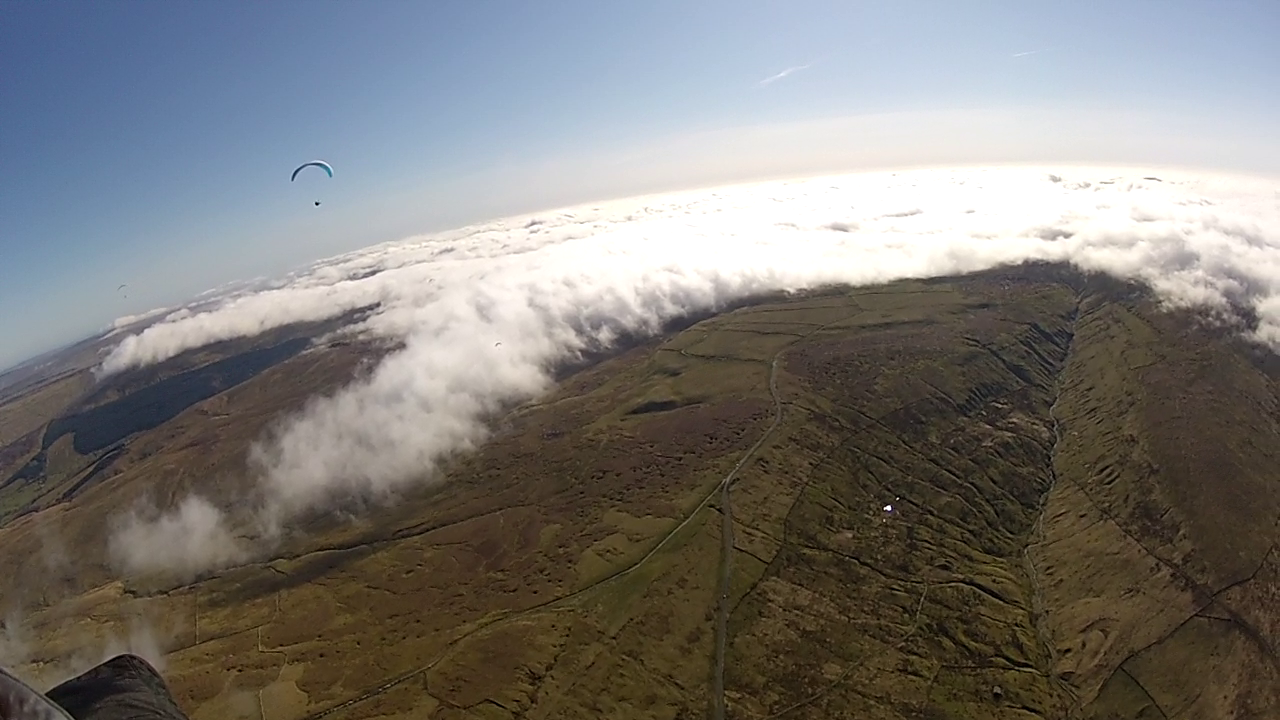 The Yorkshire Dales
         (Flying Conditions)
Less affected by sea breeze
Prone to wave – especially in north 
      through E to SE
Powerful convection lines along high ground
Less explored/developed than Lakes (?)
Good routes out in most directions
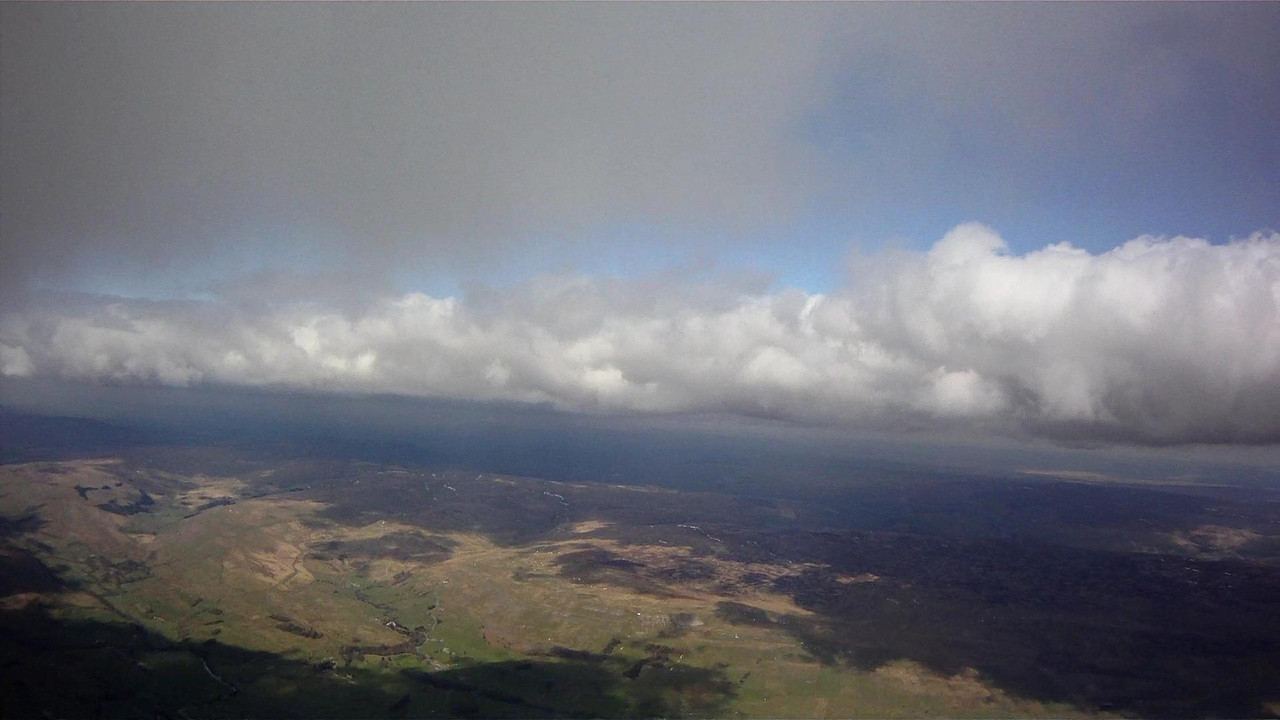 Powerful lift
Powerful lift
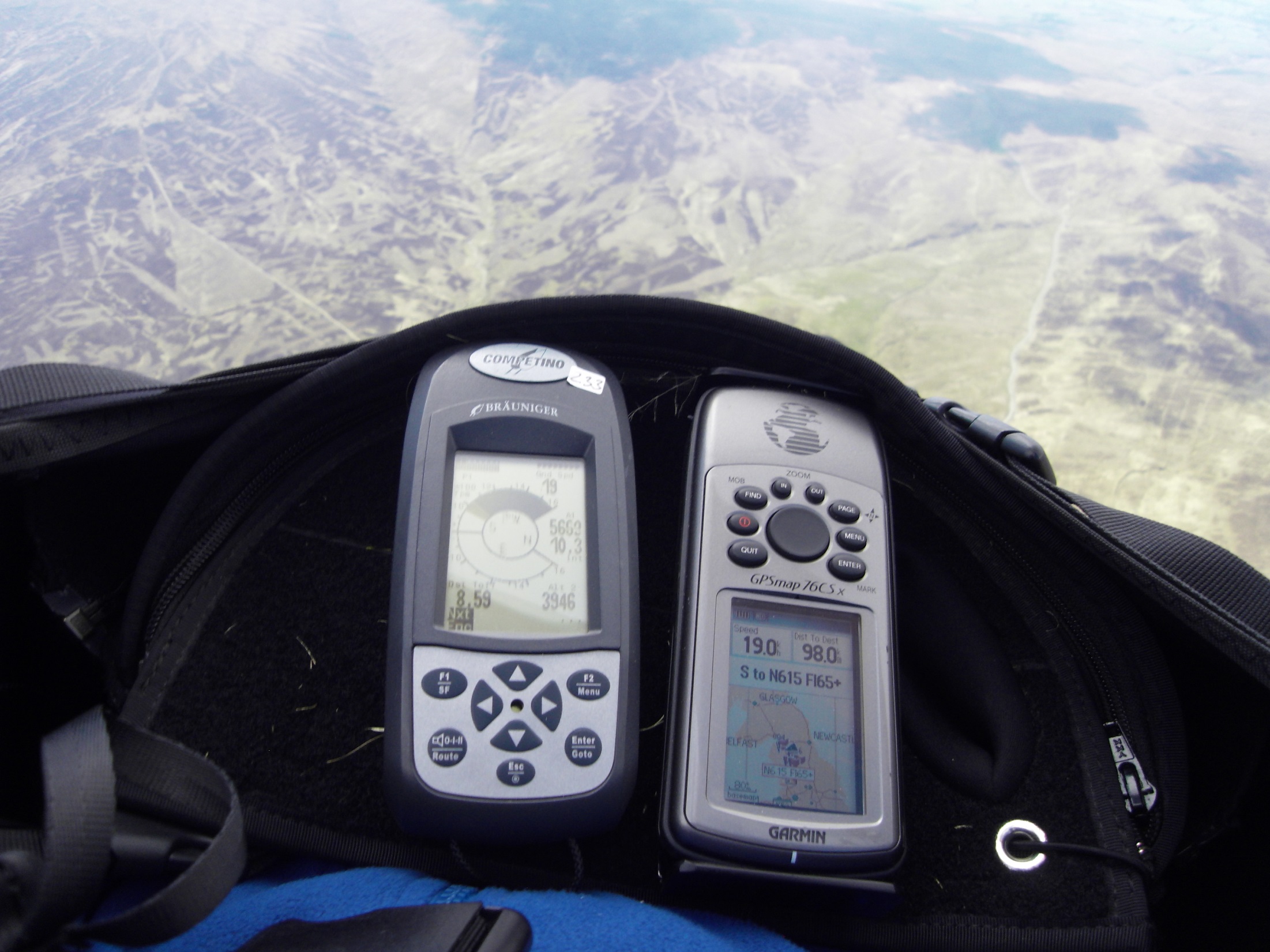 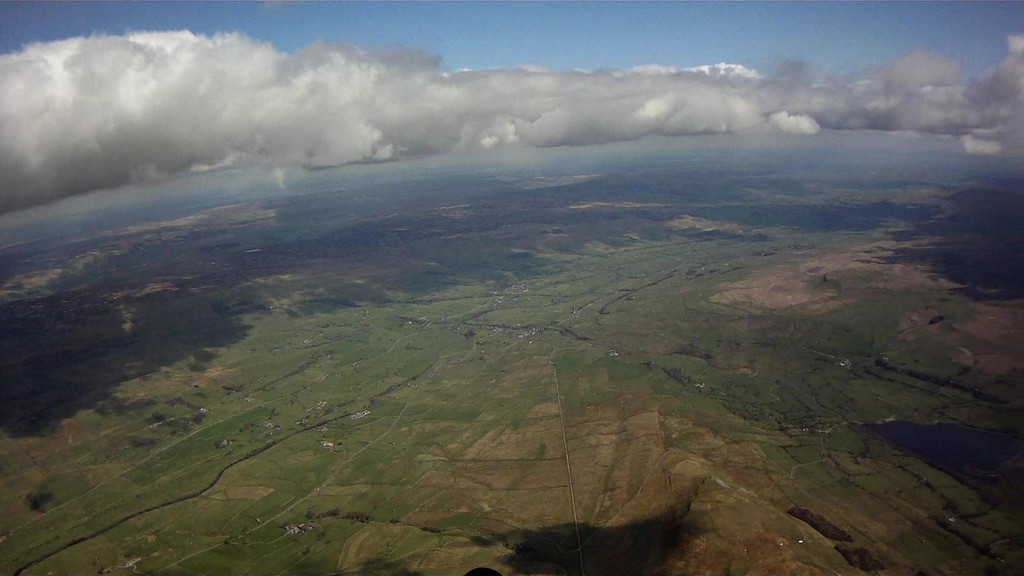 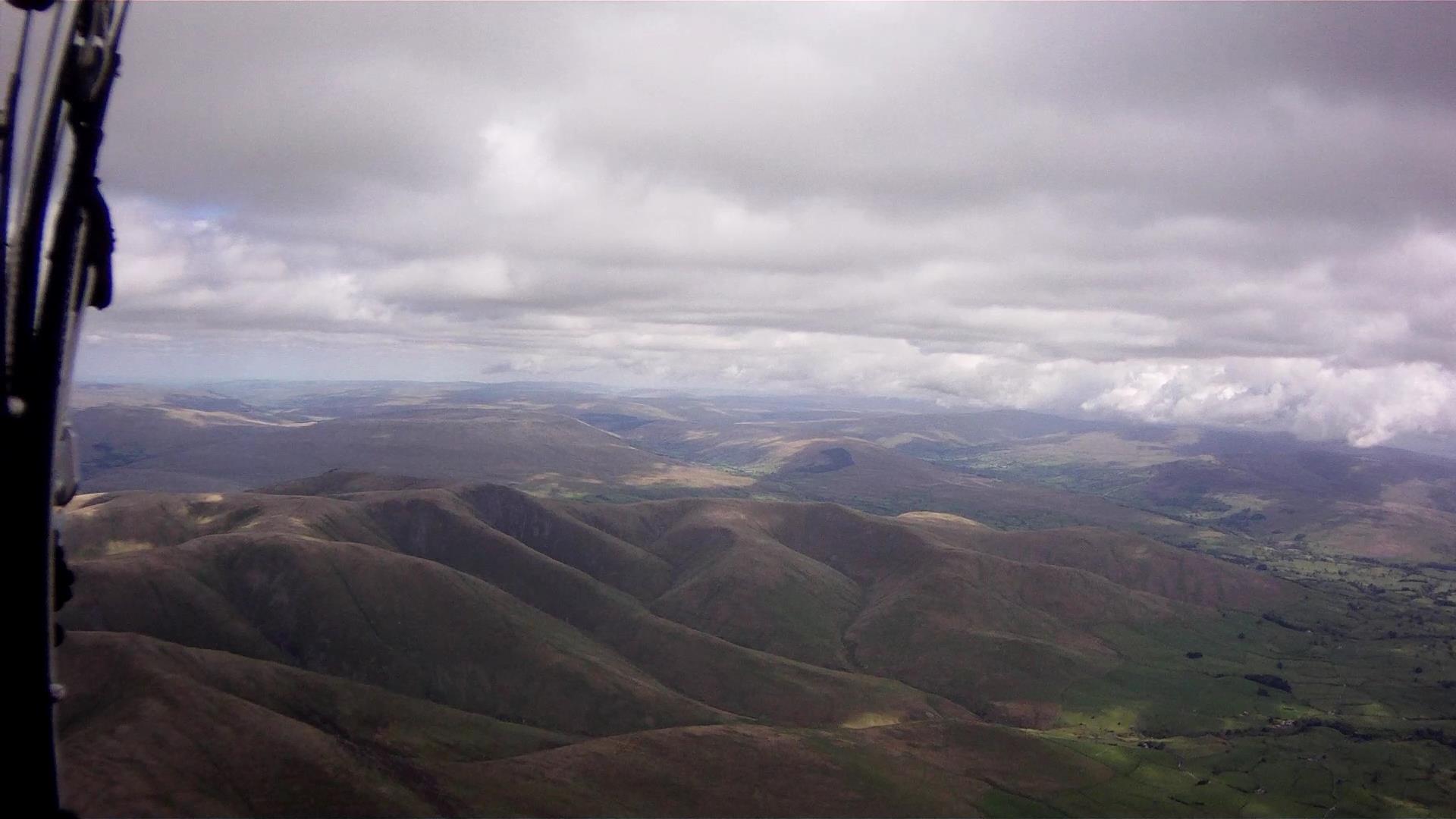 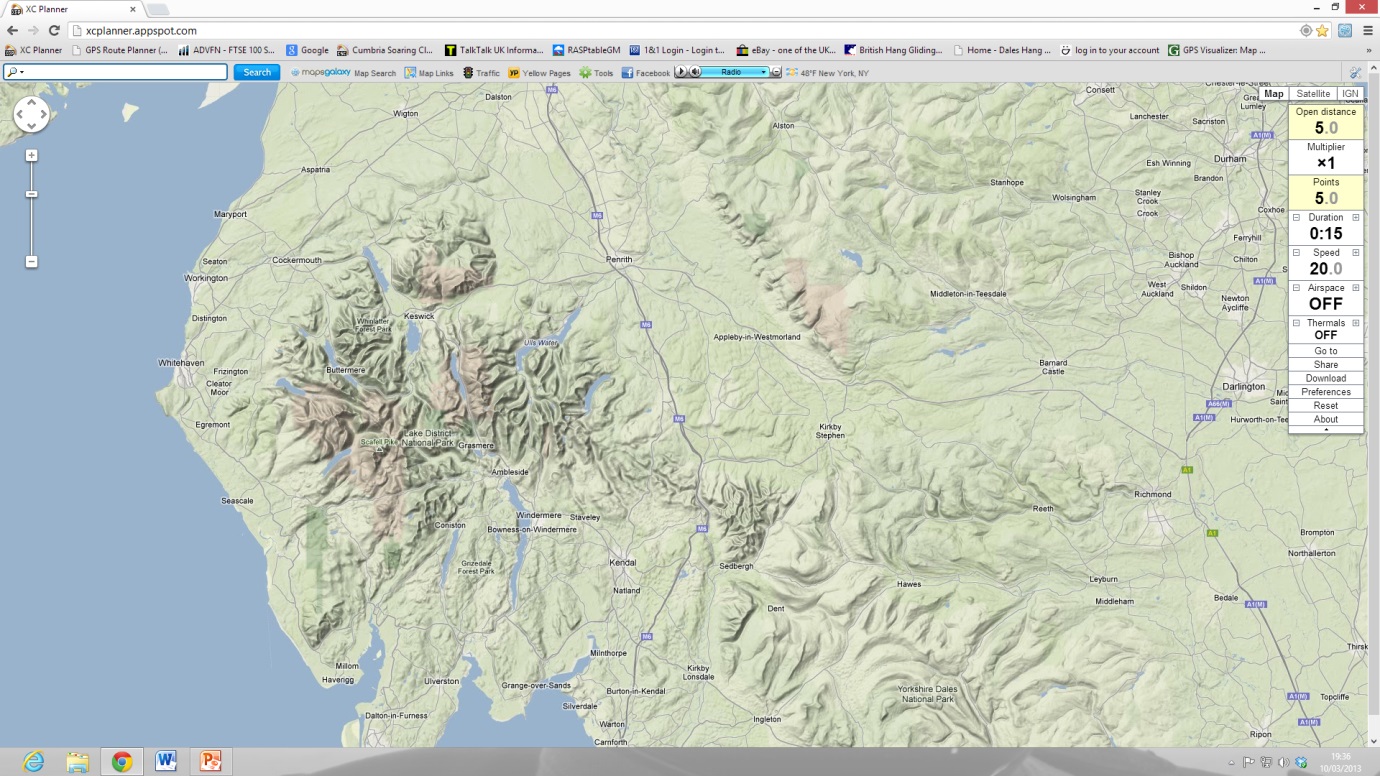 Lakes/Dales/Pennines
Transition lines
Stags / Moorcock / Caperby  -  30k with 2tp
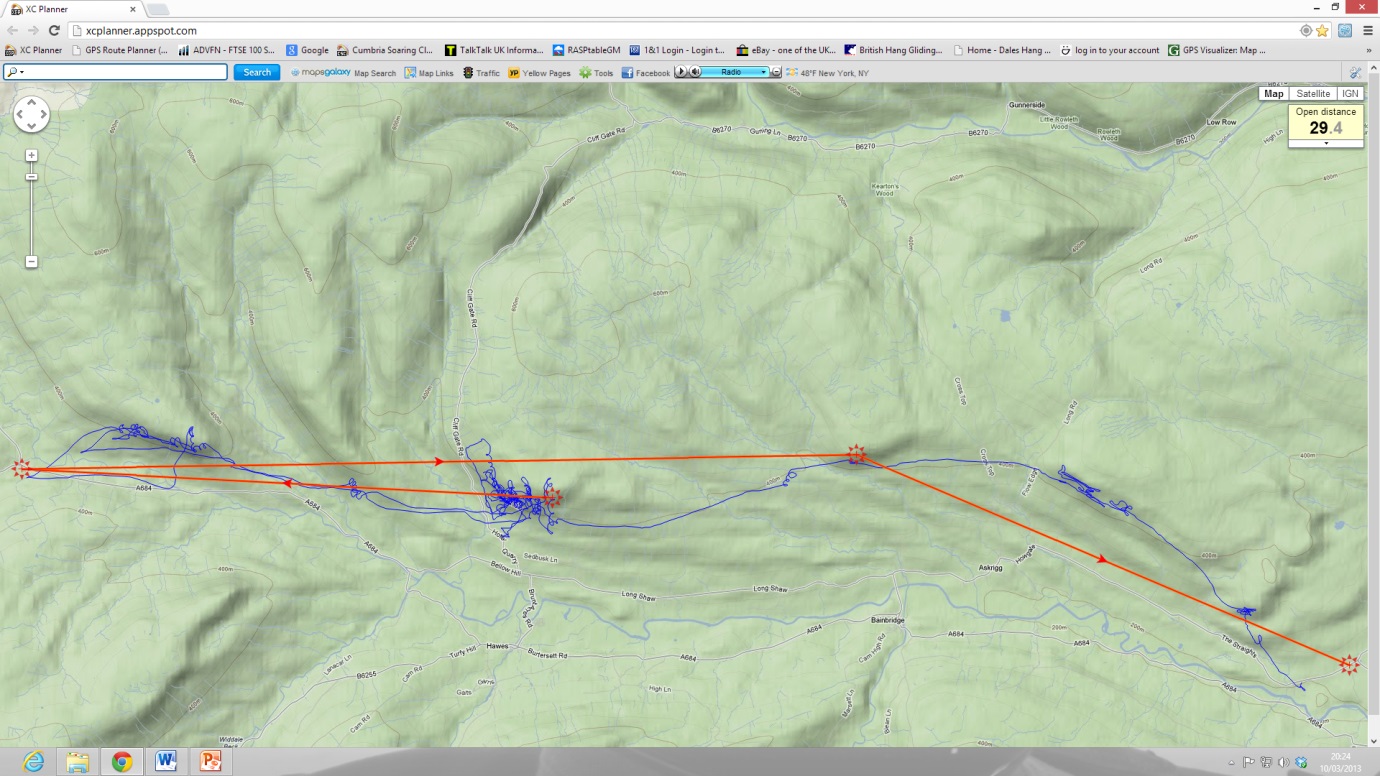 One of the first routes I put together for DFC
Very average day with lowish base and 7/8 cover
Started as O&R until offered lift back – went for Leyburn
Wanted to fly Cotterside – denied permission
Others asked for route details – then other routes
Good to try things – however small.
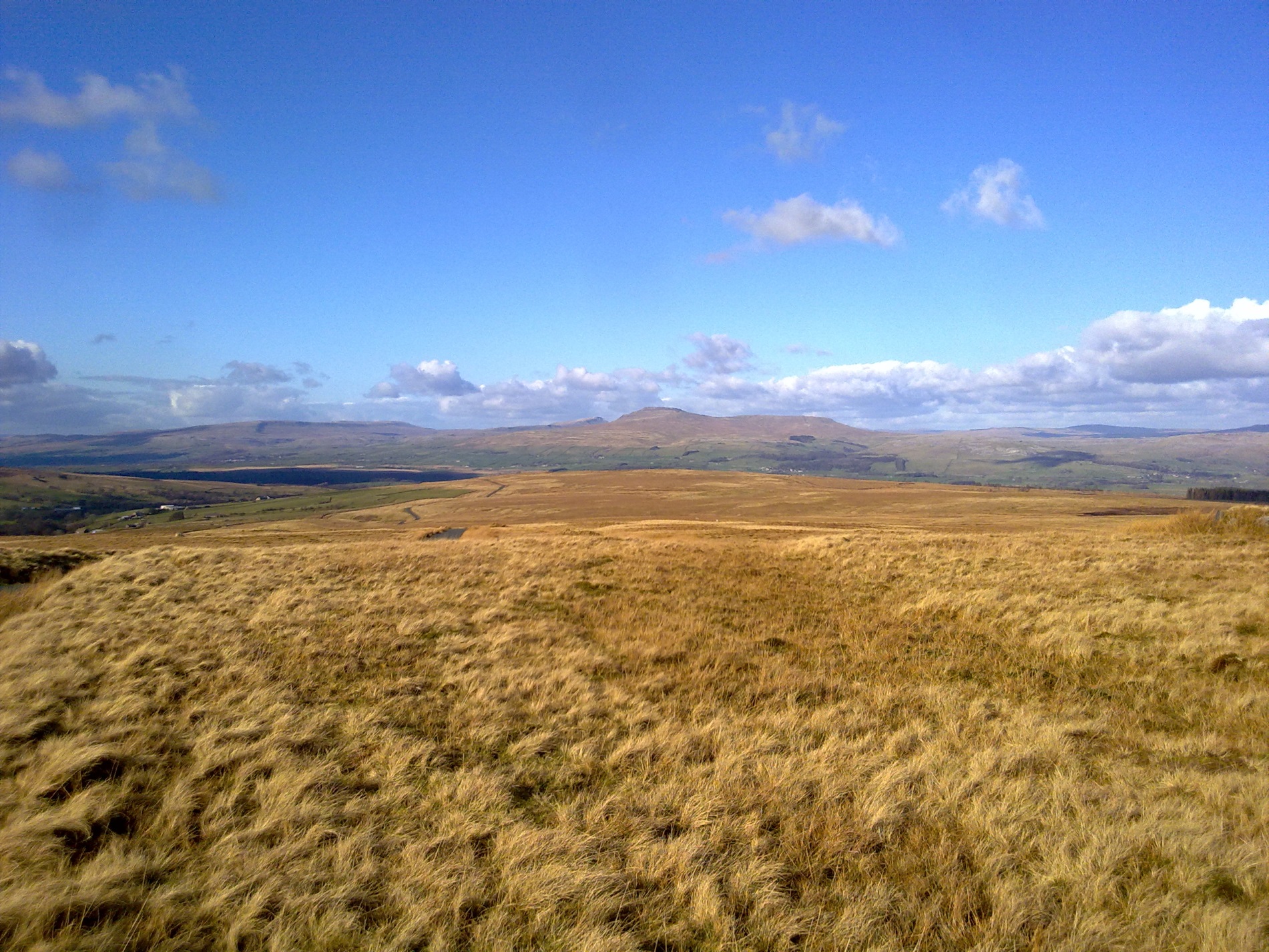 Site Developments in the Dales (Top Secret!)
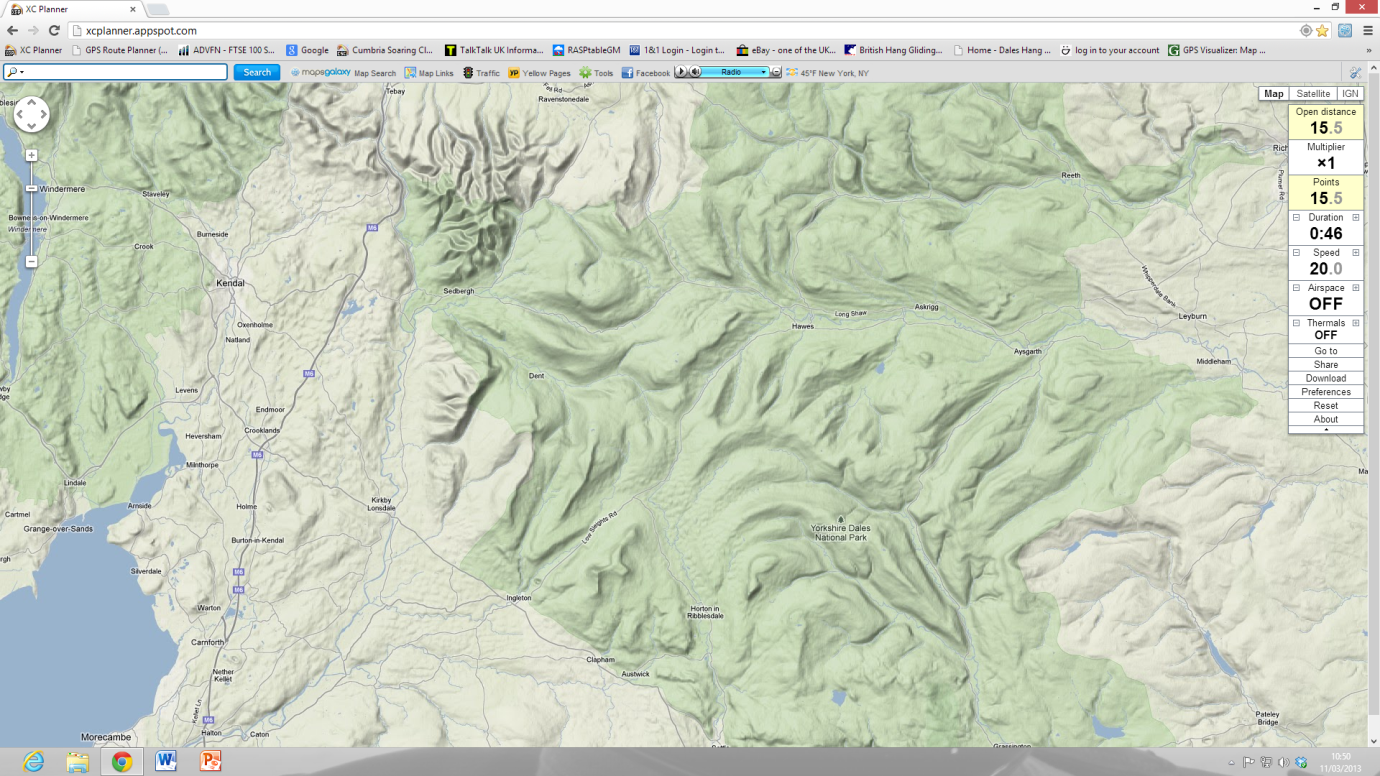 Undocumented sites between
the CSC and DHPC areas.
Mallerstang
Wild Boar
Cautley
Winder


Great Combe
Deepdale
Whernside (west)
Barbon (Johnny Barnes)
Gragareth

Ingleborough (west bowl)
Ingleborough (Simon/Park Fell)
Pen y ghent  (west and east faces)


Wharfe
Helwith Quarry
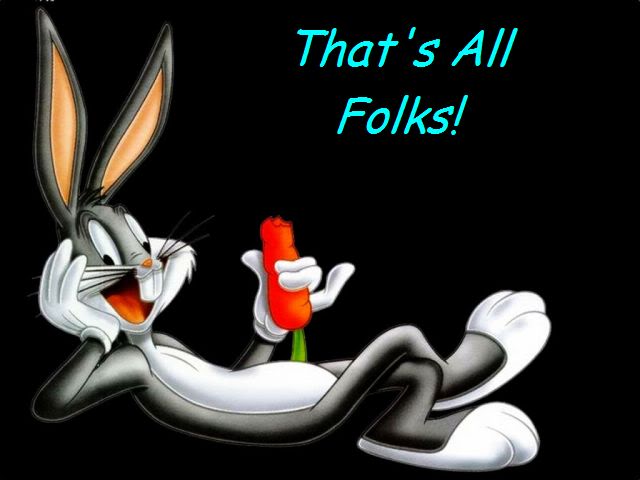 Questions?
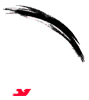 www.xcflight.com